Joints (Articulations)
Articulation
Site where two or more bones meet
Functions of joints
Give skeleton mobility
Hold skeleton together
Two classifications
Functional
Structural
Functional Classification of Joints
Based on
Amount of movement joint allows
Three functional classifications:
Synarthroses—immovable joints 
Amphiarthroses—slightly movable joints 
Diarthroses—freely movable joints
Structural Classification of Joints
Based on
Material binding bones together
Presence/absence of joint cavity
Three structural classifications:
Fibrous joints
Cartilaginous joints 
Synovial joints
Fibrous Joints
Bones joined by dense fibrous connective tissue
No joint cavity
Most synarthrotic (immovable)
Depends on length of connective tissue fibers
Three types:
Sutures
Syndesmoses
Gomphoses
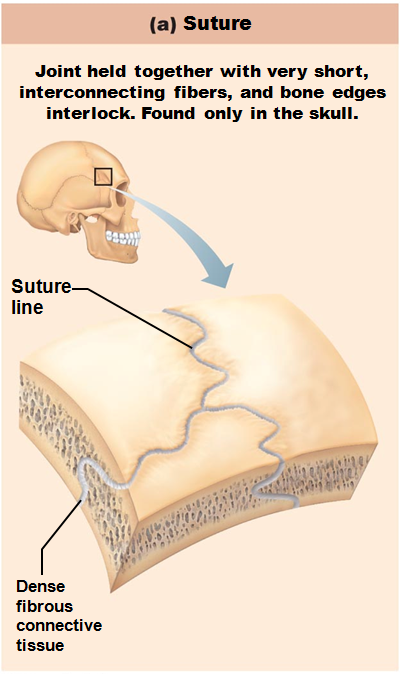 Fibrous Joints: Sutures
Rigid, interlocking joints 

Immovable joints for protection of brain

Contain connective tissue

Allow for growth during youth

In middle age, sutures ossify and fuse
Called Synostoses
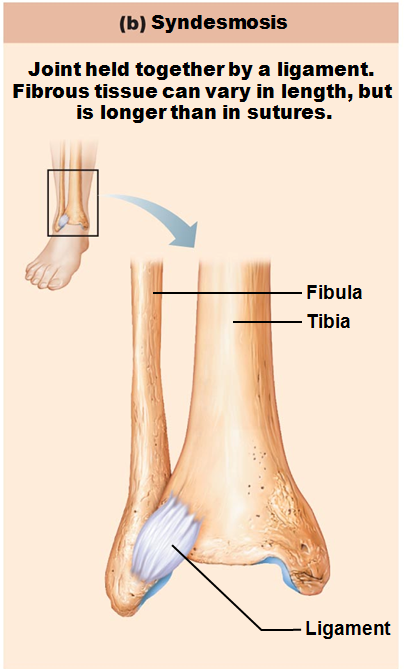 Fibrous Joints: Syndesmoses
Bones connected by ligaments  
distal tibiofibular joint

interosseous membrane connecting radius and ulna
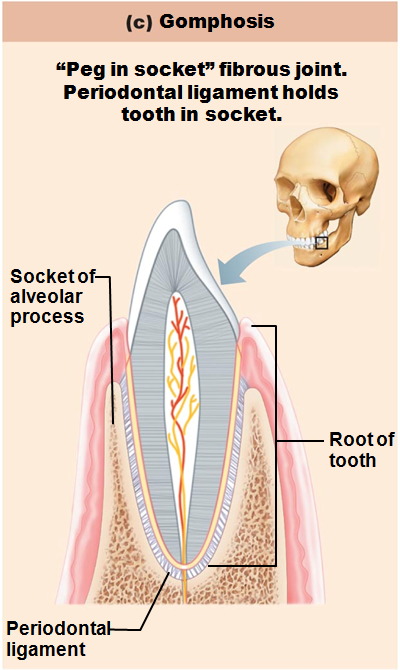 Fibrous Joints: Gomphoses
Peg-in-socket joints of teeth in alveolar sockets

Fibrous connection is the periodontal ligament
Cartilaginous Joints
Bones united by cartilage

No joint cavity

Not highly movable

Two types:
Synchondroses
Symphyses
Cartilaginous Joints: Synchondroses
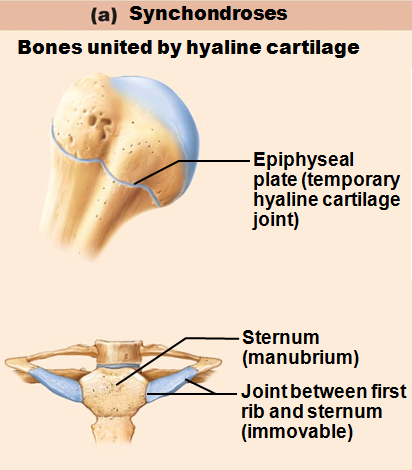 Bar/plate of hyaline cartilage unites bones e.g.,

Temporary epiphyseal plate joints
Become synostoses after plate closure

Cartilage of 1st rib with manubrium
Cartilaginous Joints: Symphyses
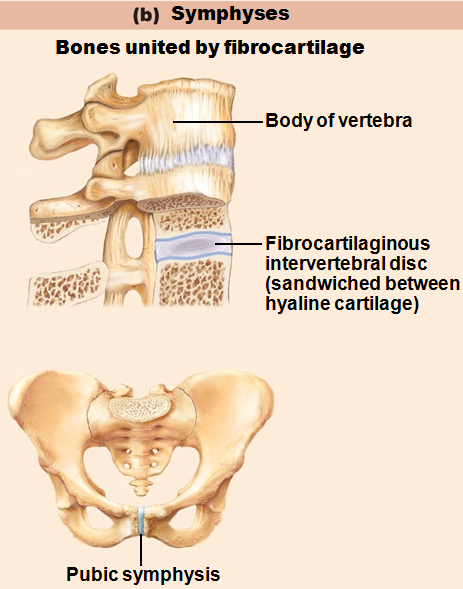 Fibrocartilage unites bone
Hyaline cartilage present as articular cartilage
Strong, flexible

Intervertebral joints
Pubic symphysis
Synovial Joints
Bones separated by fluid-filled joint cavity
Include most 
limb joints
joints of body
Synovial Joints: Six Distinguishing Features
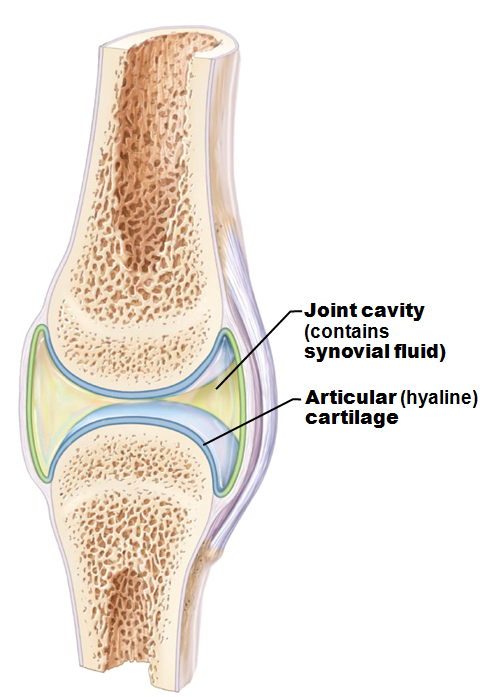 1. Articular cartilage: hyaline cartilage
Prevents crushing of bone ends

2. Joint (synovial) cavity
Small, fluid-filled potential space
Synovial Joints: Six Distinguishing Features
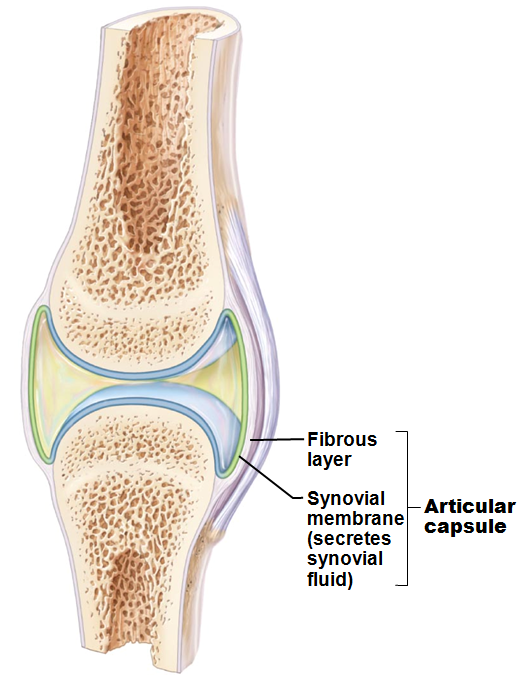 3.	 Articular (joint) capsule
Two layers 
External Fibrous layer
Dense irregular connective tissue
Inner Synovial membrane
Loose connective tissue
Makes synovial fluid
Synovial Joints: Six Distinguishing Features
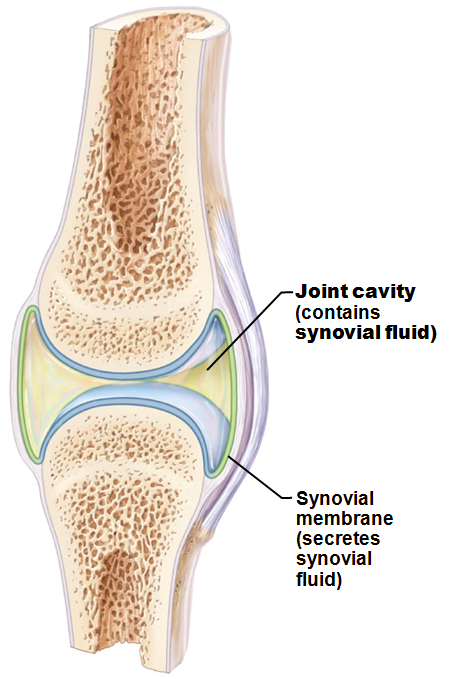 4. Synovial fluid 
Viscous, slippery filtrate of plasma

Lubricates and nourishes cartilage

Contains phagocytic cells to remove microbes and debris
Synovial Joints: Six Distinguishing Features
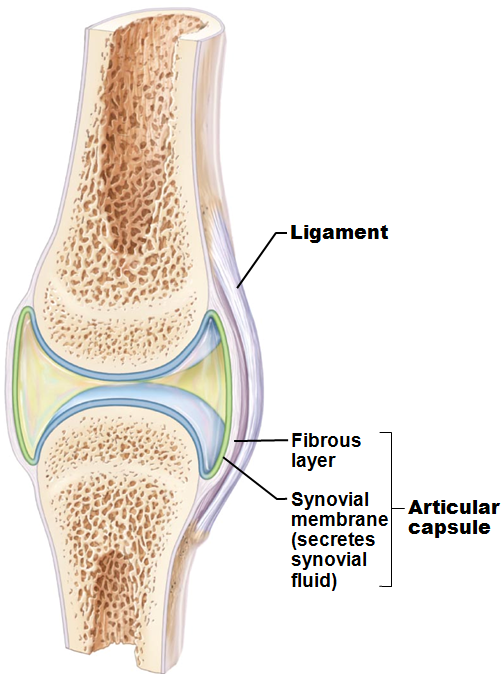 5. Different types of reinforcing ligaments
Capsular 
Thickened part of fibrous layer
Extracapsular
Outside the capsule
Intracapsular
Deep to capsule; covered by synovial membrane
Synovial Joints: Six Distinguishing Features
6.	 Nerves and blood vessels

Nerve fibers detect pain, monitor joint position and stretch

Capillary beds supply filtrate for synovial fluid
Other Features of Some Synovial Joints
Articular discs (menisci)
Fibrocartilage separates articular surfaces to improve "fit" of bone ends, stabilize joint, and reduce wear and tear
Structures Associated with Synovial Joints
Bursae
Sacs lined with synovial membrane 
Contain synovial fluid
Reduce friction where ligaments, muscles, skin, tendons, or bones rub together
Tendon Sheaths
Elongated bursa wrapped completely around tendon subjected to friction
Figure 8.4a  Bursae and tendon sheaths.
Acromion
of scapula
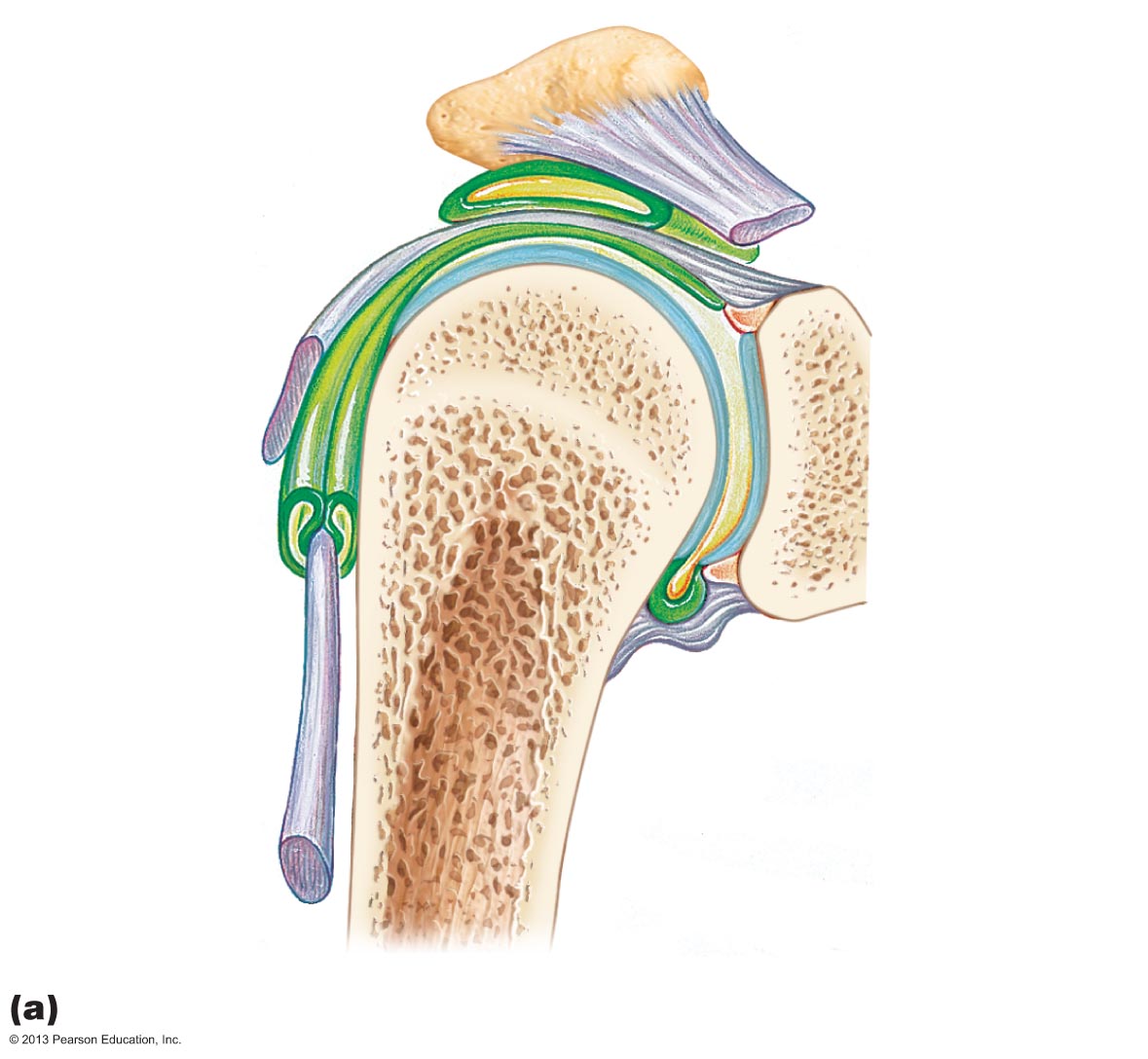 Joint cavity
containing
synovial fluid
Subacromial
bursa
Fibrous layer of
articular capsule
Articular
cartilage
Tendon
sheath
Synovial 
membrane
Tendon of
long head
of biceps
brachii muscle
Fibrous 
layer
Humerus
Frontal section through the right shoulder joint
Figure 8.4b  Bursae and tendon sheaths.
Bursa rolls
and lessens 
friction.
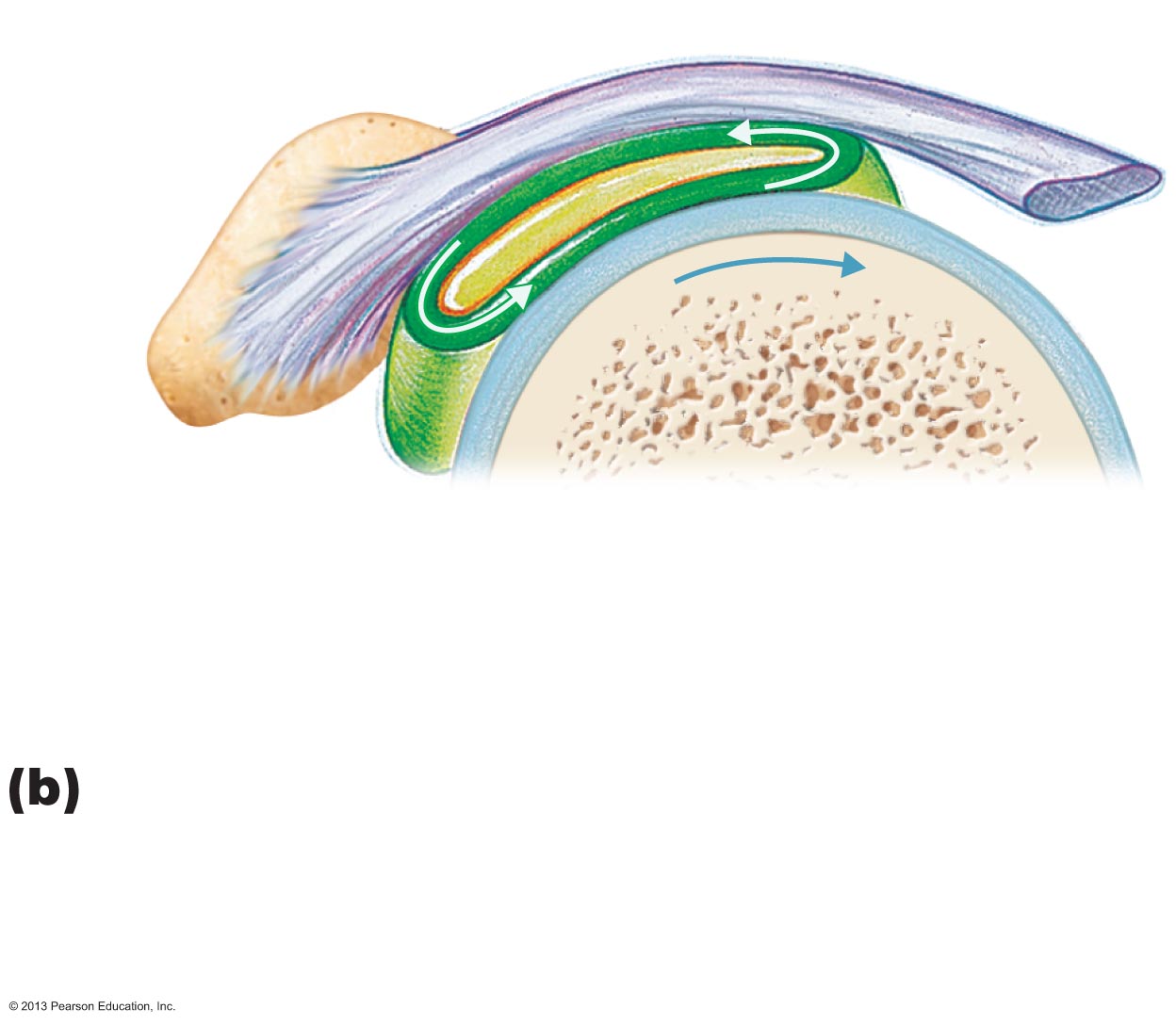 Humerus head
rolls medially as 
arm abducts.
Humerus moving
Enlargement of (a), showing how
a bursa eliminates friction where
a ligament (or other structure) would
rub against a bone
Three Stabilizing Factors at Synovial Joints
1.  Shapes of articular surfaces
Minor role

2.  Ligament number and location 
Minor role

3.  Muscle tendons that cross joint 
most important role

Muscle tone keeps tendons taut
Extremely important in reinforcing shoulder and knee joints and arches of the foot
Synovial Joints: Movements Allowed
All muscles attach to bone or connective tissue at no fewer than two points
Origin
attachment to immovable bone
Insertion
attachment to movable bone
Muscle contraction causes insertion to move toward origin
Synovial Joints: Range of Motion
Nonaxial
slipping movements only
Ex:  Wrists and vertebrae
Uniaxial
movement in one plane
Hinge joints:  flexion/extension only
Biaxial
movement in two planes
Ex:  Flex/Extension and abduction/adduction
Multiaxial
movement in or around all three planes
Ex:  Flex/Extend and abd/adduct AND rotation
Three General Types of Movements at Synovial Joints
1. Gliding

2. Angular movements
Flexion, extension, hyperextension
Abduction, adduction
Circumduction

3. Rotation
Medial and lateral rotation
Gliding Movements
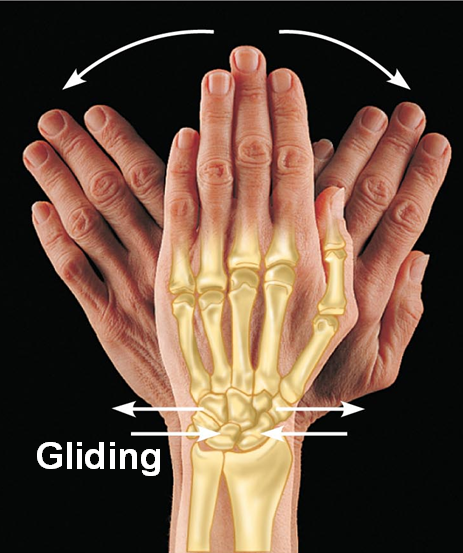 One flat bone surface glides or slips over another similar surface 
Examples:
Intercarpal joints
Intertarsal joints
Between articular processes of vertebrae
Angular Movements
Increase or decrease angle between two bones
Movement along sagittal plane
Flexion
decreases the angle of the joint
Extension
increases the angle of the joint
Hyperextension
excessive extension beyond normal range of motion
Angular Movements
Movement along frontal plane
Abduction
movement away from the midline
Adduction
movement toward the midline
Circumduction
Involves flexion, abduction, extension, and adduction of limb
Limb describes cone in space
Rotation
Turning of bone around its own long axis
Toward midline or away from it
Medial and lateral rotation
Examples:
Between C1 and C2 vertebrae
Rotation of humerus and femur
Special Movements at Synovial Joints
Supination and pronation of radius and ulna
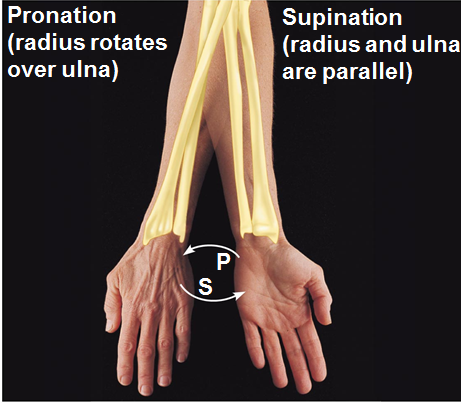 Special Movements at Synovial Joints
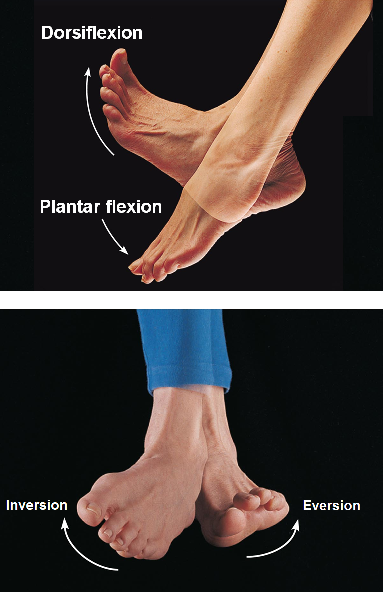 Dorsiflexion and plantar flexion of foot




Inversion and eversion of foot
Special Movements at Synovial Joints
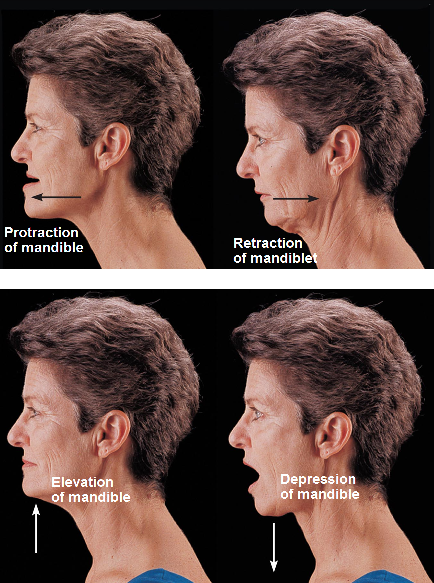 Protraction and retraction
Elevation and depression of mandible
Special Movements at Synovial Joints
Opposition of thumb
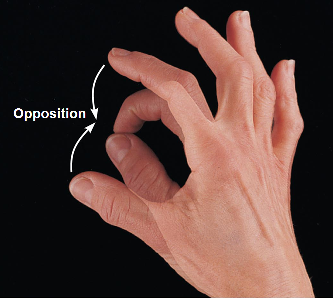 Types of Synovial Joints
Six types, based on shape of articular surfaces:
Plane
Hinge
Pivot
Condylar
Saddle
Ball-and-socket
Plane Joint
Plane joints
Articular surfaces are essentially flat
Allow only slipping or gliding movements
Only examples of nonaxial joints
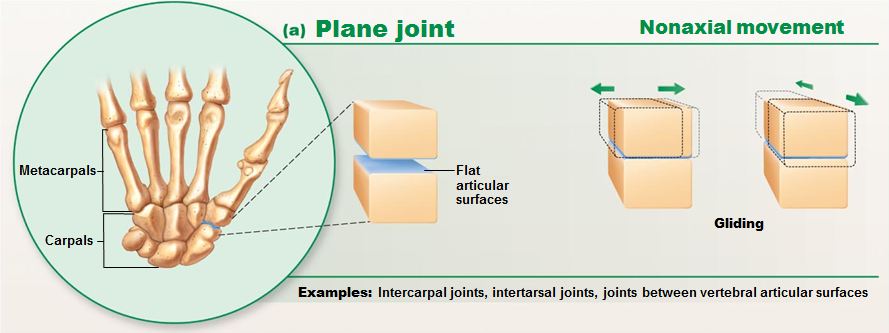 Types of Synovial Joints
Hinge joints
Cylindrical projections of one bone fits into a trough-shaped surface on another
Motion is along a single plane
Uniaxial joints permit flexion and extension only
Examples: elbow and interphalangeal joints
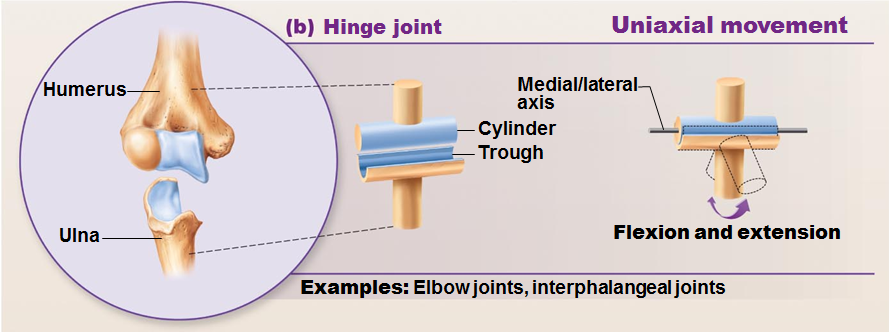 Pivot Joints
Rounded end of one bone protrudes into a “sleeve,” or ring, composed of bone (and possibly ligaments) of another
Only uniaxial movement allowed
Examples: joint between the axis and the dens, and the proximal radio-ulnar joint
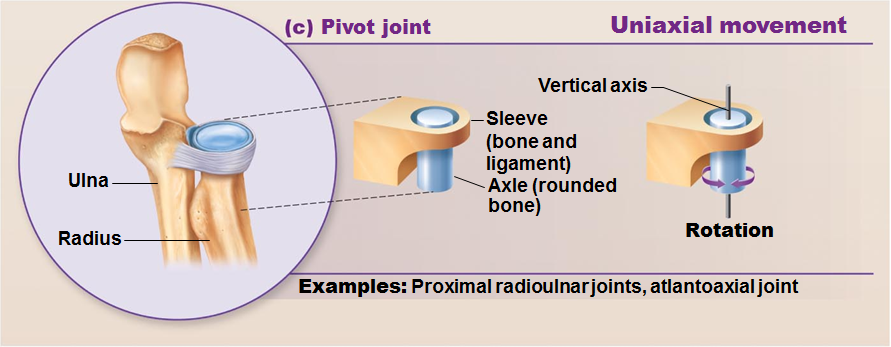 Condyloid or Ellipsoidal Joints
Oval articular surface of one bone fits into a complementary depression in another
Both articular surfaces are oval
Biaxial joints permit all angular motions
Examples: 
radiocarpal (wrist) joints, 
 metacarpophalangeal (knuckle) joints
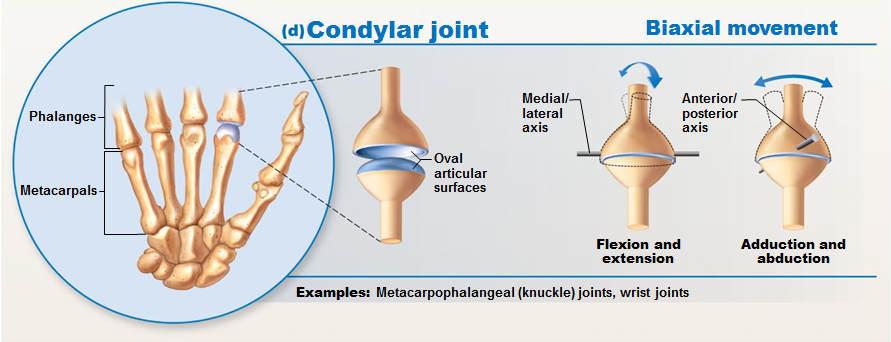 Saddle Joints
Similar to condyloid joints but allow greater movement
Each articular surface has both a concave and a convex surface
Example: carpometacarpal joint of the thumb
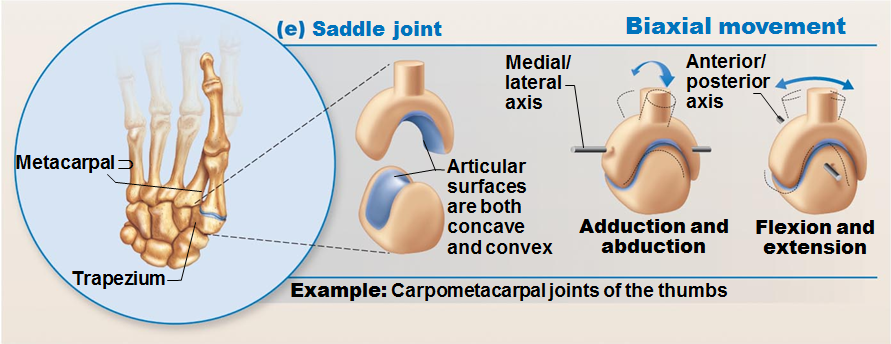 Ball-and-Socket Joints
A spherical or hemispherical head of one bone articulates with a cuplike socket of another
Multiaxial joints permit the most freely moving synovial joints
Examples: shoulder and hip joints
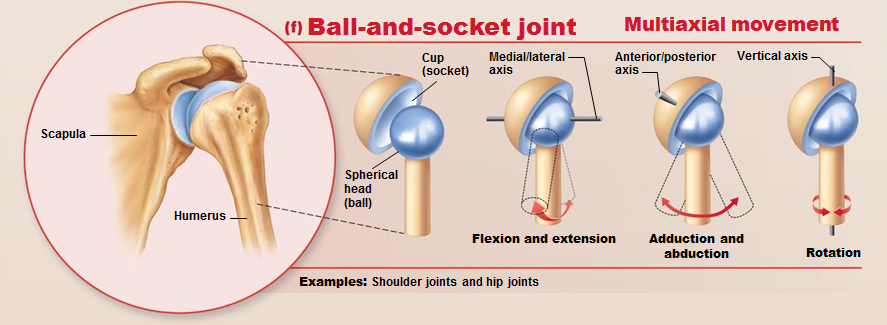 Figure 8.7e  The shapes of the joint surfaces define the types of movements that can occur at a synovial joint; they also determine the classification of synovial joints into six structural types.
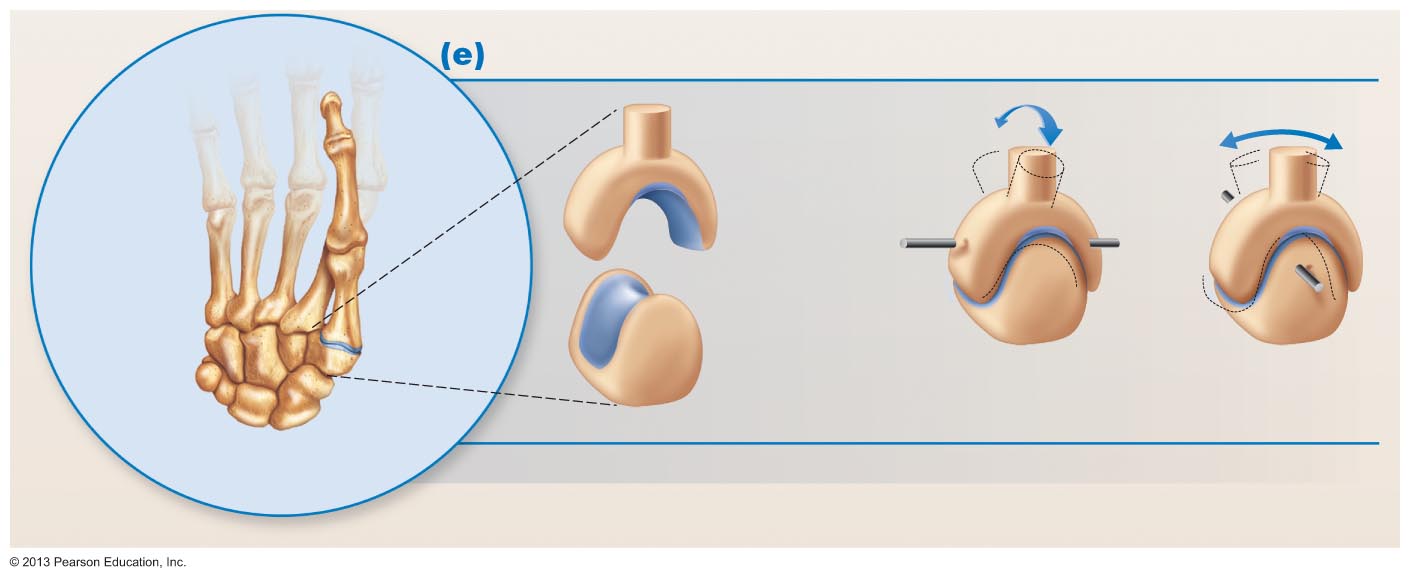 Biaxial movement
Saddle joint
Anterior/
posterior
axis
Medial/
lateral
axis
Metacarpal Ι
Articular
surfaces
are both
concave
and convex
Adduction and
abduction
Flexion and
extension
Trapezium
Example: Carpometacarpal joints of the thumbs
Common Joint Injuries
Cartilage tears
Due to compression and shear stress

Fragments may cause joint to lock or bind

Cartilage rarely repairs itself

Repaired with arthroscopic surgery
Ligaments repaired, cartilage fragments removed with minimal tissue damage or scarring

Meniscal transplant in younger patients
Common Joint Injuries
Sprains
Reinforcing ligaments stretched or torn

Partial tears slowly repair heal
Poor vascularization

Three options if torn completely
Ends sewn together
Replaced with grafts
Time and immobilization
Common Joint Injuries
Dislocations (luxations)
Bones forced out of alignment
Accompanied by sprains, inflammation, and difficulty moving joint
Caused by serious falls or contact sports 
Must be reduced to treat
Subluxation
partial dislocation of a joint
Inflammatory and Degenerative Conditions
Bursitis
Inflammation of bursa, usually caused by blow or friction
Treated with rest and ice and, if severe, anti-inflammatory drugs
Tendonitis
Inflammation of tendon sheaths typically caused by overuse
Symptoms and treatment similar to bursitis
Arthritis
More than 100 different types of inflammatory or degenerative diseases that damage the joints
Most widespread crippling disease in the U.S.
Symptoms
pain, stiffness, and swelling of a joint
Acute forms are caused by bacteria and are treated with antibiotics
Chronic forms include osteoarthritis, rheumatoid arthritis, and gouty arthritis
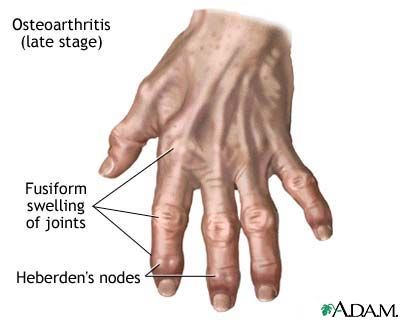 Osteoarthritis (OA)
Most common chronic arthritis; often called “wear-and-tear” arthritis
Affects women more than men
85% of all Americans develop OA
More prevalent in the aged, and is probably related to the normal aging process
Osteoarthritis: Course
OA reflects the years of abrasion and compression causing enzymes to break down cartilage
As one ages, cartilage is destroyed more quickly than it is replaced
The exposed bone ends thicken, enlarge, form bone spurs, and restrict movement
Joints most affected are the cervical and lumbar spine, fingers, knuckles, knees, and hips
Osteoarthritis: Treatments
OA is slow and irreversible
Treatments include:
Mild pain relievers, along with moderate activity
Magnetic therapy 
Glucosamine sulfate decreases pain and inflammation
Rheumatoid Arthritis (RA)
Chronic, inflammatory, autoimmune disease of unknown cause, with an insidious onset
Usually arises between the ages of 40 to 50, but may occur at any age
Signs and symptoms include joint tenderness, anemia, osteoporosis, muscle atrophy, and cardiovascular problems
The course of RA is marked with exacerbations and remissions
Rheumatoid Arthritis: Course
RA begins with synovitis of the affected joint
Inflammatory chemicals are inappropriately released
Inflammatory blood cells migrate to the joint, causing swelling
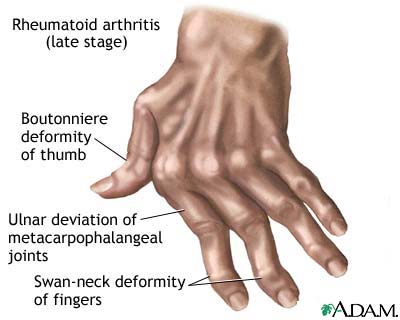 Rheumatoid Arthritis:
Inflamed synovial membrane thickens into a pannus
Pannus erodes cartilage, scar tissue forms, articulating bone ends connect
The end result, ankylosis, produces bent, deformed fingers
Rheumatoid Arthritis: Treatment
Conservative therapy 
 aspirin, long-term use of antibiotics, and physical therapy

Progressive treatment 
 anti-inflammatory drugs or immunosuppressants
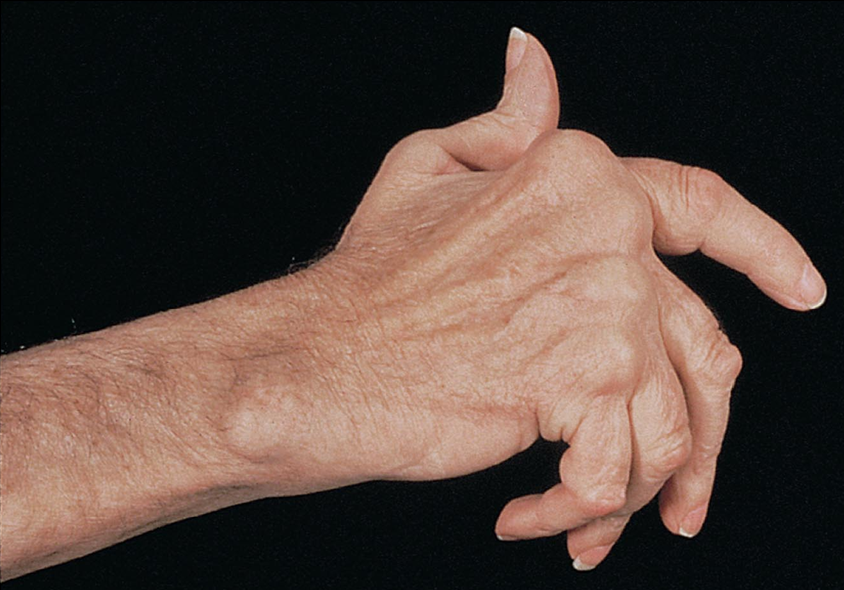 Comparison of arthritic joints
Gouty Arthritis
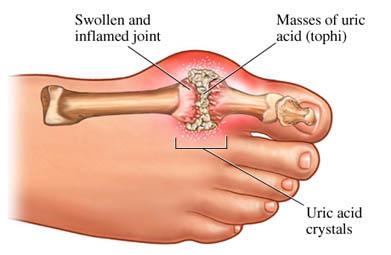 Deposition of uric acid crystals in joints and soft tissues, followed by an inflammation response
Typically, gouty arthritis affects the joint at the base of the great toe
In untreated gouty arthritis, the bone ends fuse and immobilize the joint
Treatment
drugs, plenty of water, avoidance of alcohol
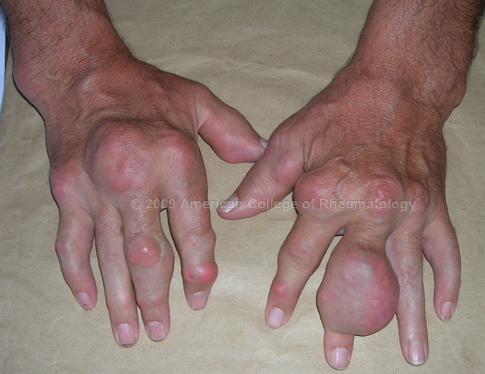 Lyme Disease
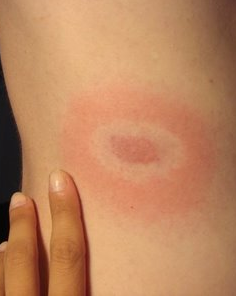 Caused by bacteria transmitted by tick bites
Symptoms: skin rash, flu-like symptoms, and foggy thinking
May lead to joint pain and arthritis
Treatment
Long course of antibiotics
Muscle Tissue
Nearly half of body's mass
Transforms chemical energy (ATP) to directed mechanical energy  exerts force
Three types
Skeletal
Cardiac
Smooth
Myo, mys, and sarco - prefixes for muscle
Types of Muscle Tissue
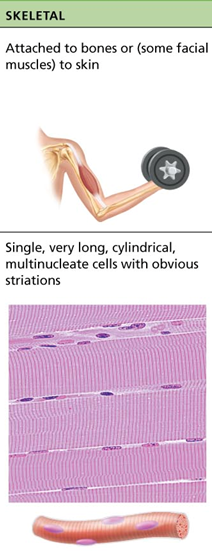 Skeletal muscles 
Organs attached to bones and skin
Elongated cells called muscle fibers
Striated (striped) 
Voluntary (i.e., conscious control)
Contract rapidly; tire easily; powerful
Require nervous system stimulation
Types of Muscle Tissue
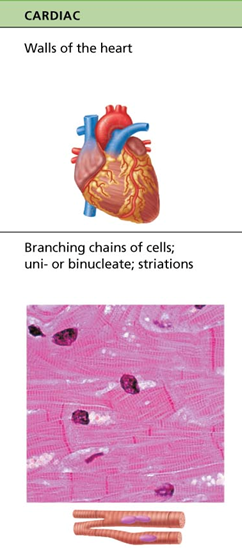 Cardiac muscle
Only in heart; 
bulk of heart walls 
Striated
Can contract without nervous system stimulation 
Involuntary
Types of Muscle Tissue
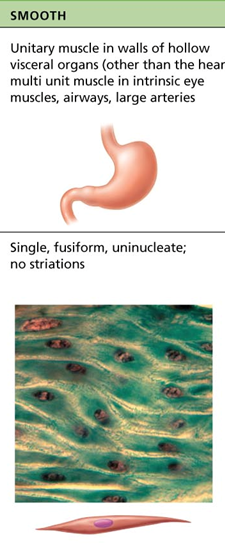 Smooth muscle
In walls of hollow organs
Stomach
Urinary bladder
Airways 
Not striated
Can contract without nervous system stimulation 
Involuntary
Special Characteristics of Muscle Tissue
Excitability 
responsiveness or irritability
ability to receive and respond to stimuli
Contractility: 
ability to shorten forcibly when stimulated
Extensibility: 
ability to be stretched 
Elasticity: 
ability to recoil to resting length
Muscle Functions
Four important functions
Movement of bones or fluids 
Ex:  Blood and lymph are moved by muscle contractions 
Maintaining posture and body position 
Stabilizing joints
Heat generation 
especially skeletal muscle 
Additional functions
Protects organs
forms valves
controls pupil size
Skeletal Muscle
Connective tissue sheaths of skeletal muscle
Support cells; reinforce whole muscle
External to internal
Epimysium: 
dense irregular connective tissue surrounding entire muscle; may blend with fascia 
Perimysium: 
fibrous connective tissue surrounding fascicles (groups of muscle fibers)
Endomysium: 
fine areolar connective tissue surrounding each muscle fiber
Figure 9.1  Connective tissue sheaths of skeletal muscle: epimysium, perimysium, and endomysium.
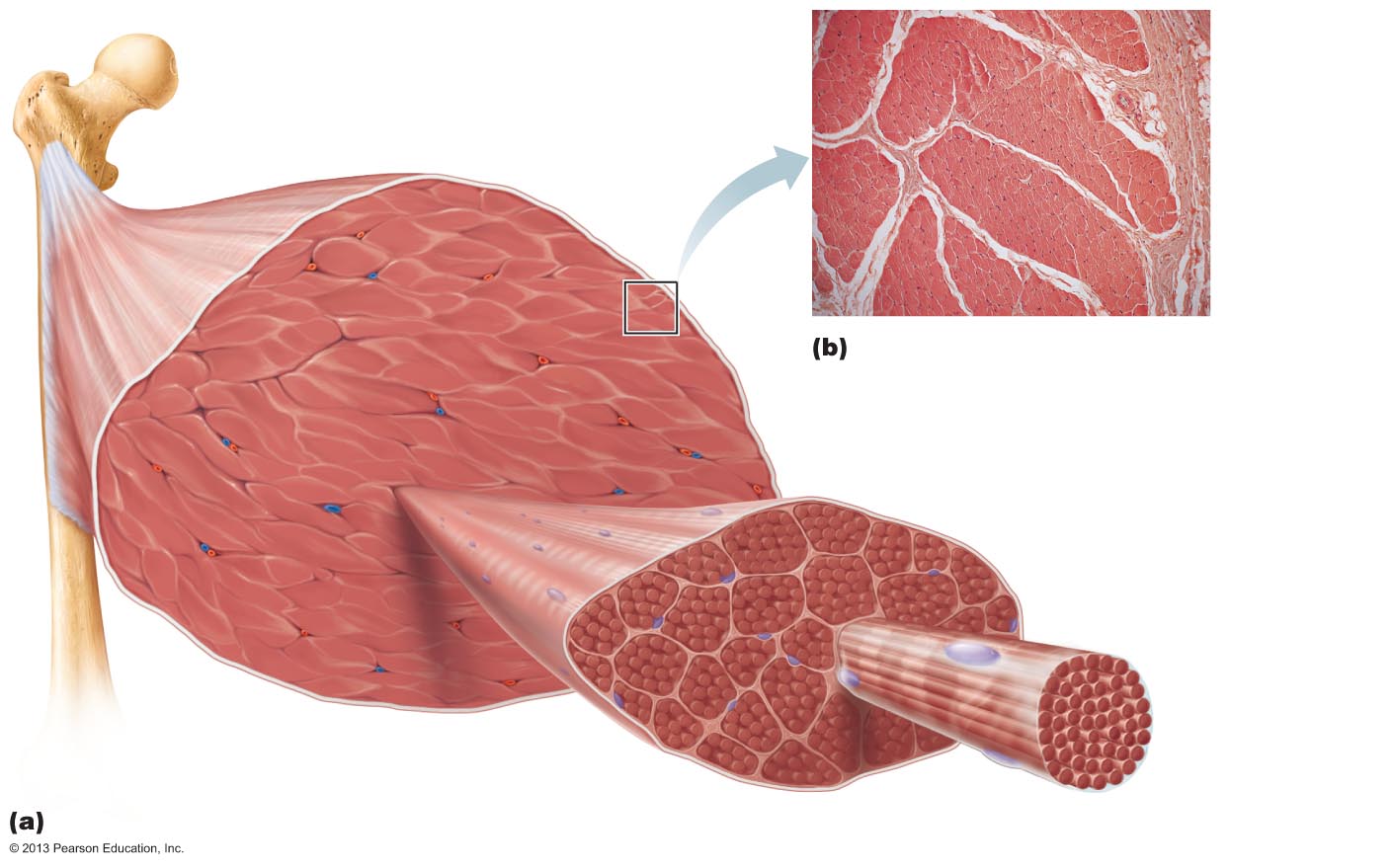 Epimysium
Epimysium
Figure 9.1  Connective tissue sheaths of skeletal muscle: epimysium, perimysium, and endomysium.
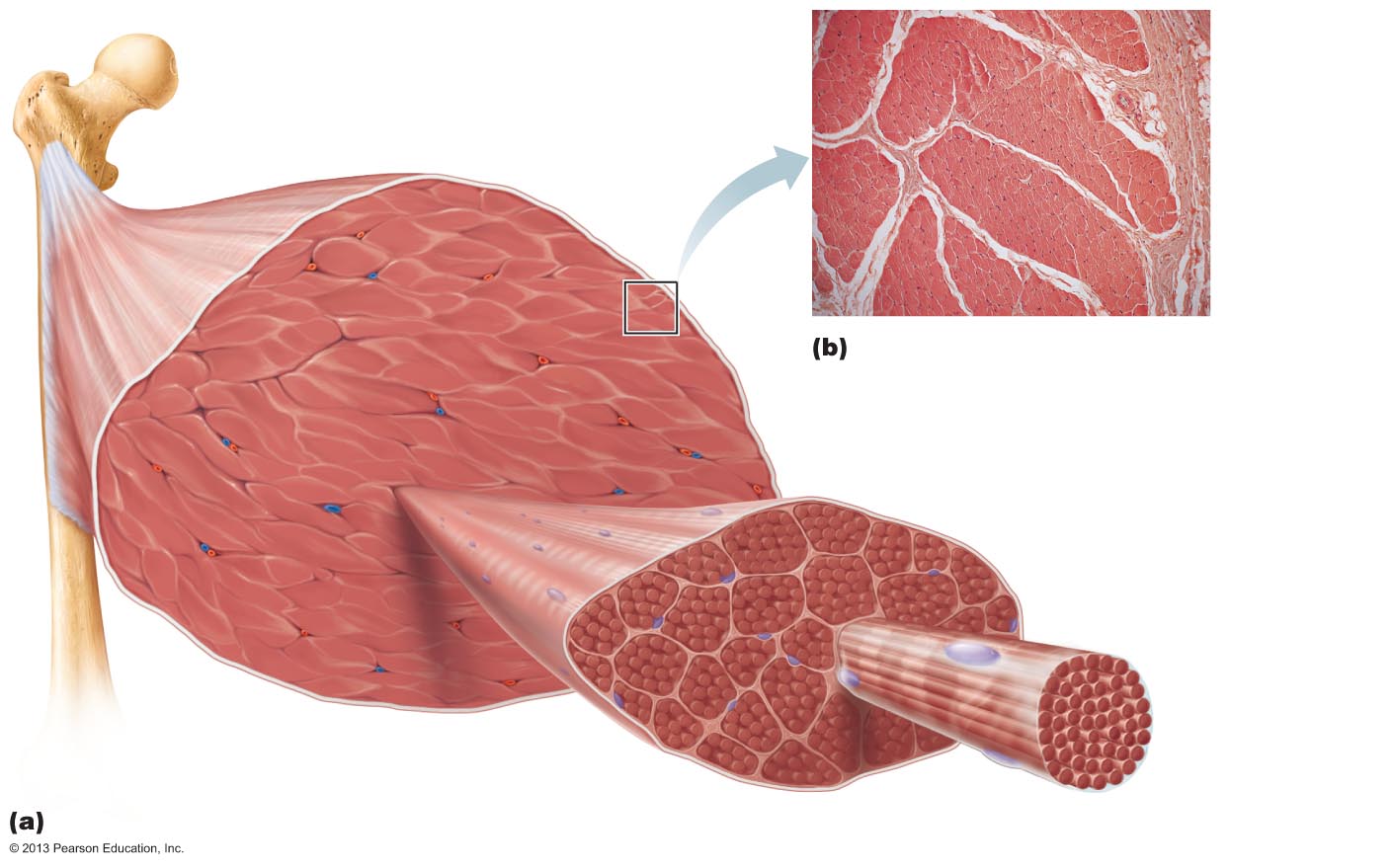 Perimysium
Perimysium
wrapping a fascicle
Fascicle
Perimysium
Figure 9.1  Connective tissue sheaths of skeletal muscle: epimysium, perimysium, and endomysium.
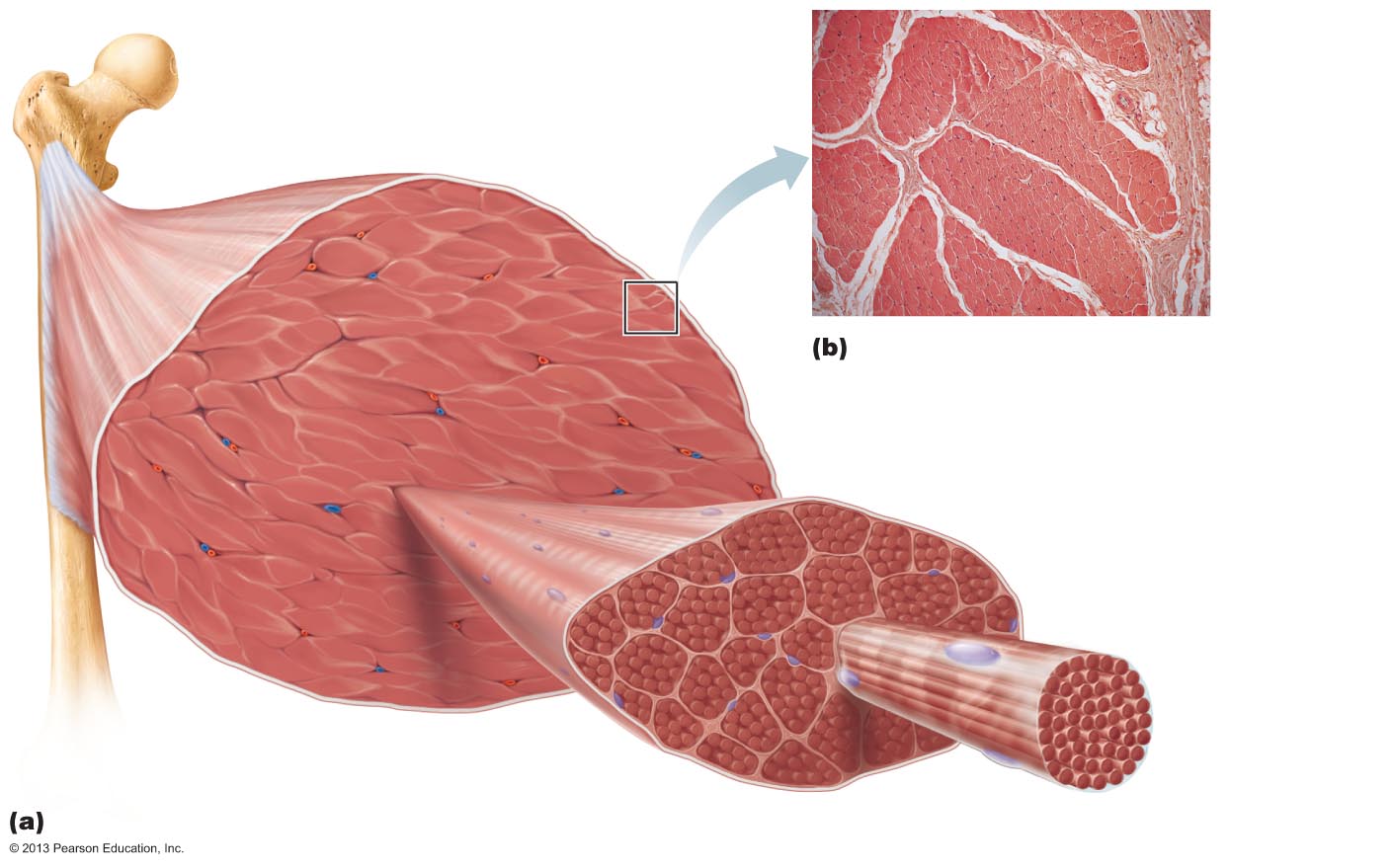 Endomysium
Muscle fiber
in middle of 
a fascicle
Endomysium
(between individual
muscle fibers)
Muscle
fiber
Fascicle
Skeletal Muscle: Attachments
Attach in at least two places
Insertion 
 movable bone

Origin 
 immovable (less movable) bone
Microscopic Anatomy of A Skeletal Muscle Fiber
Long, cylindrical cell 
10 to 100 µm in diameter; up to 30 cm long
Multiple peripheral nuclei
Sarcolemma 
 plasma membrane
Sarcoplasm 
cytoplasm
Modified structures: 
myofibrils, sarcoplasmic reticulum, and T tubules
Myofibrils
Densely packed, rodlike elements 
 most of cell volume 
Contain sarcomeres 
the contractile units 
contain myofilaments
Exhibit striations 
repeating series of dark and light bands
Sarcomere
Smallest contractile unit (functional unit) of muscle fiber

Composed of thick and thin myofilaments made of contractile proteins
Sarcoplasmic Reticulum (SR)
Network of smooth endoplasmic reticulum surrounding each myofibril
Most run longitudinally

Functions in regulation of intracellular Ca2+ levels
Stores and releases Ca2+
T Tubules
Continuations of sarcolemma

Lumen continuous with extracellular space

Increase muscle fiber's surface area
Sliding Filament Model of Contraction
Myosin heads bind to actin; sliding begins 

Cross bridges form and break several times, ratcheting thin filaments toward center of sarcomere
Causes shortening of muscle fiber
Physiology of Skeletal Muscle Fibers
For skeletal muscle to contract
Activation (at neuromuscular junction)
Must be nervous system stimulation
Must generate action potential in sarcolemma
Excitation-contraction coupling
Action potential propagated along sarcolemma
Intracellular Ca2+ levels must rise briefly
The Nerve Stimulus and Events at the Neuromuscular Junction
Skeletal muscles stimulated by somatic motor neurons 
Axons of motor neurons travel from central nervous system to skeletal muscle
Each axon forms several branches as it enters muscle 
Each axon ending forms neuromuscular junction with single muscle fiber
Usually only one per muscle fiber
Figure 9.8  When a nerve impulse reaches a neuromuscular junction, acetylcholine (ACh) is released.
Slide 1
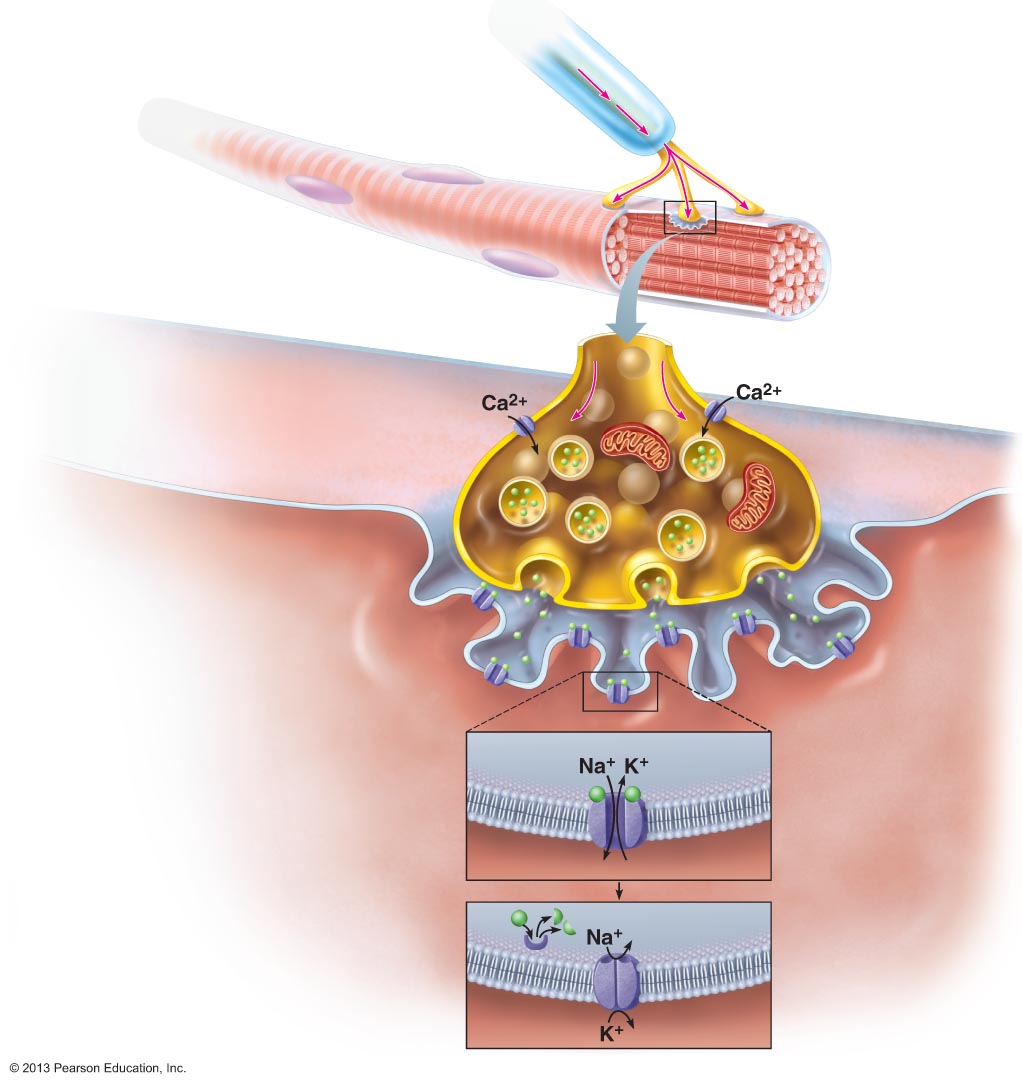 Myelinated axon
of motor neuron
Action
potential (AP)
Axon terminal of 
neuromuscular 
junction
Sarcolemma of
the muscle fiber
Synaptic vesicle
containing ACh
Synaptic 
cleft
Junctional
folds of 
sarcolemma
Sarcoplasm of
muscle fiber
Postsynaptic 
membrane
ion channel opens;
ions pass.
Degraded ACh
Ion channel closes;
ions cannot pass.
ACh
Acetylcho-
linesterase
Neuromuscular Junction (NMJ)
Axon terminal and muscle fiber separated by gel-filled space called synaptic cleft

Synaptic vesicles of axon terminal contain neurotransmitter acetylcholine (ACh)

Muscle side of the NMJ contains ACh receptors 

NMJ includes axon terminals, synaptic cleft, junctional folds
Events at the Neuromuscular Junction
Nerve impulse arrives at axon terminal   ACh released into synaptic cleft

ACh diffuses across cleft and binds with receptors on sarcolemma 

Electrical events  generation of action potential
Destruction of Acetylcholine
ACh effects quickly terminated by enzyme acetylcholinesterase in synaptic cleft 

Breaks down ACh to acetic acid and choline

Prevents continued muscle fiber contraction in absence of additional stimulation
Role of Calcium (Ca2+) in Contraction
At low intracellular Ca2+ concentration
Tropomyosin blocks active sites on actin
Myosin heads cannot attach to actin
Muscle fiber relaxed
Role of Calcium (Ca2+) in Contraction
At higher intracellular Ca2+ concentrations
Ca2+ binds to troponin 
Troponin changes shape and moves tropomyosin away from myosin-binding sites

Myosin heads bind to actin, causing sarcomere shortening and muscle contraction

When nervous stimulation ceases, Ca2+ pumped back into SR and contraction ends
Cross Bridge Cycle
Continues as long as Ca2+ signal and adequate ATP present

Cross bridge formation
high-energy myosin head attaches to thin filament

Working (power) stroke
myosin head pivots and pulls thin filament toward M line
Cross Bridge Cycle
Cross bridge detachment
ATP attaches to myosin head and cross bridge detaches

"Cocking" of myosin head
energy from hydrolysis of ATP cocks myosin head into high-energy state
Homeostatic Imbalance
Rigor mortis
Cross bridge detachment requires ATP

3–4 hours after death muscles begin to stiffen with weak rigidity at 12 hours post mortem
Dying cells take in calcium  cross bridge formation
No ATP generated to break cross bridges
Review Principles of Muscle Mechanics
Same principles apply to contraction of single fiber and whole muscle

Contraction produces muscle tension, force exerted on load or object to be moved
Review Principles of Muscle Mechanics
Contraction may/may not shorten muscle
Isometric contraction: 
“same meter”
no shortening; 
may actually cause the muscle to be pulled longer (braking movements)
muscle tension increases but does not exceed load 
Isotonic contraction: 
muscle shortens because muscle tension exceeds load
“same tone”
Force and duration of contraction vary in response to stimuli of different frequencies and intensities
Isotonic Contractions
Muscle changes in length and moves load
Thin filaments slide
Isotonic contractions either concentric or eccentric:
Concentric contractions—muscle shortens and does work
Eccentric contractions—muscle generates force as it lengthens
Figure 9.18a  Isotonic (concentric) and isometric contractions. (1 of 2)
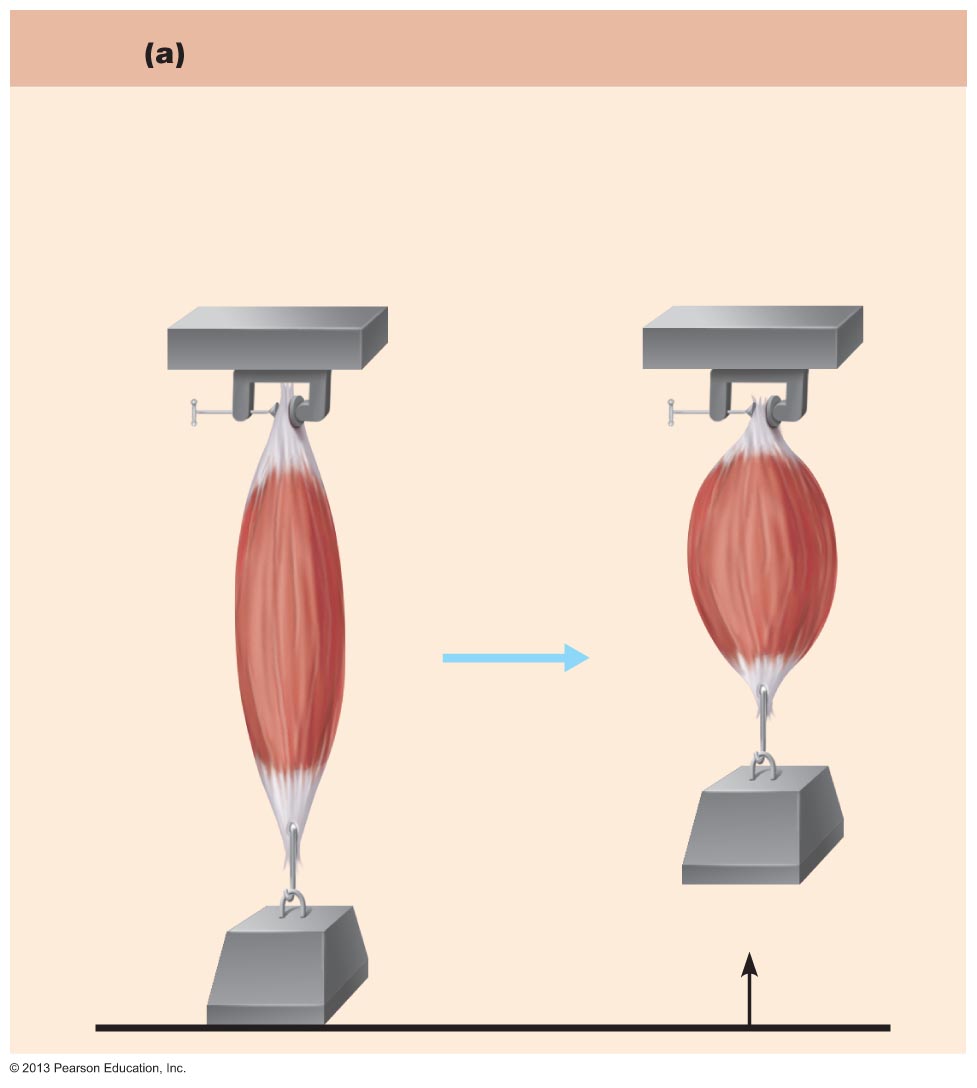 Isotonic contraction (concentric)
On stimulation, muscle develops enough tension (force)
to lift the load (weight). Once the resistance is overcome,
the muscle shortens, and the tension remains constant for
the rest of the contraction.
Tendon
Muscle
contracts
(isotonic
contraction)
3 kg
Tendon
3 kg
Isometric Contractions
Load greater than tension muscle can develop
Tension increases to muscle's capacity, but muscle neither shortens nor lengthens
Cross bridges generate force but do not move actin filaments
Figure 9.18b  Isotonic (concentric) and isometric contractions. (1 of 2)
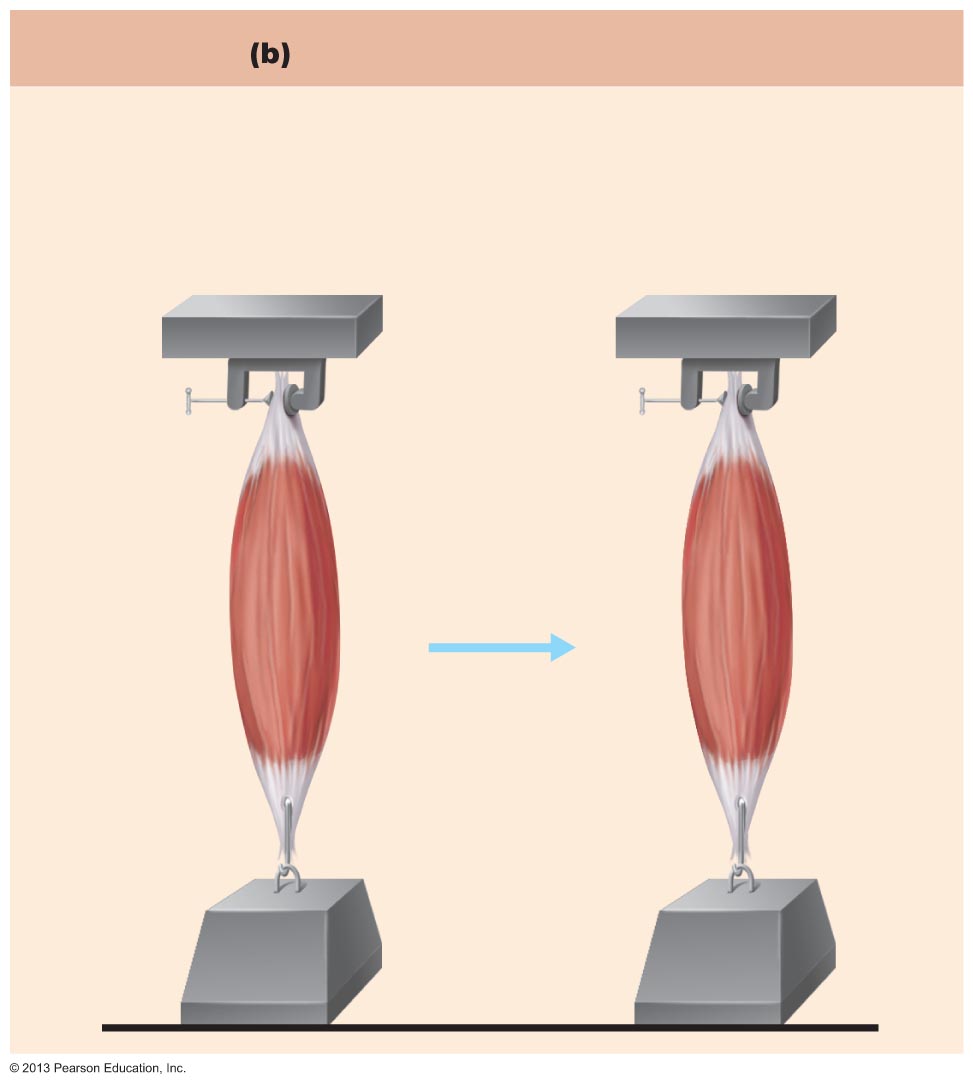 Isometric contraction
Muscle is attached to a weight that exceeds the muscle's
peak tension-developing capabilities. When stimulated, the
tension increases to the muscle's peak tension-developing
capability, but the muscle does not shorten.
Muscle
contracts
(isometric
contraction)
6 kg
6 kg
Motor Unit: The Nerve-Muscle Functional Unit
Each muscle served by at least one motor nerve
Axons branch into terminals, each of which create a neuromuscular junction with a single muscle fiber
Motor unit :  motor neuron and all muscle fibers it supplies
Smaller number 
 fine control, like fingers or eyes
Larger number
Bulk movement as in low back muscles
Figure 9.13  A motor unit consists of one motor neuron and all the muscle fibers it innervates.
Spinal cord
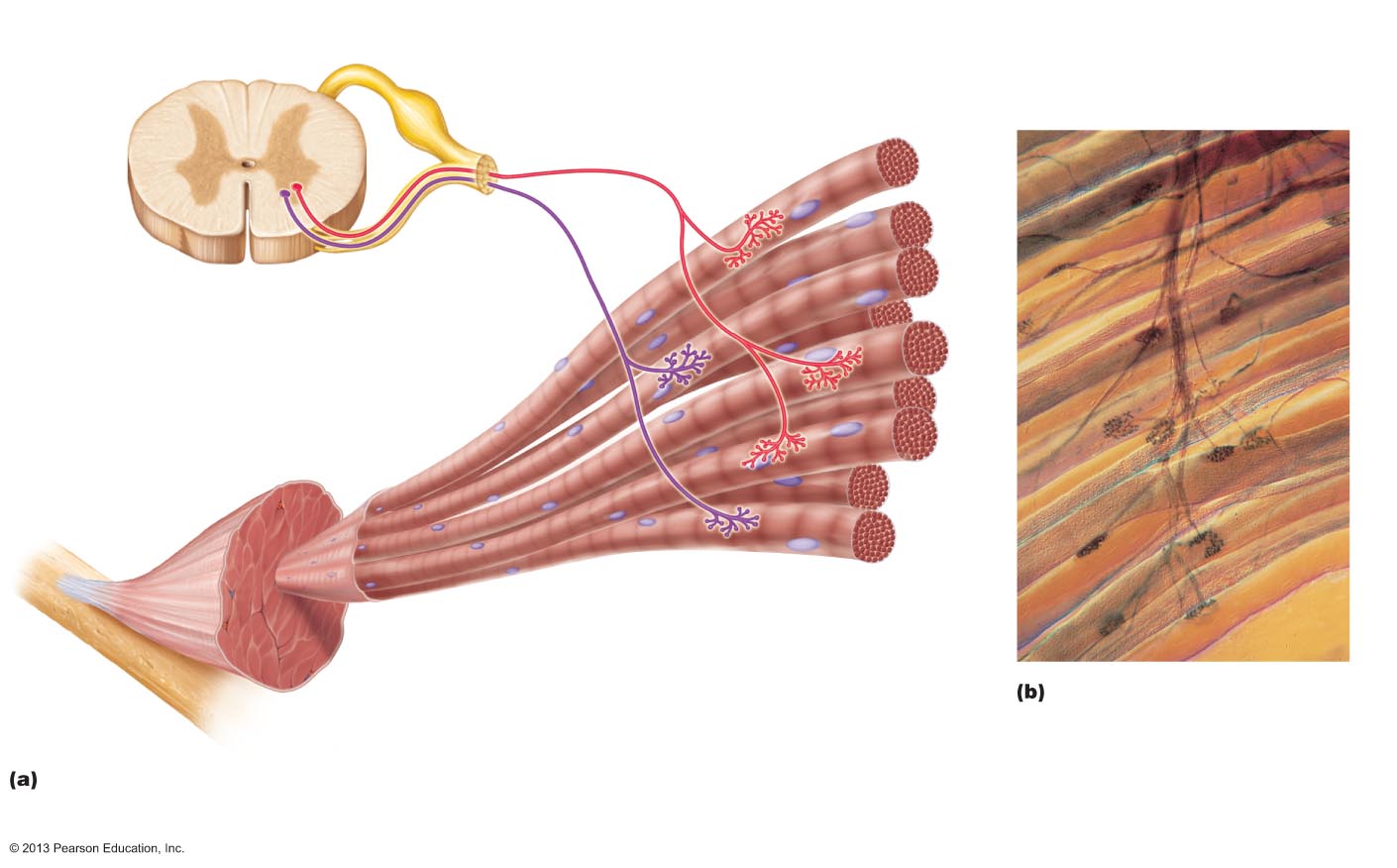 Axon terminals at
neuromuscular junctions
Branching axon
to motor unit
Motor
unit 2
Motor
unit 1
Nerve
Motor neuron
cell body
Motor neuron
axon
Muscle
Muscle
fibers
Branching axon terminals form
 neuromuscular junctions, one 
 per muscle fiber (photomicro-
 graph 330x).
Axons of motor neurons extend from the spinal cord to the muscle. There each axon divides into a number of axon terminals that form neuromuscular junctions with muscle fibers scattered throughout the muscle.
Motor Unit
single motor unit causes weak contraction of entire muscle
Muscle fibers from motor unit spread throughout muscle  

Motor units in muscle usually contract out of sync to help prevent fatigue of skeletal muscles
Graded Muscle Responses
Graded muscle responses
Varying strength of contraction for different demands
Required for proper control of skeletal movement
Responses graded by
Changing frequency of stimulation
Changing strength of stimulation
Muscle Tone
Constant, slightly contracted state of all muscles
Due to spinal reflexes 
Groups of motor units alternately activated in response to input from stretch receptors in muscles
Keeps muscles firm, healthy, and ready to respond
Muscle Metabolism: Energy for Contraction
ATP only source used directly for contractile activities

Available stores of ATP depleted in 4–6 seconds
Muscle Fatigue
inability to contract despite continued stimulation
Occurs with 
Ionic imbalances  
Prolonged exercise 
interferes with Ca2+  

Total lack of ATP occurs rarely, during states of continuous contraction, and causes contractures (continuous contractions)
Excess Postexercise Oxygen Consumption
To return muscle to resting state
Oxygen reserves replenished
Lactic acid converted to pyruvic acid
Glycogen stores replaced
ATP and creatine phosphate reserves replenished

All require extra oxygen; occur post exercise
Heat Production During Muscle Activity
~40% of energy released in muscle activity useful as work

Remaining energy (60%) given off as heat 

Dangerous heat levels prevented 
by release of heat from skin 
sweating

Shivering 
 result of muscle contractions to generate heat when cold
Homeostatic Imbalance
Disuse atrophy
Results  from immobilization
Muscle strength declines 5% per day

Without neural stimulation muscles atrophy to ¼ initial size
Fibrous connective tissue replaces lost muscle tissue  rehabilitation impossible
Smooth Muscle
Found in walls of most hollow organs(except heart)

Usually in two layers (longitudinal and circular)
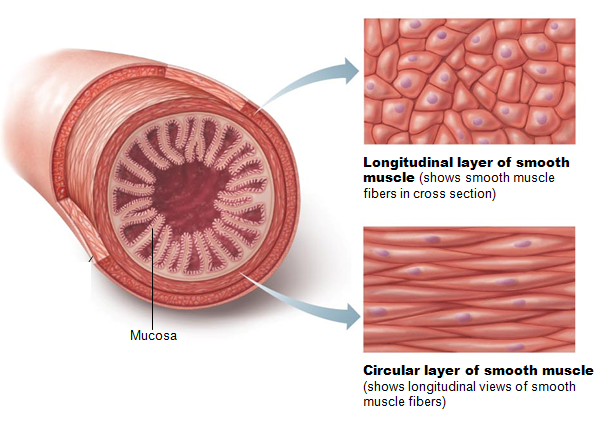 Microscopic Structure
Spindle-shaped fibers 
thin and short compared with skeletal muscle fibers
only one nucleus
no striations
Pouchlike infoldings called caveolae 
sequester Ca2+ 
most calcium influx from outside cell; rapid

No sarcomeres, myofibrils, or T tubules
Microscopic Structure of Smooth Muscle Fibers
Longitudinal layer
Fibers parallel to long axis of organ
contraction  dilates and shortened
Circular layer
Fibers in circumference of organ
contraction  constricts lumen, elongates organ

Allows peristalsis 
Alternating contractions and relaxations of smooth muscle 
mix and squeeze substances through lumen of hollow organs
Innervation of Smooth Muscle
No NMJ as in skeletal muscle

Autonomic nerve fibers innervate smooth muscle at diffuse junctions

Varicosities (swellings) of nerve fibers 
store and release neurotransmitters
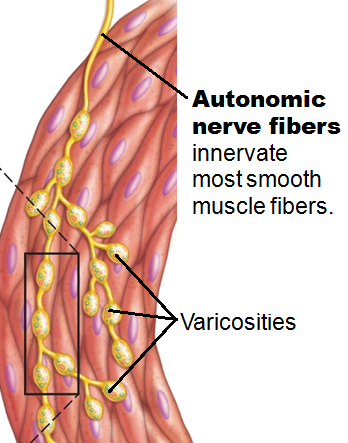 Myofilaments in Smooth Muscle
Thick filaments have heads along entire length

No troponin complex; 
protein calmodulin binds Ca2+
Myofilaments in Smooth Muscle
Myofilaments are spirally arranged, causing smooth muscle to contract in corkscrew manner
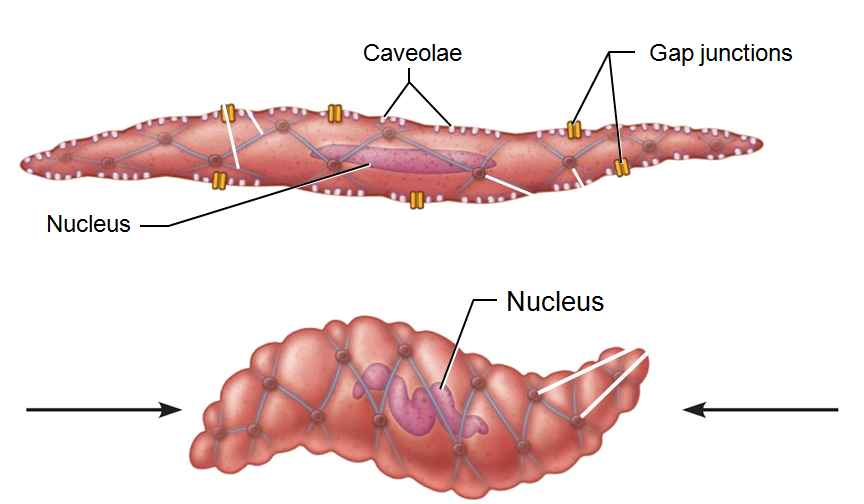 Contraction of Smooth Muscle
Slow, synchronized contractions 
Cells electrically coupled by gap junctions

Some cells self-excitatory
act as pacemakers for sheets of muscle 
Rate and intensity of contraction may be modified by neural and chemical stimuli
Contraction of Smooth Muscle
Slow to contract and relax 
maintained for prolonged periods with little energy cost
Slow ATPases
Regulation of Contraction
By nerves, hormones, or local chemical changes

Neural regulation
Response depends on neurotransmitter released and type of receptor molecules
Regulation of Contraction
Hormones and local chemicals
Some smooth muscle cells have no nerve supply
Depolarize spontaneously or in response to chemical stimuli  

Some respond to both neural and chemical stimuli

Chemical factors include 
hormones
CO2
pH
Special Features of Smooth Muscle Contraction
Stress-relaxation response 
Responds to stretch only briefly, then adapts to new length
Retains ability to contract on demand
Enables organs such as stomach and bladder to temporarily store contents
Special Features of Smooth Muscle Contraction
Hyperplasia
Smooth muscle cells can divide and increase numbers

Example
Estrogen effects on uterus at puberty and during pregnancy
Types of Smooth Muscle
Smooth muscle varies in different organs
Fiber arrangement and organization
Innervation
Responsiveness to various stimuli
Categorized as single unit (unitary) and multi unit
Types of Smooth Muscle
Unitary (visceral) smooth muscle
In all hollow organs except heart 
Arranged in opposing sheets
Innervated by varicosities 
Often exhibit spontaneous action potentials
Electrically coupled by gap junctions
Respond to various chemical stimuli
Types of Smooth Muscle: Multiunit
Multiunit smooth muscle
Located in large airways, large arteries, arrector pili muscles, and iris of eye
Gap junctions
spontaneous depolarization rare
Independent muscle fibers
innervated by autonomic NS
graded contractions occur  
Has motor units; responds to hormones
The Muscular System
Muscle tissue
Skeletal, cardiac, smooth muscle
Focus on skeletal muscle
How muscles interact to  movement
Criteria for naming muscles
Principles of leverage
Actions and Interactions of Skeletal Muscles
Muscles can only pull; never push

What one muscle group "does", another "undoes"
Actions and Interactions of Skeletal Muscles
Functional Groups
Prime mover (agonist)
Major responsibility for producing specific movement

Antagonist
Opposes or reverses particular movement

Prime mover and antagonist on opposite sides of joint across which they act
Skeletal Muscles: Functional Groups
Synergist helps prime movers
Adds extra force to same movement
Reduces undesirable or unnecessary movement

Fixator
Synergist that immobilizes bone or muscle's origin
Gives prime mover stable base on which to act
Naming Skeletal Muscles
Muscle location
bone or body region with which muscle associated
Muscle shape 
deltoid muscle 
deltoid = triangle 
Muscle size
maximus 
largest
minimus 
smallest
longus 
long
Naming Skeletal Muscles
Direction of muscle fibers or fascicles 
rectus 
fibers run straight
transversus 
fibers run at right angles
oblique 
fibers run at angles to imaginary defined axis
Number of origins 
Biceps 
2 origins 
Triceps  
3 origins
Location of attachments 
named according to point of origin and insertion
Naming Skeletal Muscles
Muscle action 
named for action they produce
flexor or extensor

Several criteria can be combined, e.g., extensor carpi radialis longus
Major Skeletal Muscles of the Body
grouped by function and location
Information for each muscle
Shape
Location relative to other muscles
Origin and insertion
usually a joint between origin and insertion 
Actions 
insertion moves toward origin
Innervation
name of major nerve that supplies muscle
Muscles of the Head
Two groups

Muscles of facial expression

Muscles of mastication and tongue movement
Muscles of Facial Expression
Insert into skin

Important in nonverbal communication

All innervated by cranial nerve VII 
Facial nerve
Muscles of Facial Expression: The Scalp
Epicranius (occipitofrontalis)
Bipartite muscle consisting of 

Galea aponeurotica—cranial aponeurosis connecting the two muscles

Frontal belly; occipital belly 
Have alternate actions; pull scalp forward and backward
Muscles of Facial Expression: The Face
Corrugator supercilii
Zygomaticus
Risorius
Levator labii superioris
Depressor labii inferioris
Depressor anguli oris
Orbicularis oris
Mentalis
Buccinator
Platysma
Figure 10.7b  Lateral view of muscles of the scalp, face, and neck.
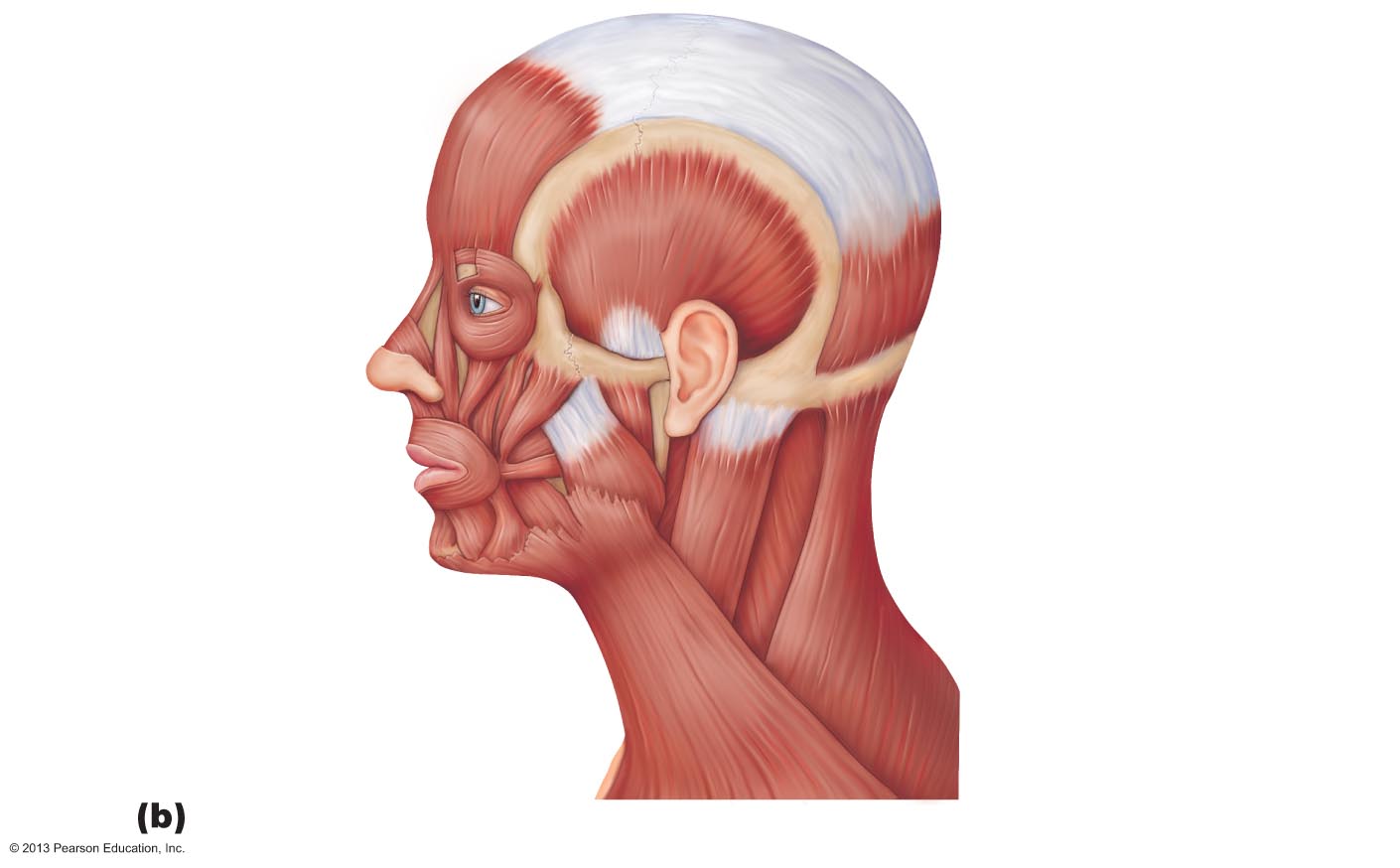 Corrugator supercilii
Figure 10.7b  Lateral view of muscles of the scalp, face, and neck.
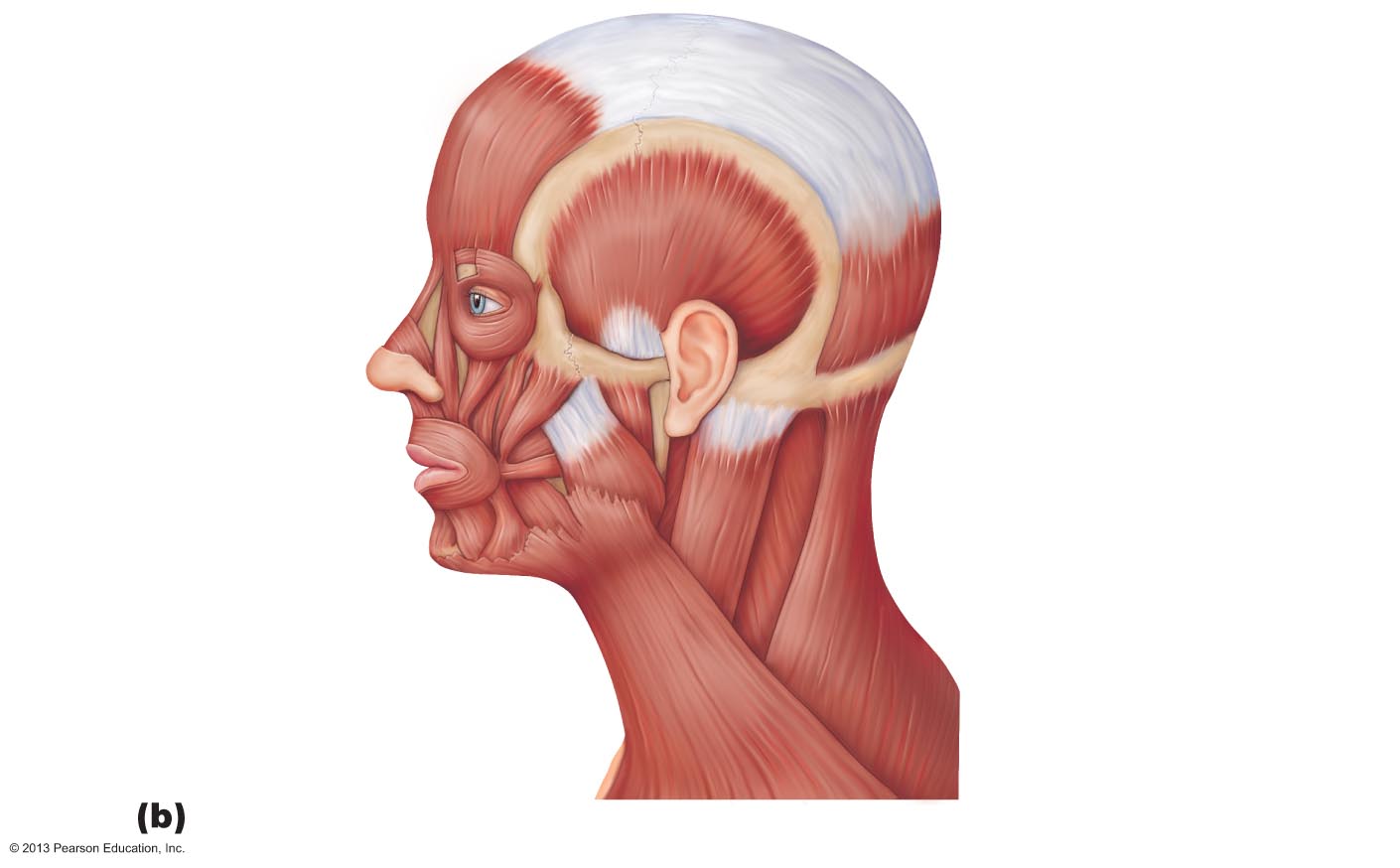 Orbicularis oculi
Figure 10.7b  Lateral view of muscles of the scalp, face, and neck.
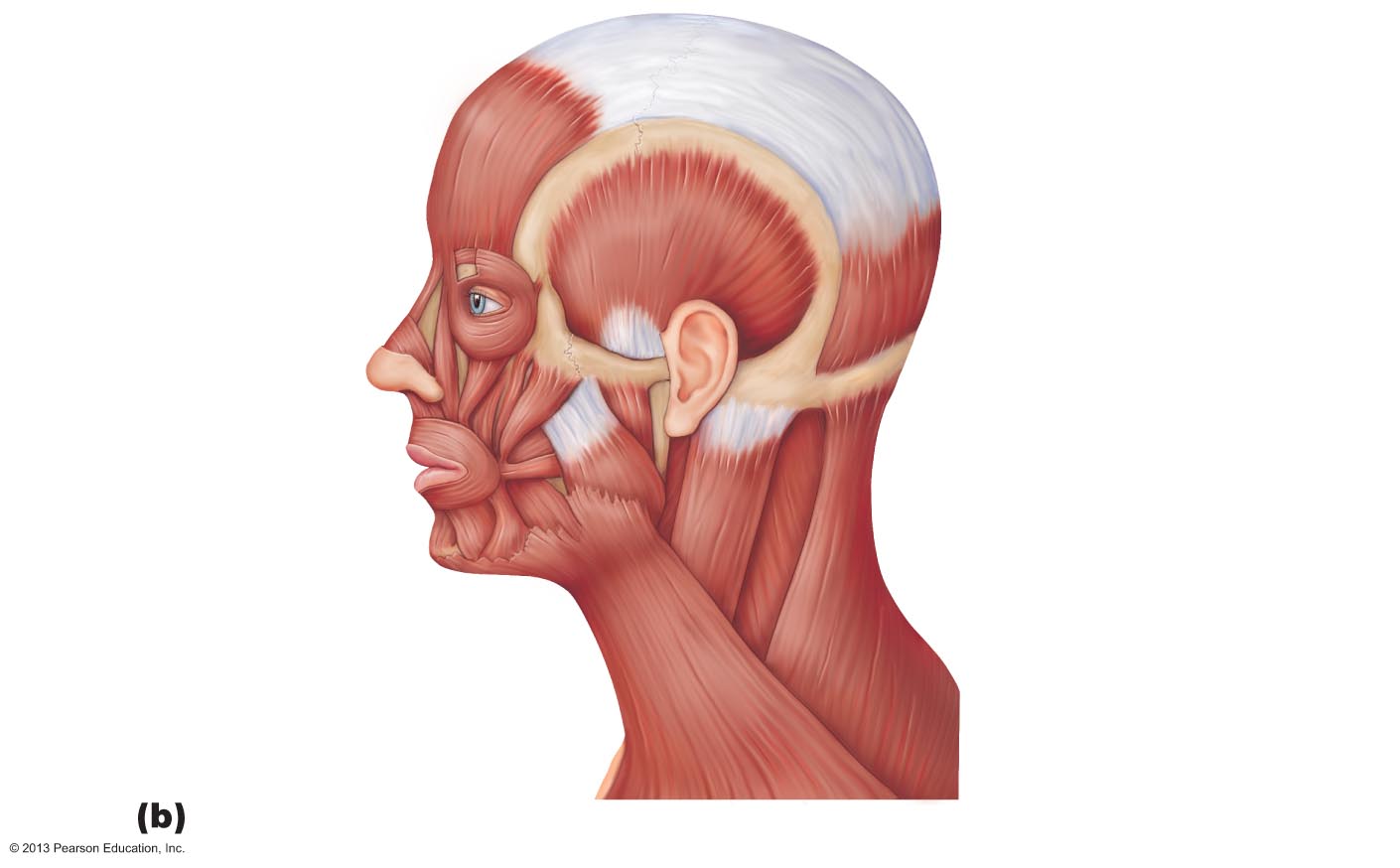 Levator labii
superioris
Figure 10.7b  Lateral view of muscles of the scalp, face, and neck.
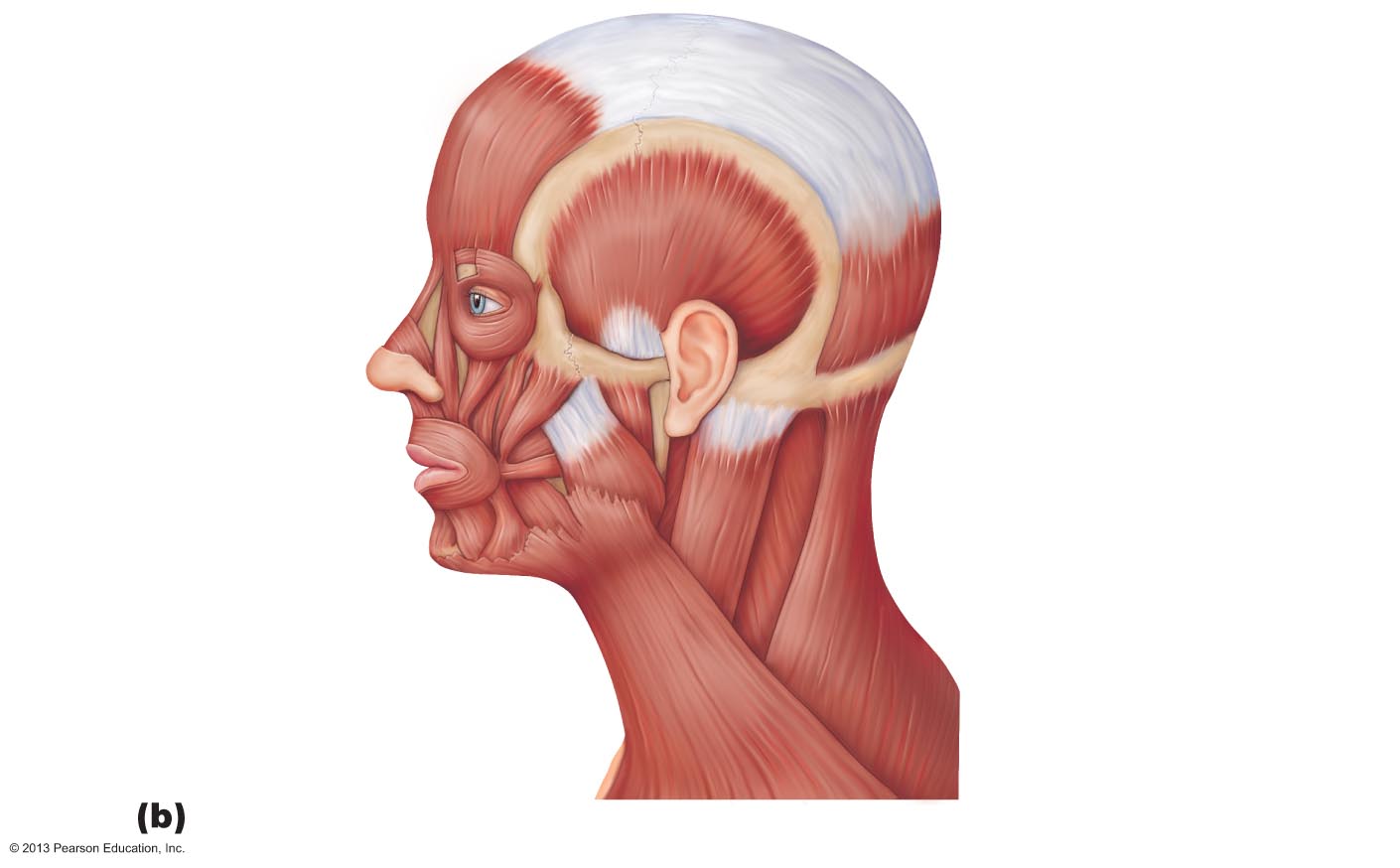 Zygomaticus
minor and major
Figure 10.7b  Lateral view of muscles of the scalp, face, and neck.
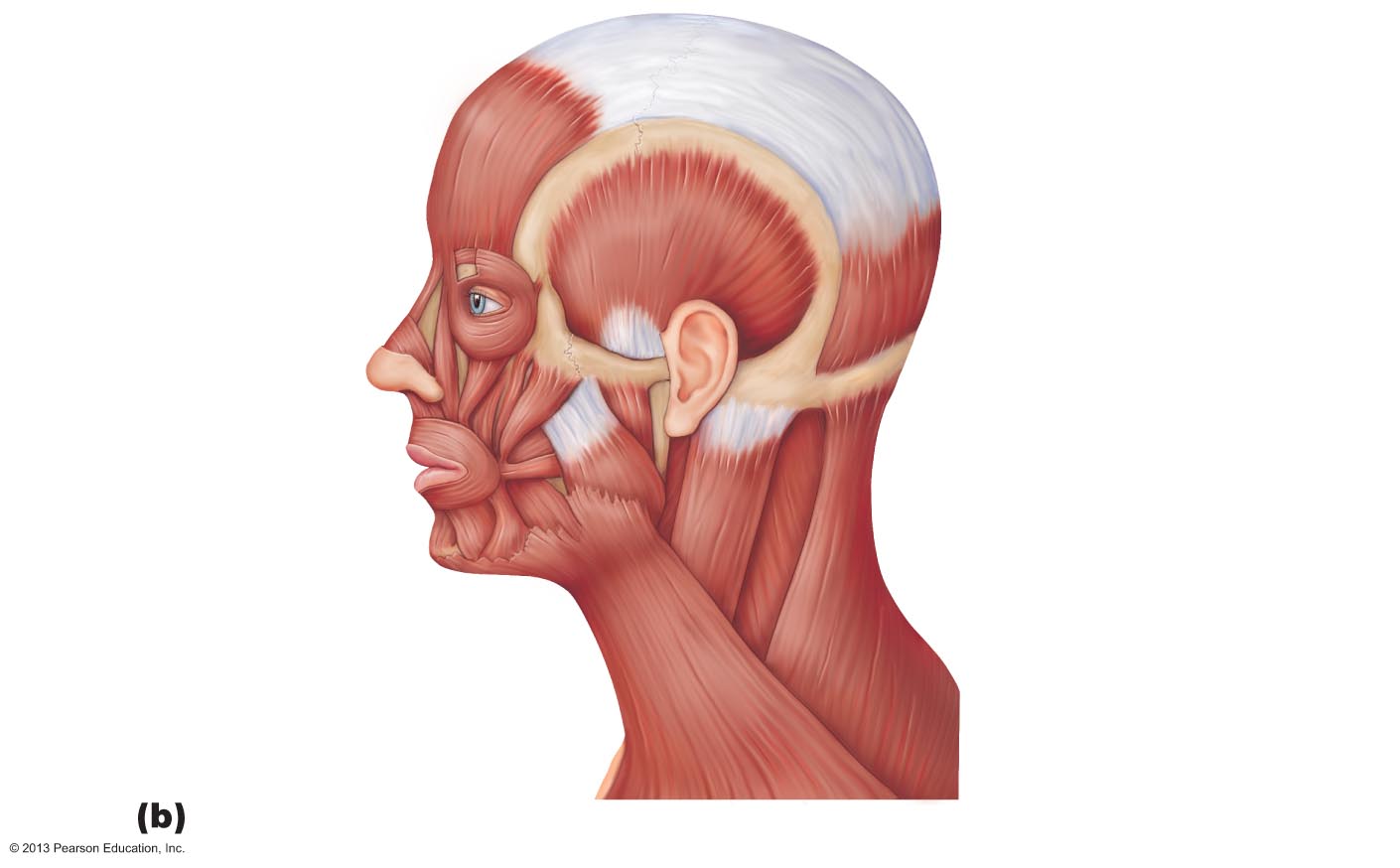 Risorius
Figure 10.7b  Lateral view of muscles of the scalp, face, and neck.
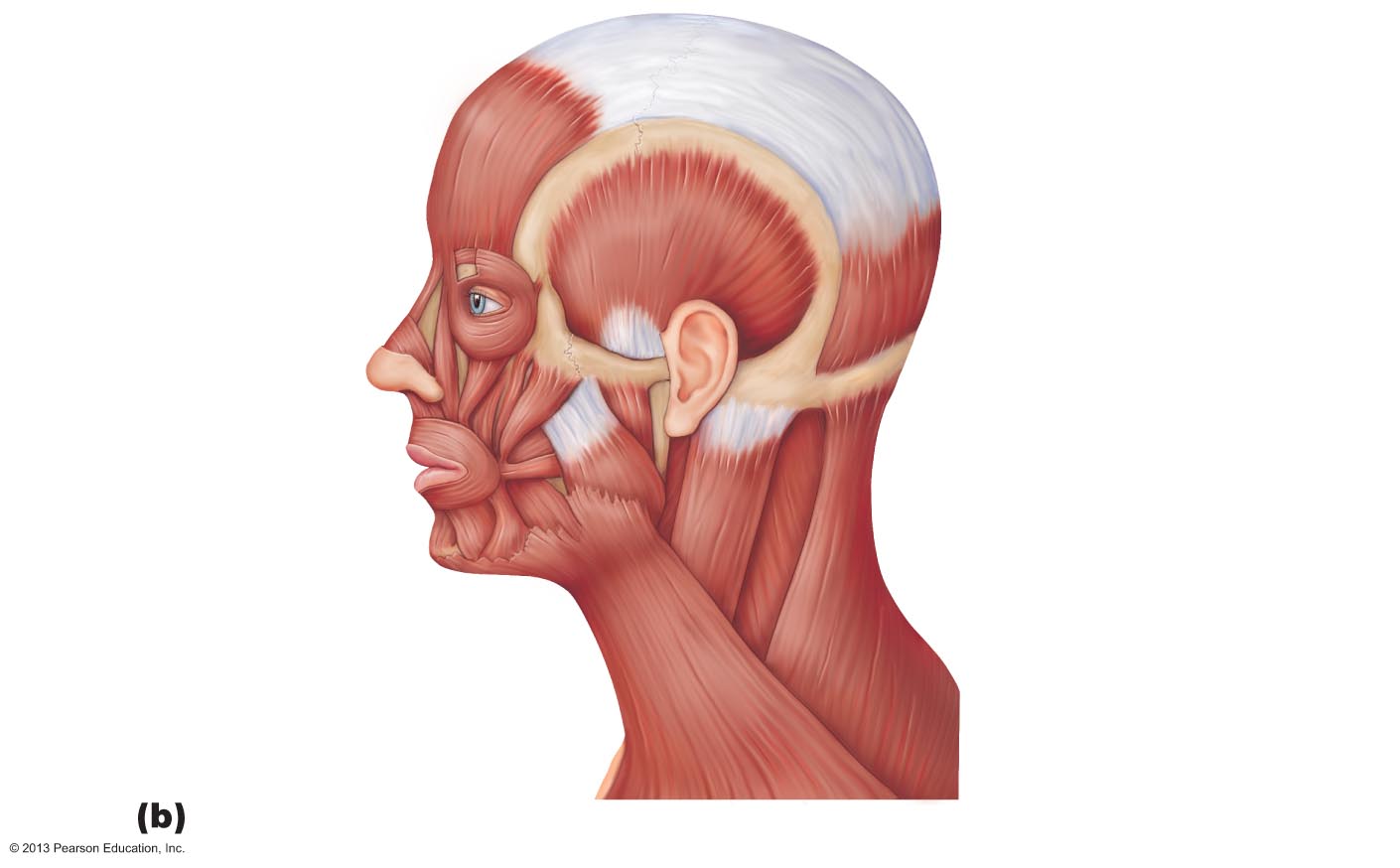 Orbicularis oris
Figure 10.7b  Lateral view of muscles of the scalp, face, and neck.
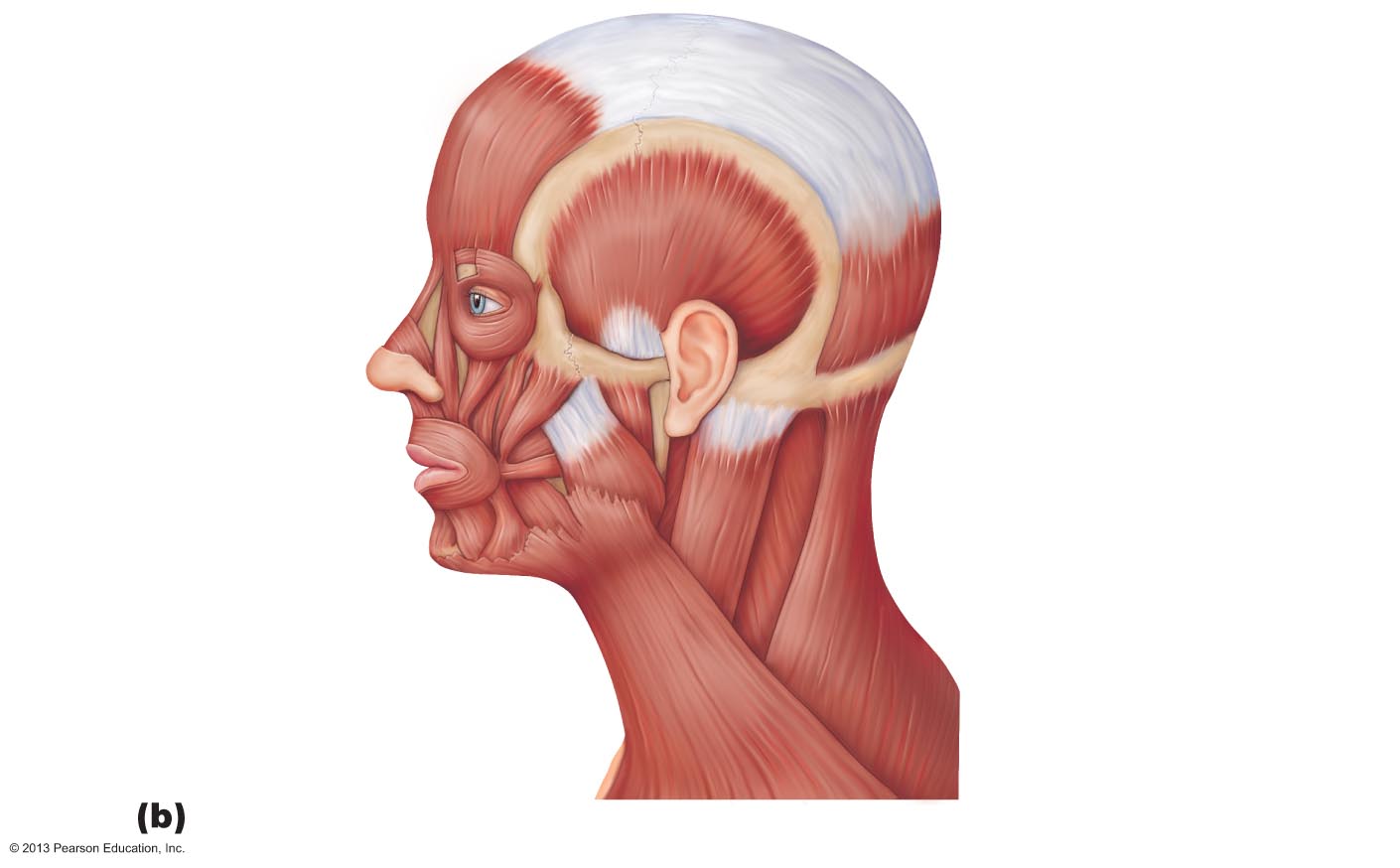 Mentalis
Figure 10.7b  Lateral view of muscles of the scalp, face, and neck.
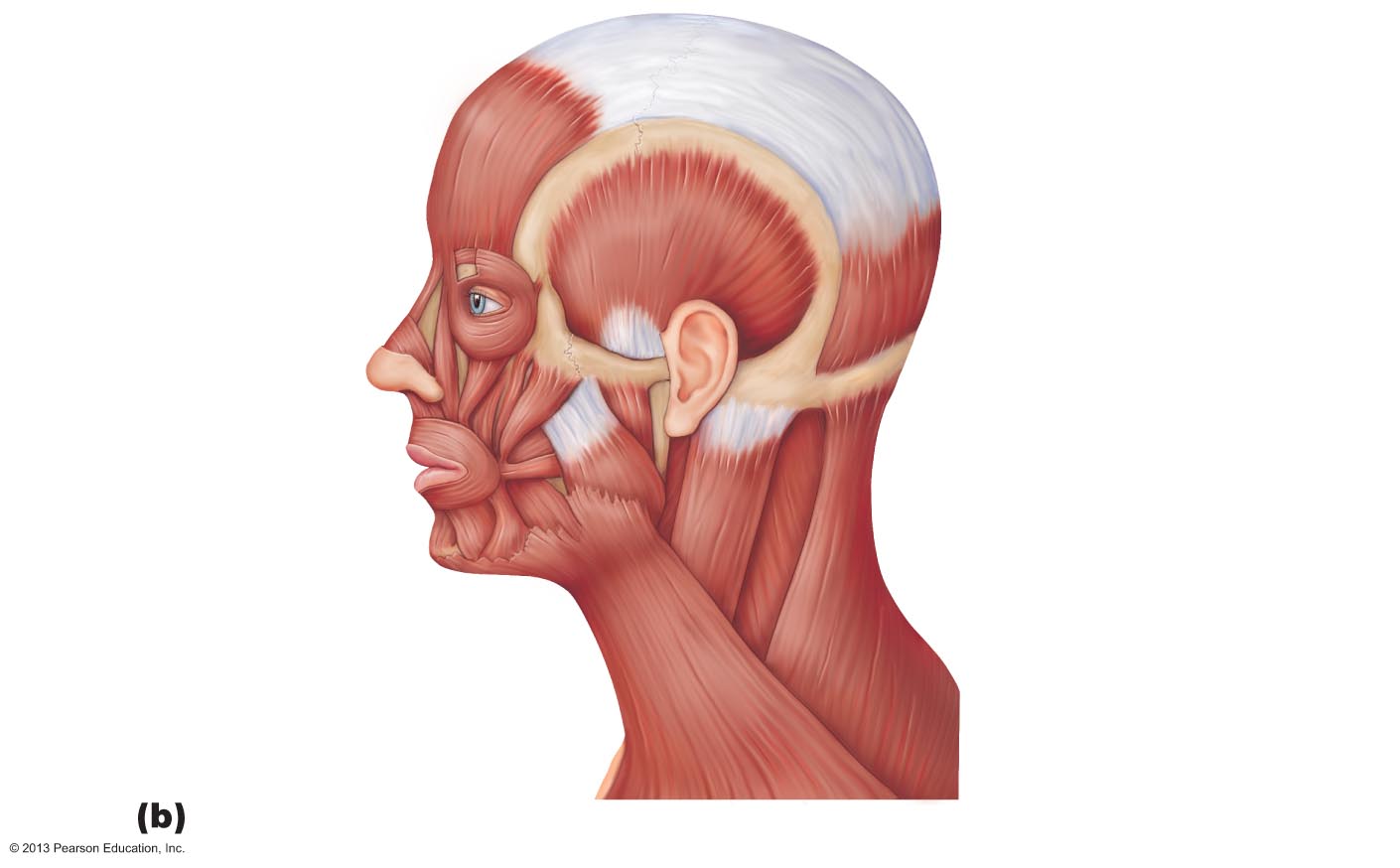 Depressor
labii inferioris
Figure 10.7b  Lateral view of muscles of the scalp, face, and neck.
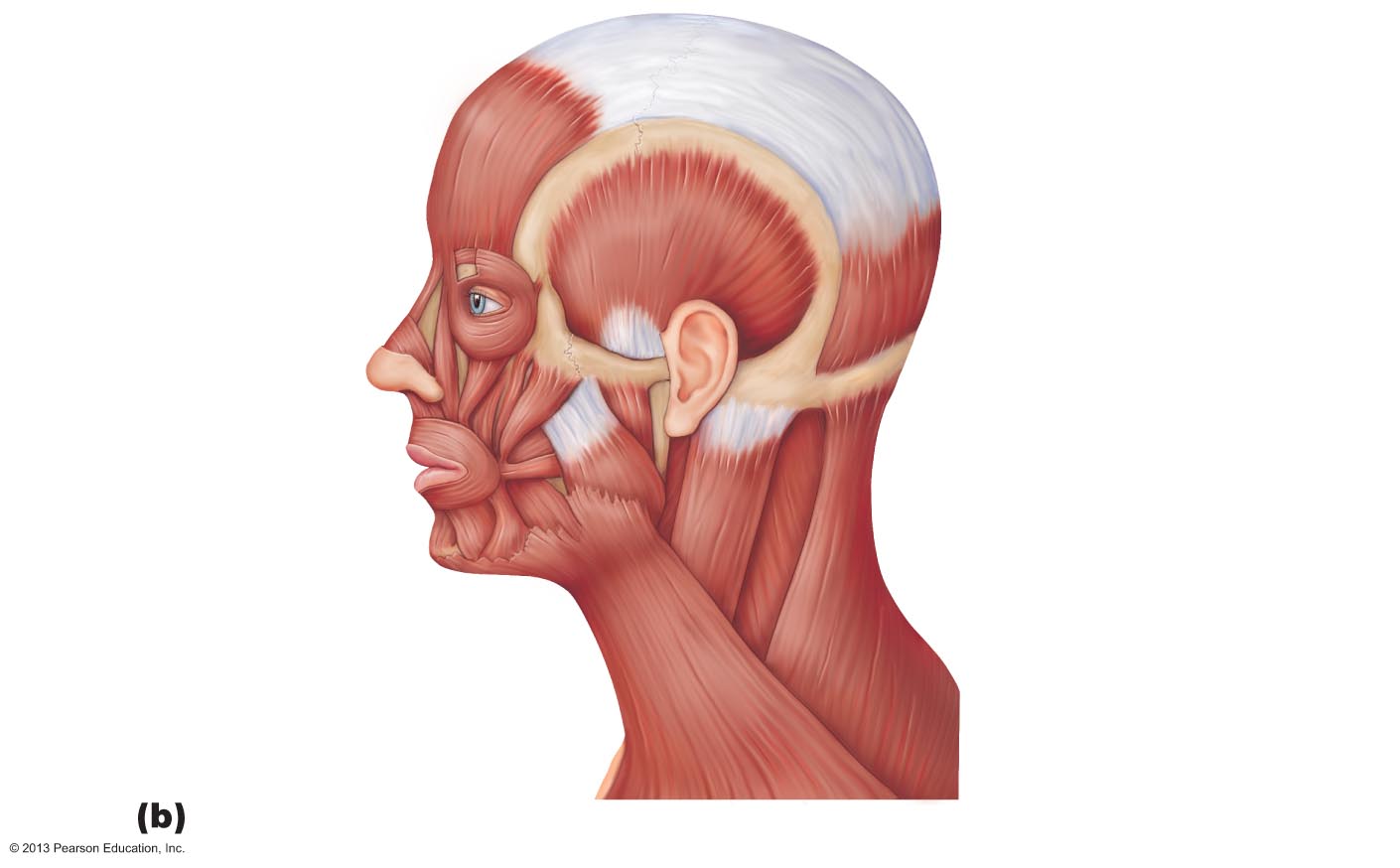 Depressor anguli oris
Figure 10.7b  Lateral view of muscles of the scalp, face, and neck.
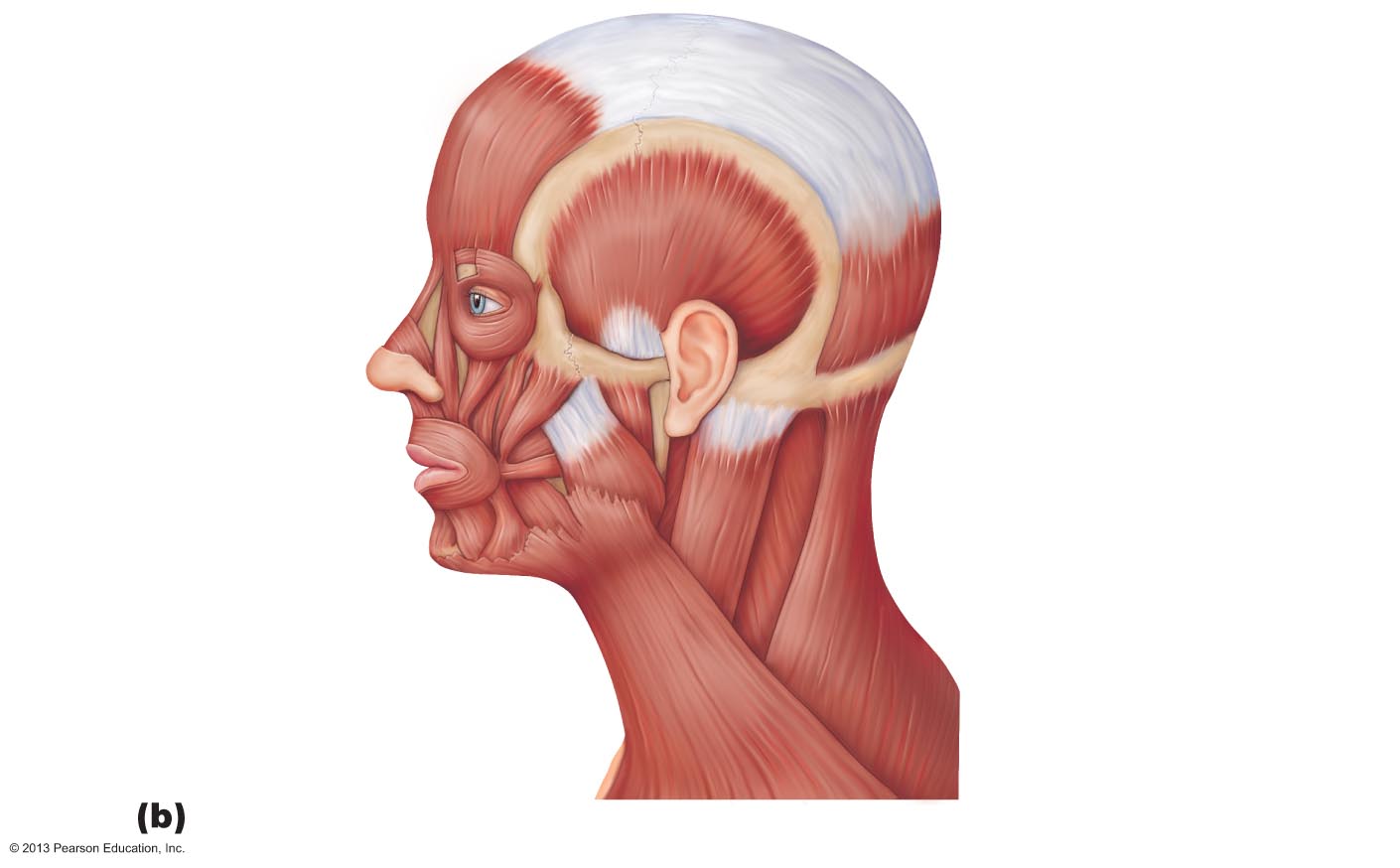 Epicranial
aponeurosis
Epicranius
Frontal
belly
Occipital
belly
Temporalis
Masseter
Platysma
Muscles of Mastication
Four pairs involved in mastication
all innervated by cranial nerve V 
Trigeminal nerve
Prime movers of jaw closure
Temporalis and masseter
Grinding movements
Medial and lateral pterygoids
Chewing role - holds food between teeth
Buccinator
Figure 10.8a  Muscles promoting mastication and tongue movements.
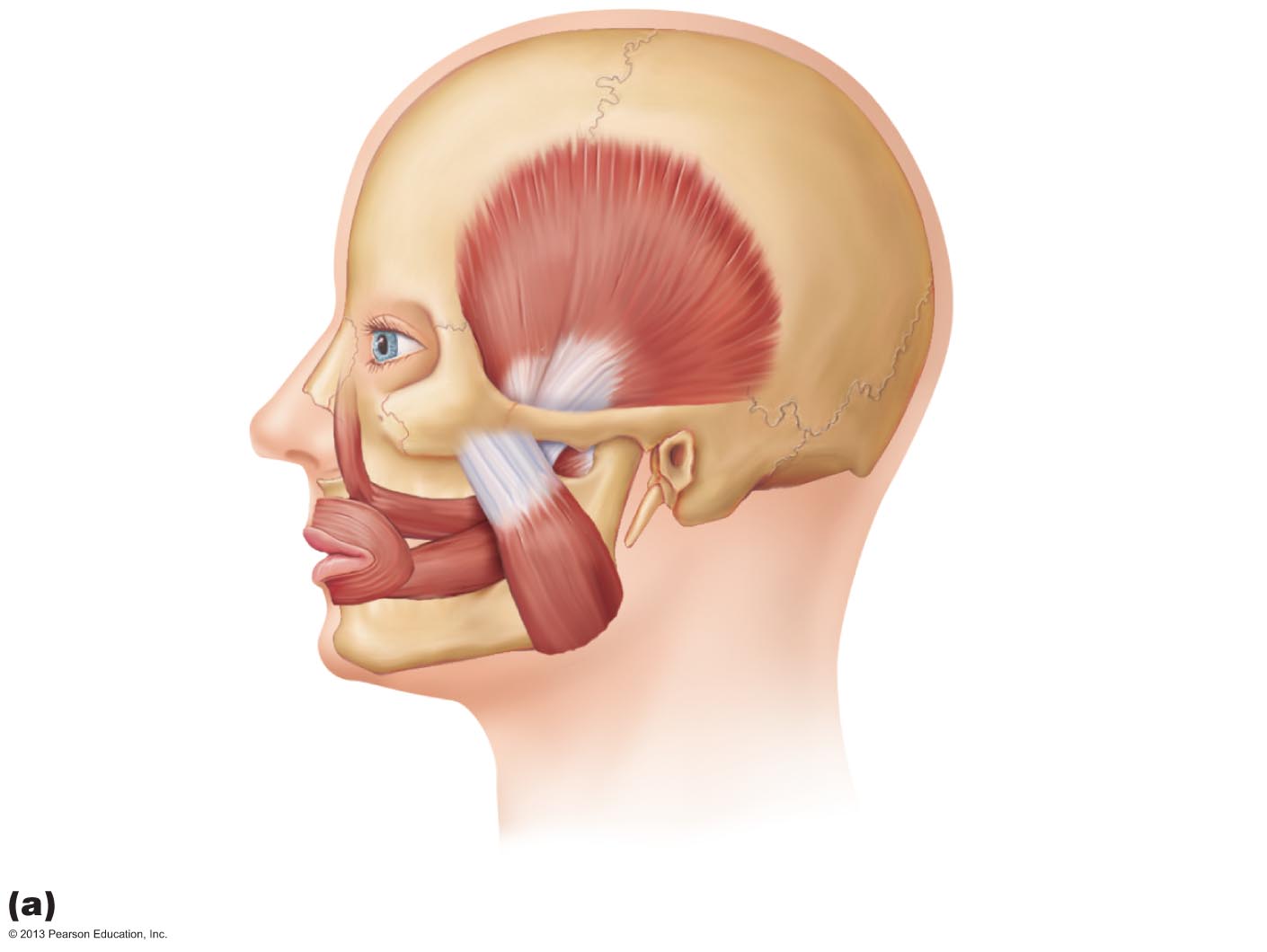 Temporalis
Figure 10.8a  Muscles promoting mastication and tongue movements.
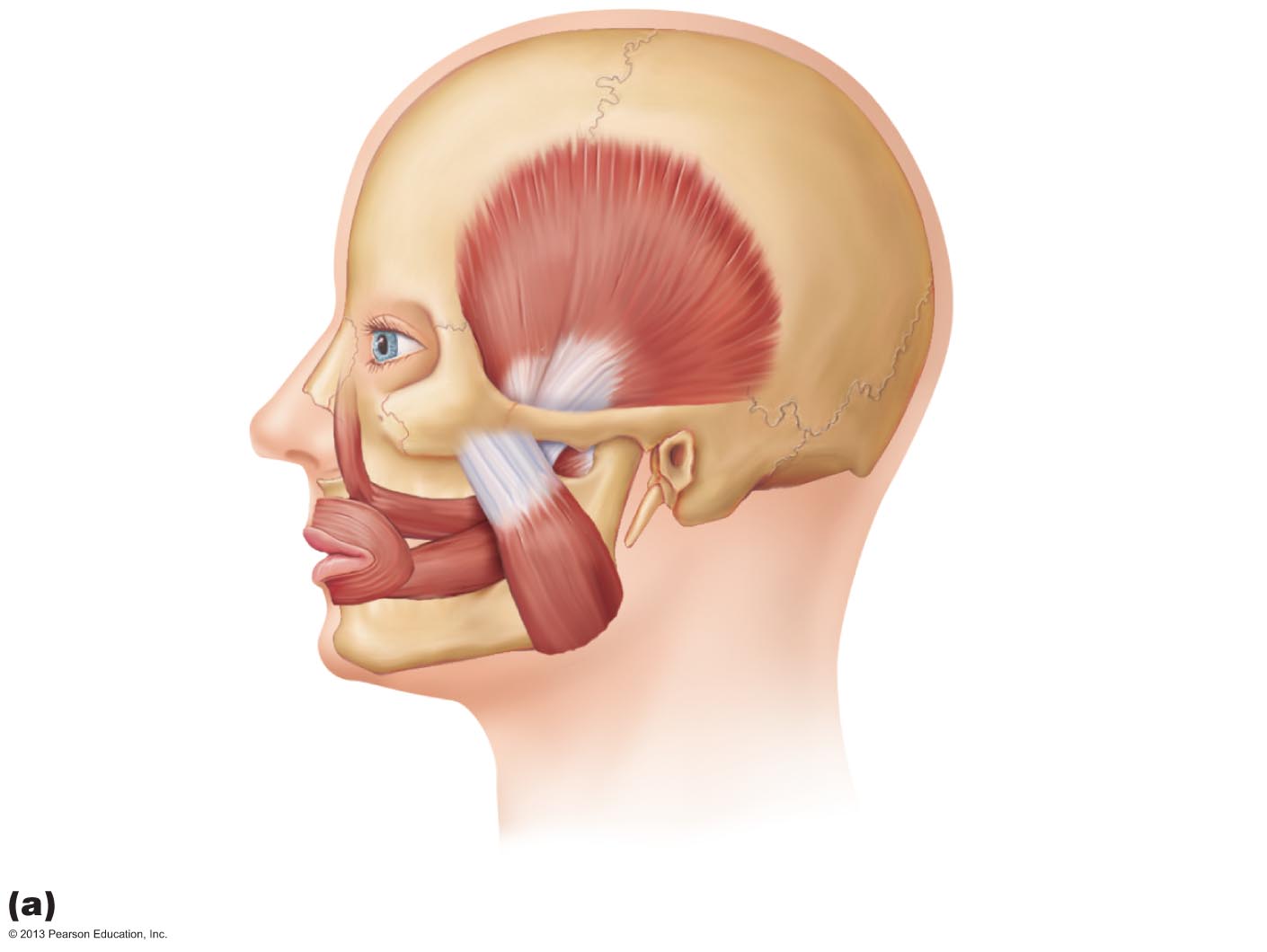 Masseters
Figure 10.8a  Muscles promoting mastication and tongue movements.
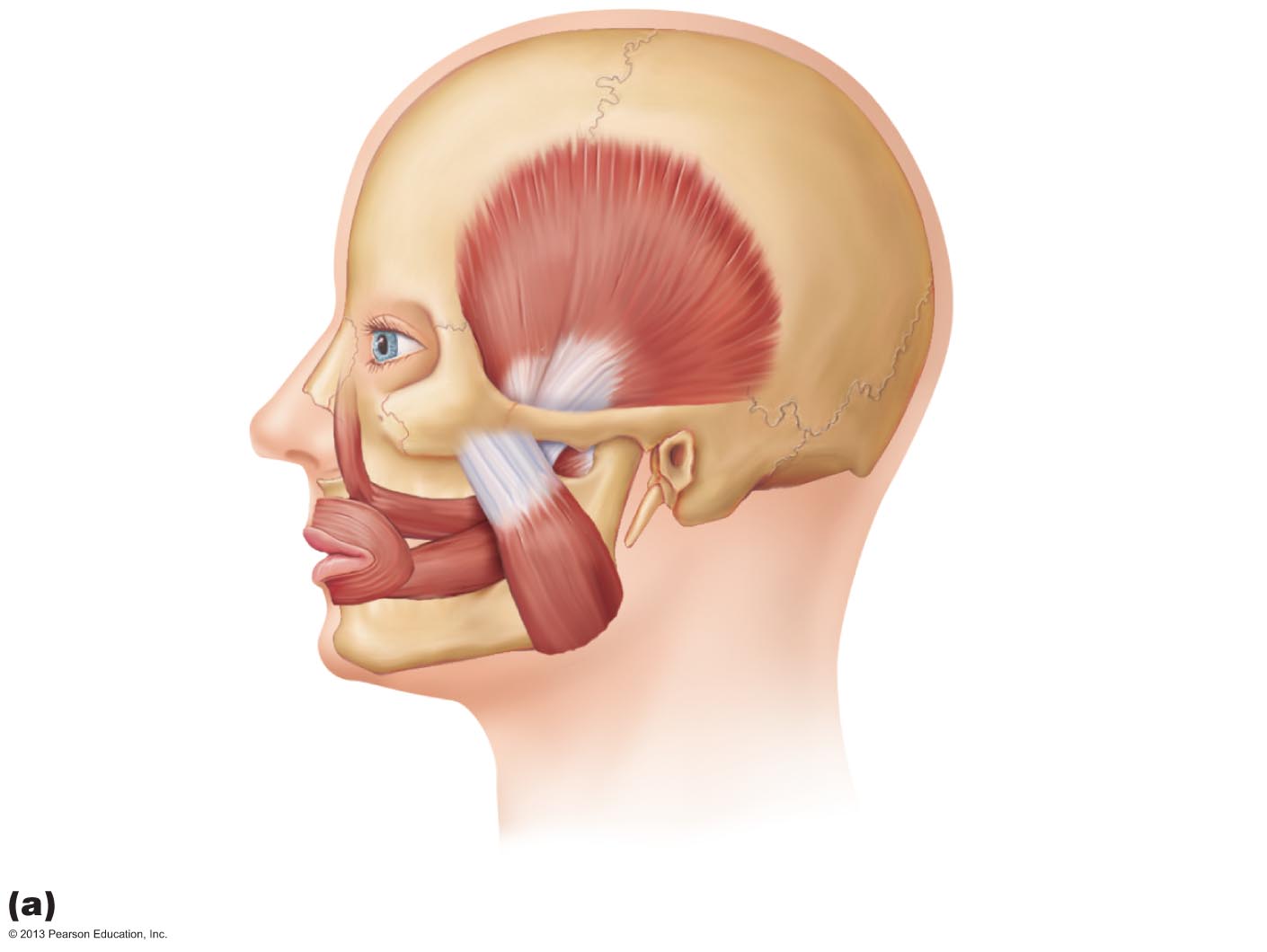 Temporalis
Orbicularis
oris
Masseters
Buccinator
Figure 10.8b  Muscles promoting mastication and tongue movements.
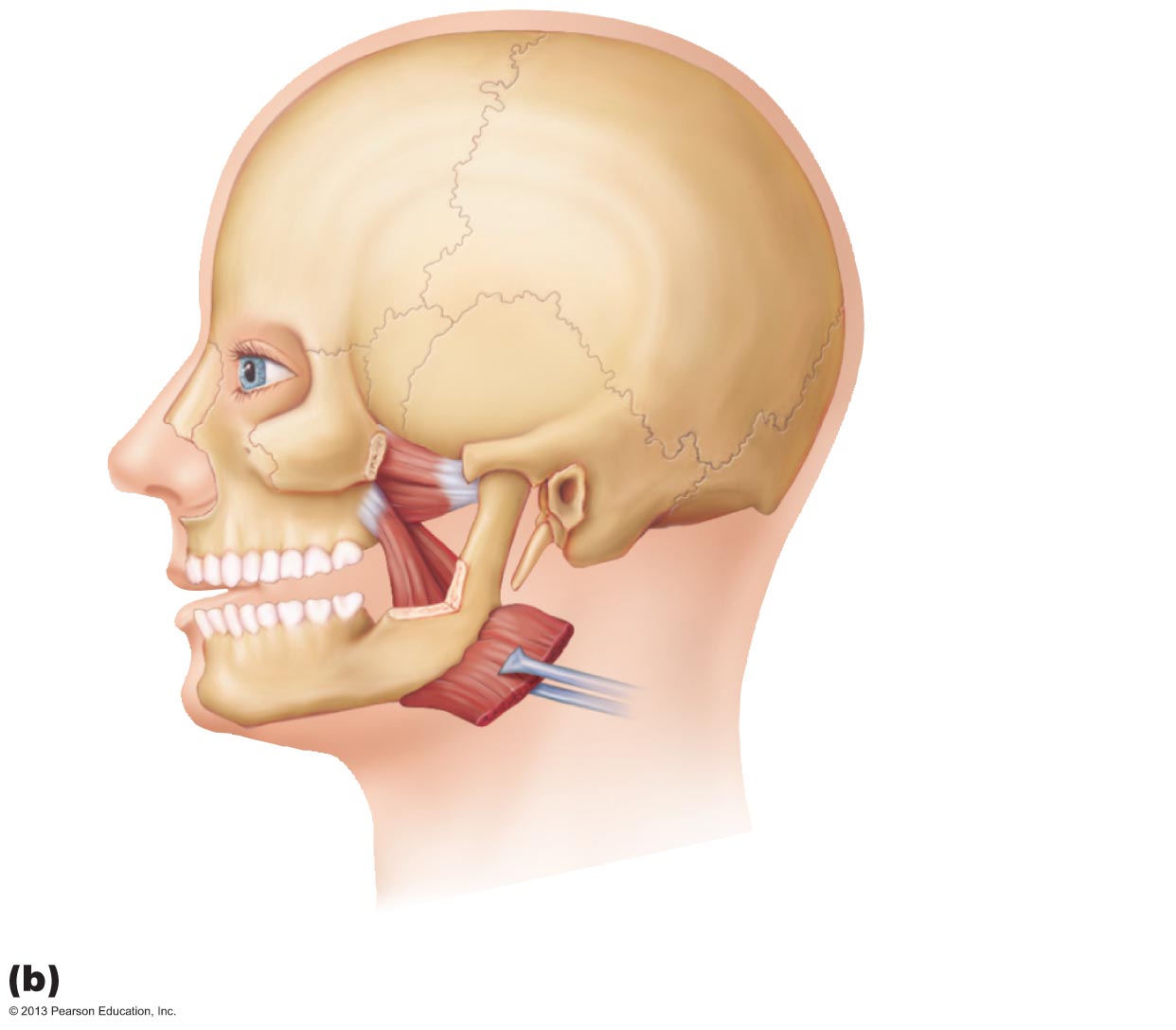 Lateral
pterygoid
Medial
pterygoid
Masseter
pulled away
Muscles of Tongue Movement
Three muscles anchor and move tongue
Genioglossus
Hyoglossus
Styloglossus

All innervated by cranial nerve XII 
 Hypoglossal nerve
Figure 10.8c  Muscles promoting mastication and tongue movements.
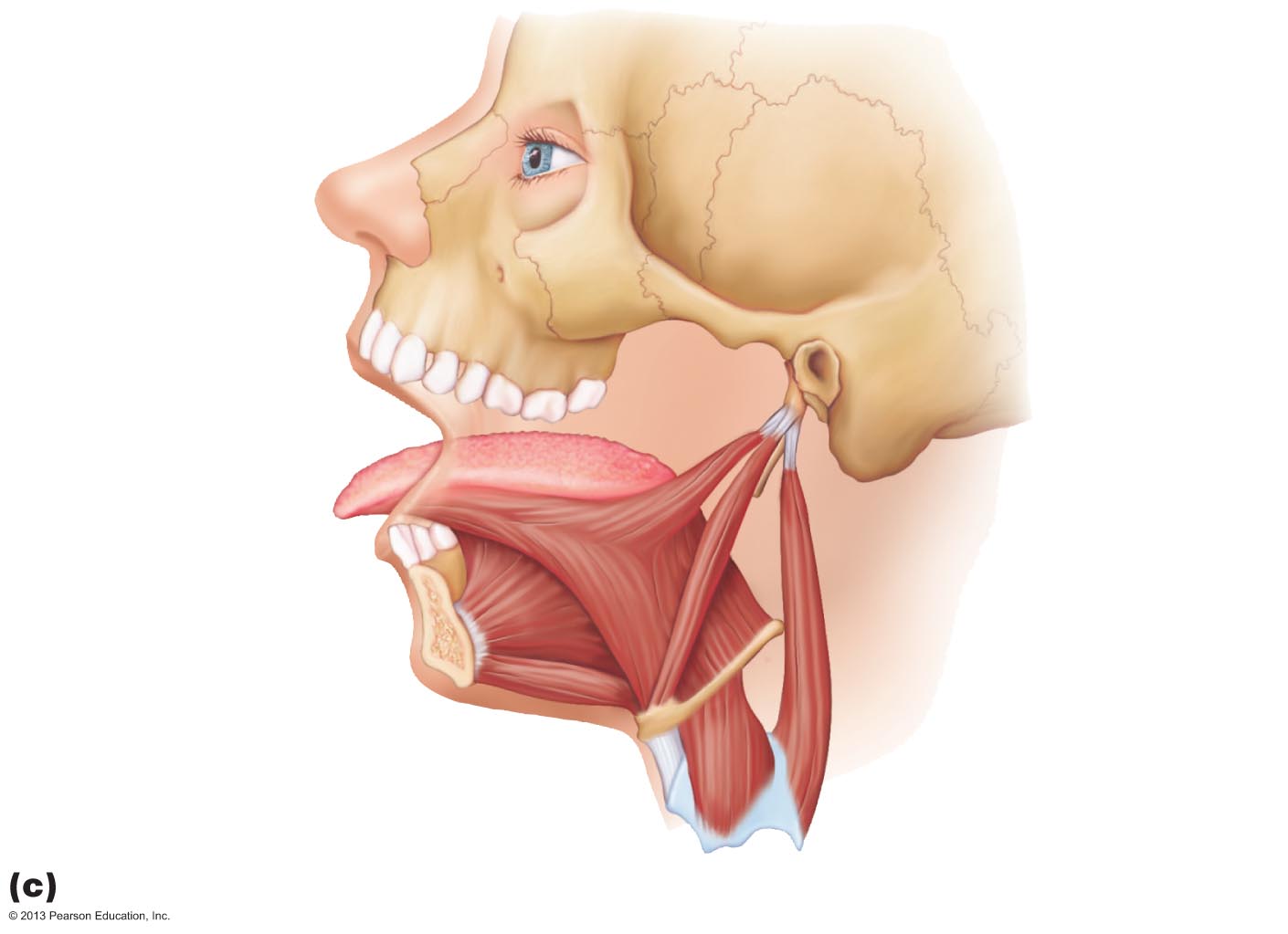 Tongue
Styloid process
Styloglossus
Genioglossus
Hyoglossus
Muscles of the Neck and Vertebral Column
Two functional groups

Muscles that move head

Muscles that extend trunk and maintain posture
Muscles of the Neck and Vertebral Column: Head Movement
Sternocleidomastoid 
major head flexor 

Sternocleidomastoid and scalenes
lateral head movements 

Splenius capitis and cervicis portions 
head extension, rotation, and lateral bending

Semispinalis capitis
synergist with sternocleidomastoid
Figure 10.10a  Muscles of the neck and vertebral column that move the head and trunk.
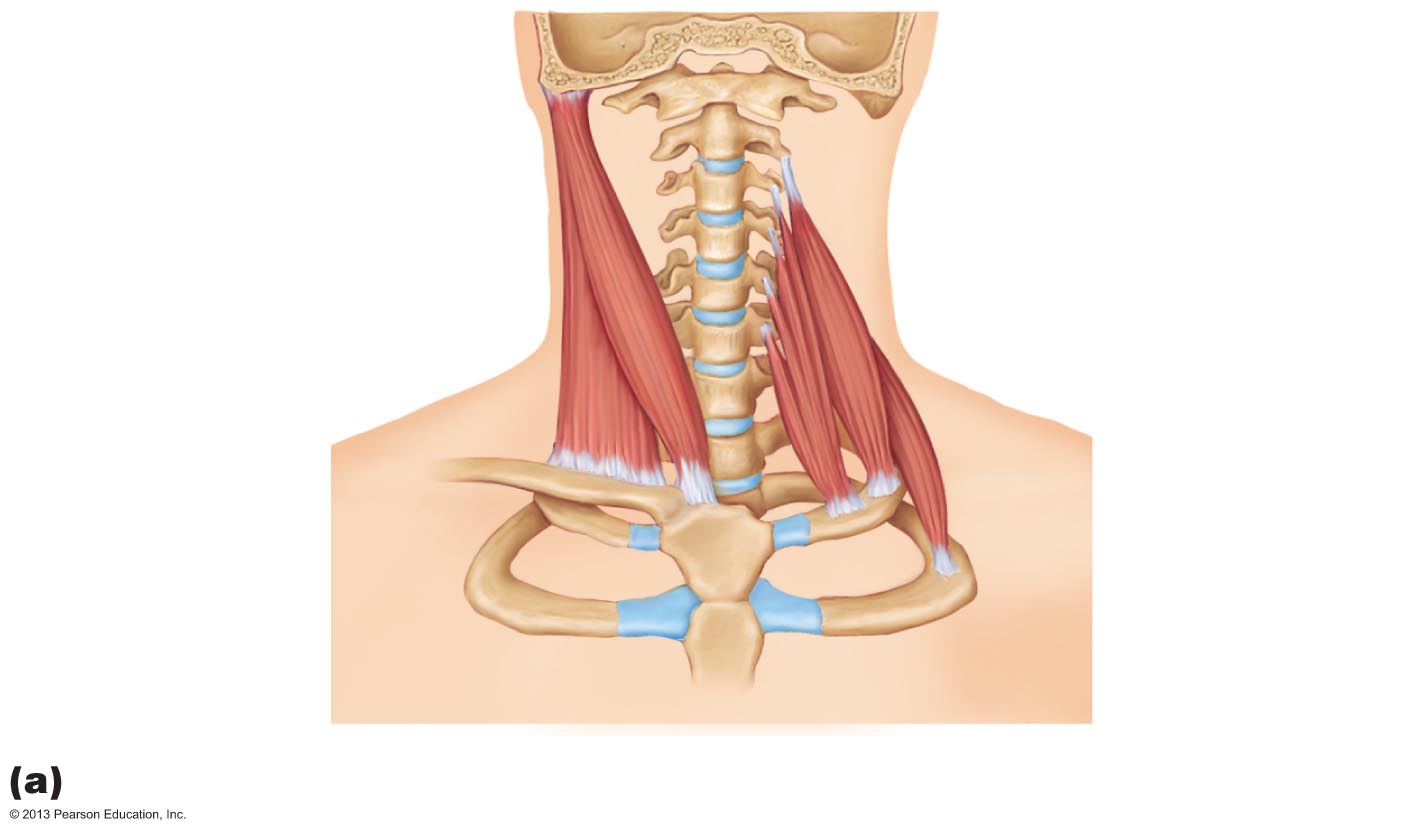 Base of
occipital bone
1st cervical
vertebra
Mastoid
process
Middle
scalene
Sternocleido-
mastoid
Anterior
scalene
Posterior
scalene
Anterior
Figure 10.10b  Muscles of the neck and vertebral column that move the head and trunk.
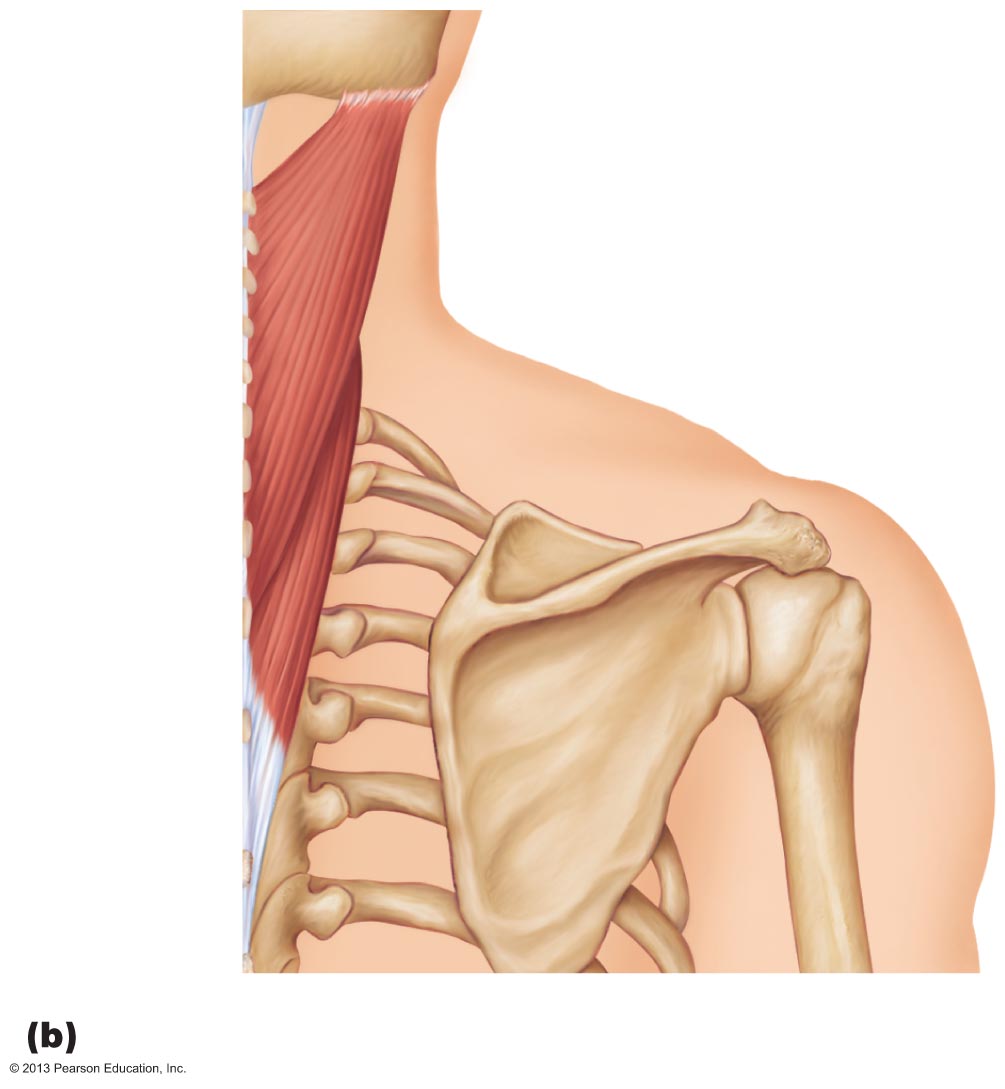 Mastoid process
Splenius
capitis
Spinous
processes
of the
vertebrae
Splenius
cervicis
Posterior
Muscles of the Neck and Vertebral Column: Trunk Extension
Deep (intrinsic) back muscles
Erector spinae (sacrospinalis) group
prime movers of back extension and lateral bending
Iliocostalis
Longissimus
Spinalis 

Semispinalis and quadratus lumborum—synergists in extension and rotation
Figure 10.10d  Muscles of the neck and vertebral column that move the head and trunk.
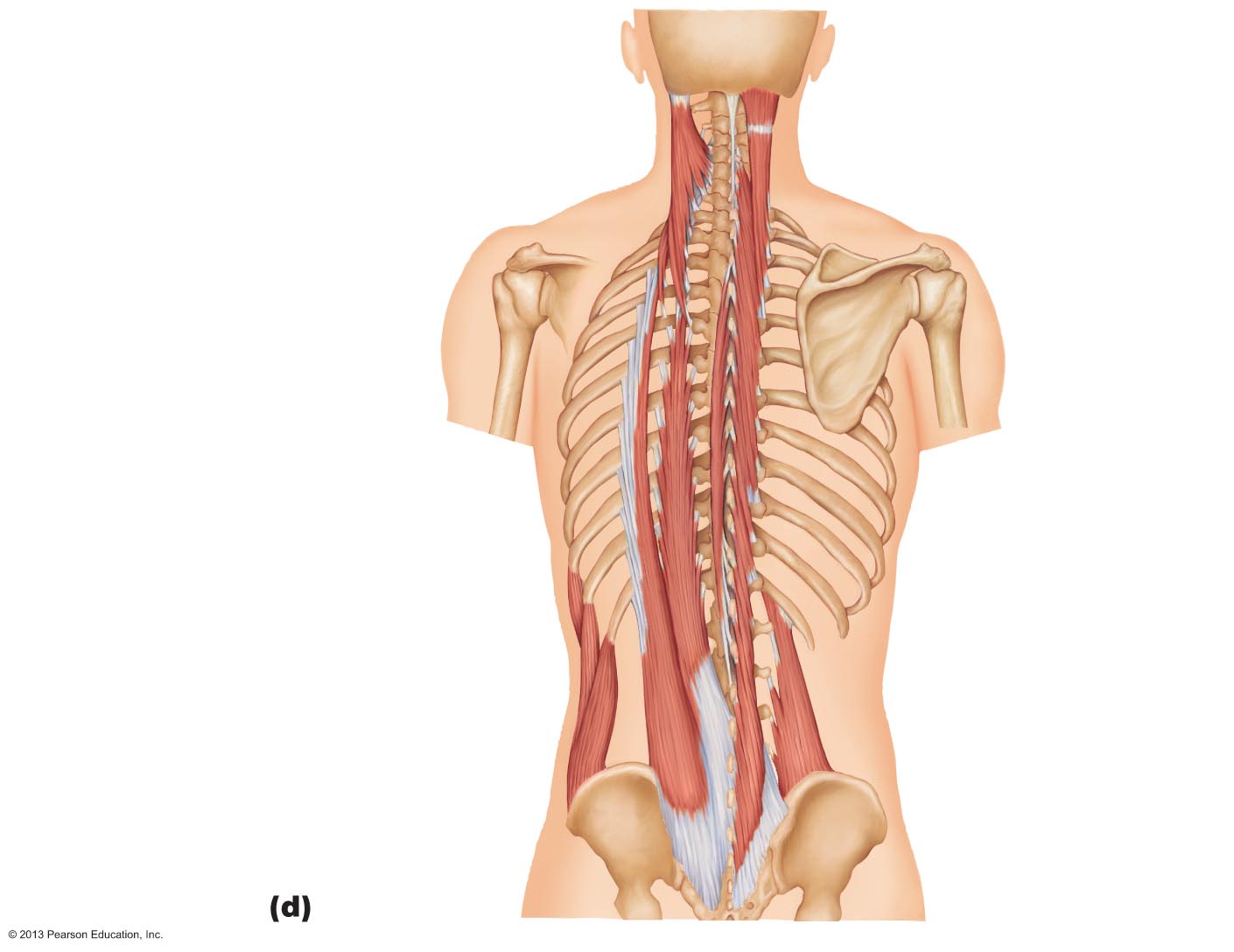 Iliocostalis
Erector
spinae
Longissimus
Spinalis
Quadratus
lumborum
Figure 10.10d  Muscles of the neck and vertebral column that move the head and trunk.
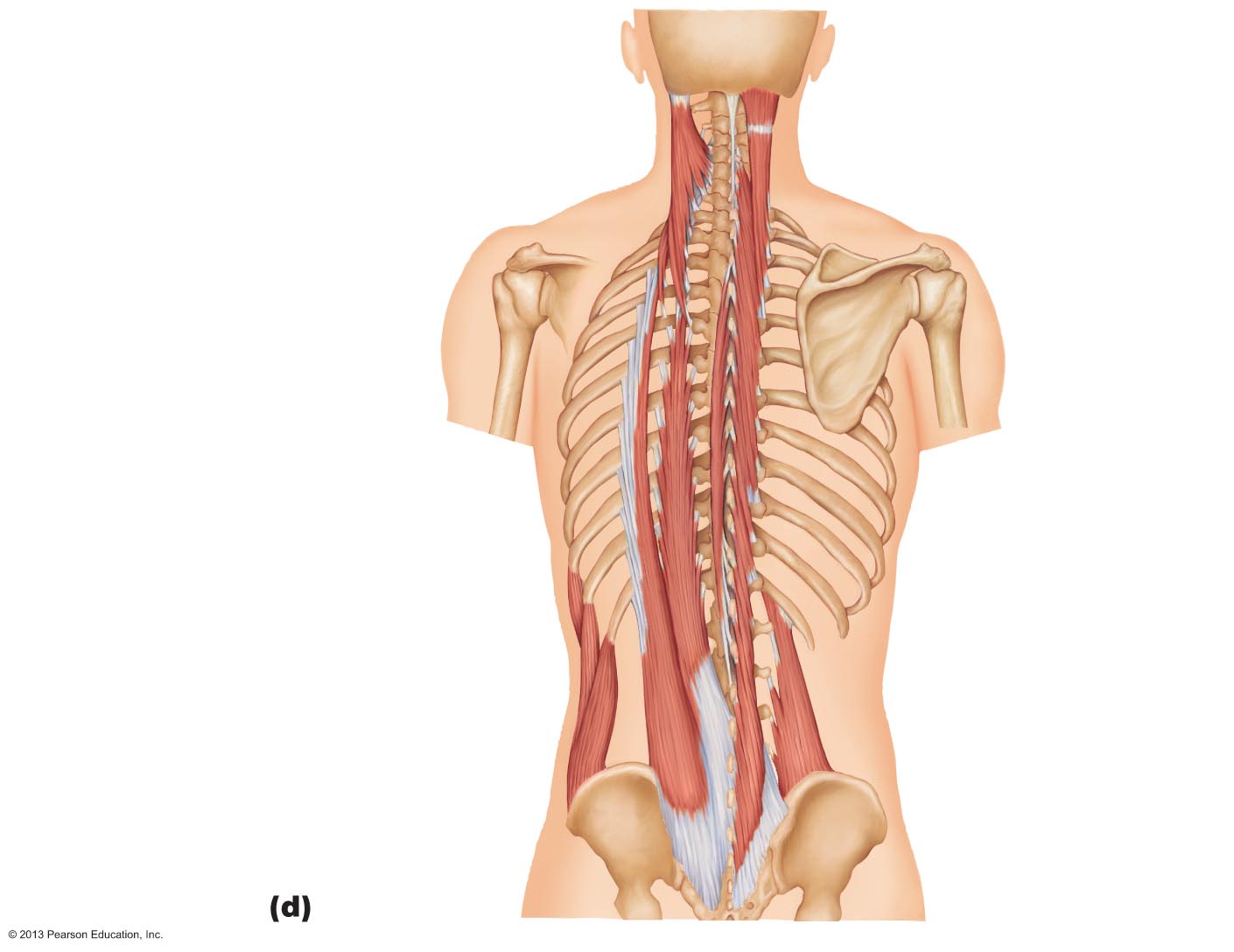 Iliocostalis cervicis
Iliocostalis thoracis
Iliocostalis
Erector
spinae
Iliocostalis
lumborum
Figure 10.10d  Muscles of the neck and vertebral column that move the head and trunk.
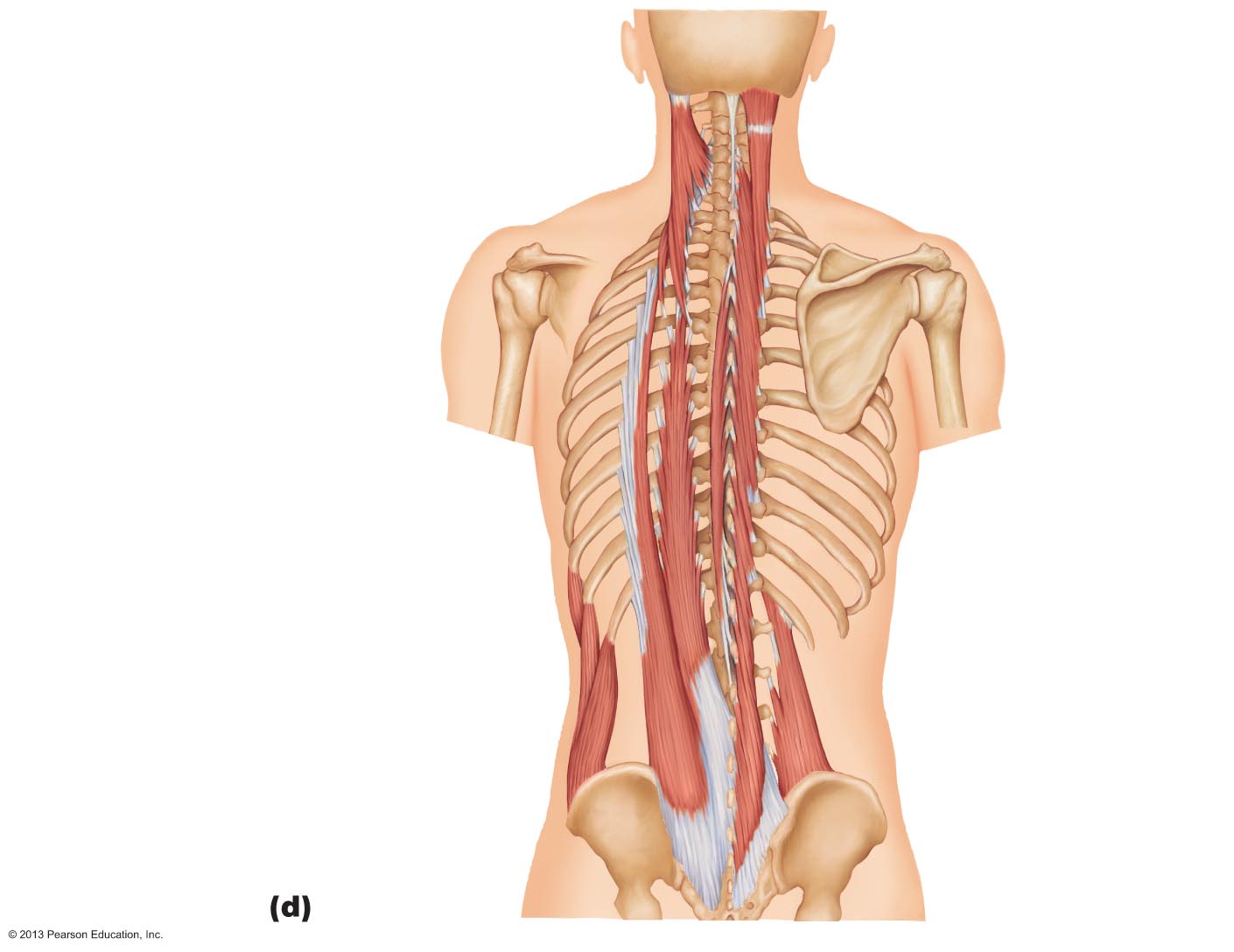 Longissimus capitis
Longissimus cervicis
Longissimus thoracis
Erector
spinae
Longissimus
Figure 10.10d  Muscles of the neck and vertebral column that move the head and trunk.
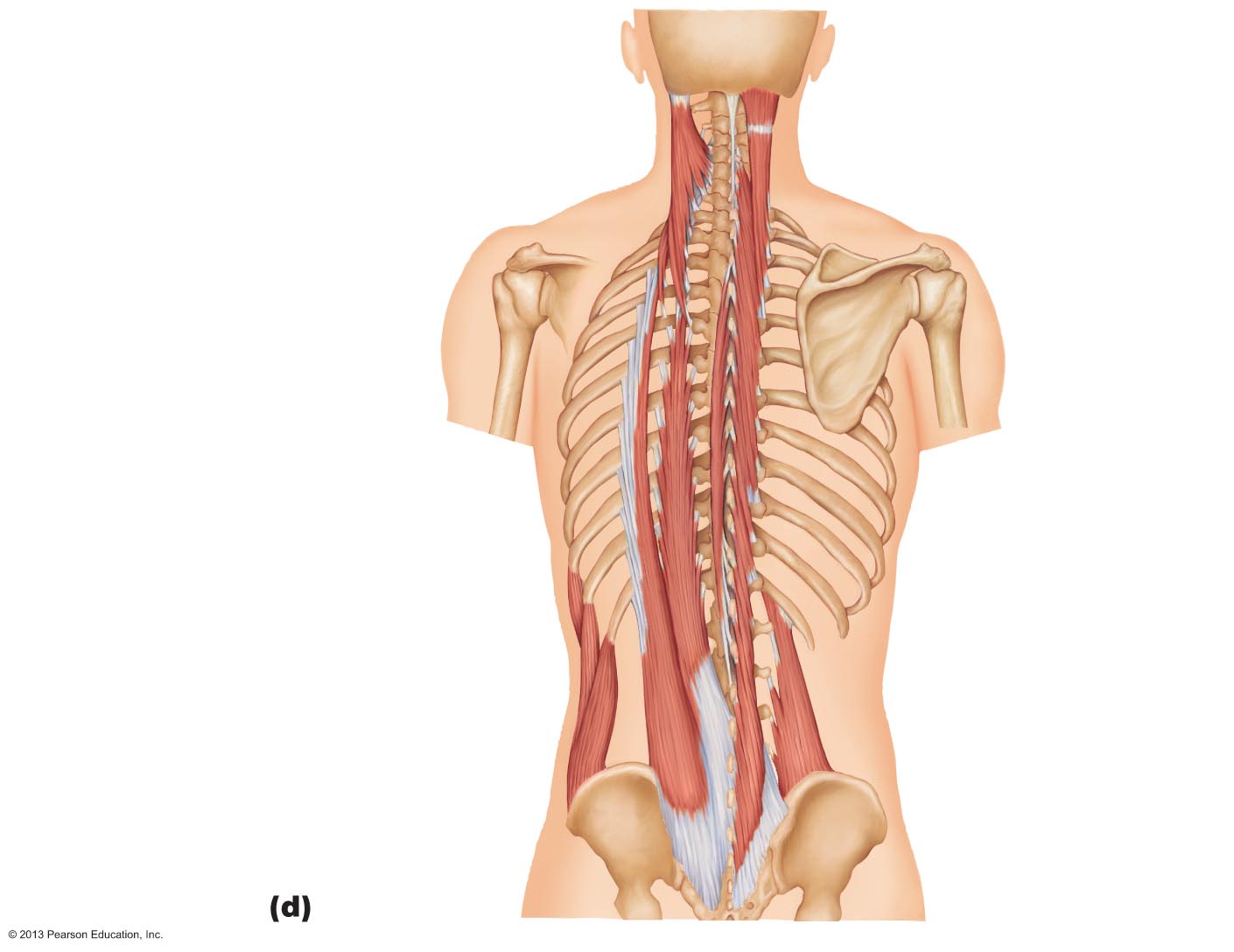 Spinalis thoracis
Erector
spinae
Spinalis
Figure 10.10d  Muscles of the neck and vertebral column that move the head and trunk.
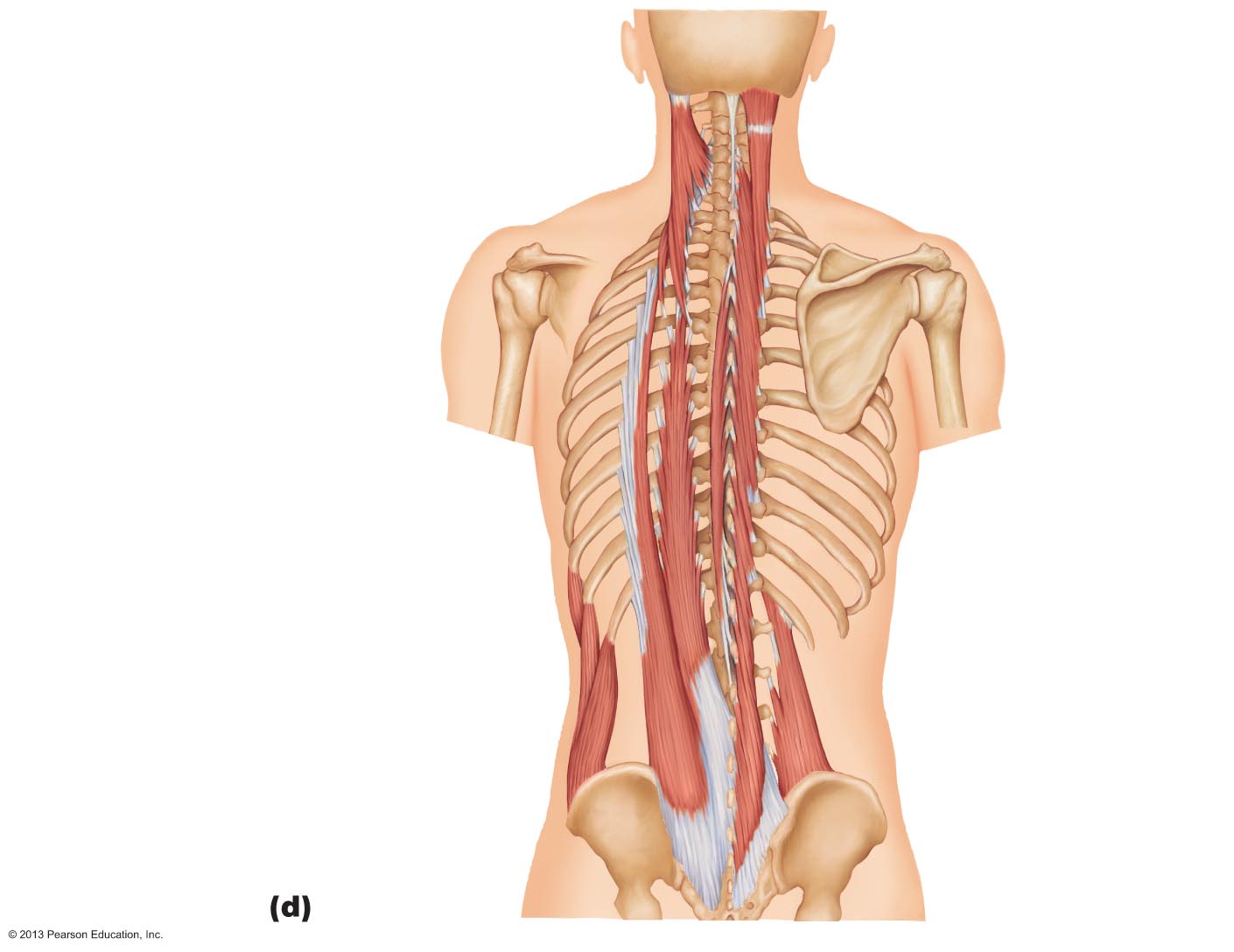 Ligamentum
nuchae
Mastoid process
of temporal bone
Semispinalis
capitis
Semispinalis
cervicis
Semispinalis
thoracis
Quadratus
lumborum
External oblique
Deep Muscles of the Thorax: Breathing
Muscles of respiration
External intercostals
more superficial muscles
elevate ribs for inspiration
Internal intercostals
deeper muscles
aid forced expiration
Diaphragm
Partition between thoracic and abdominal cavities
Most important muscle in inspiration
Innervated by phrenic nerves
Figure 10.11a  Muscles of respiration.
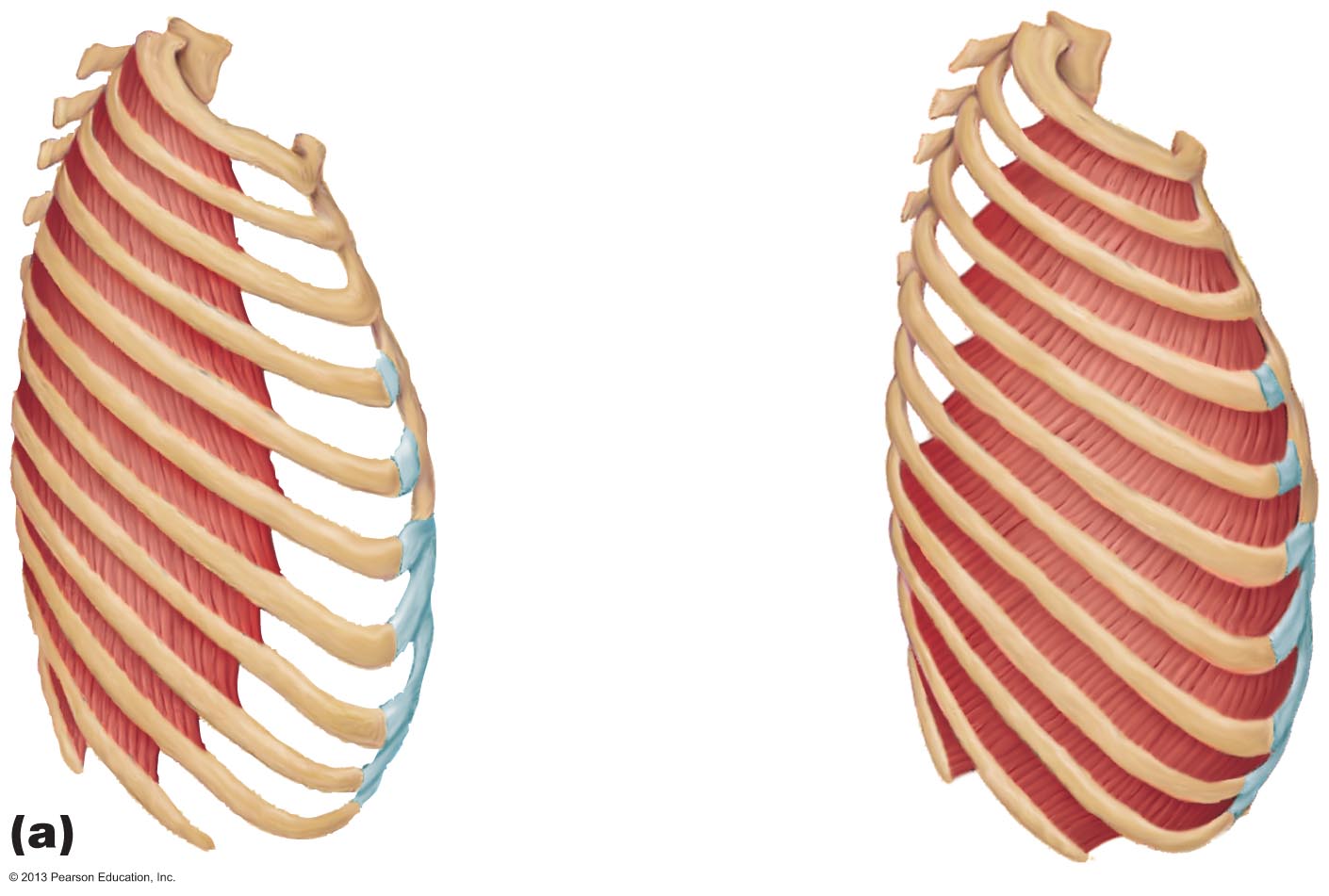 External
intercostal
Internal
intercostal
Muscles of the Abdominal Wall
Four paired muscles, their fasciae and aponeuroses form lateral and anterior abdominal wall
Rectus abdominis 
External obliques
Internal obliques
Transversus abdominis
Figure 10.12a  Muscles of the abdominal wall.
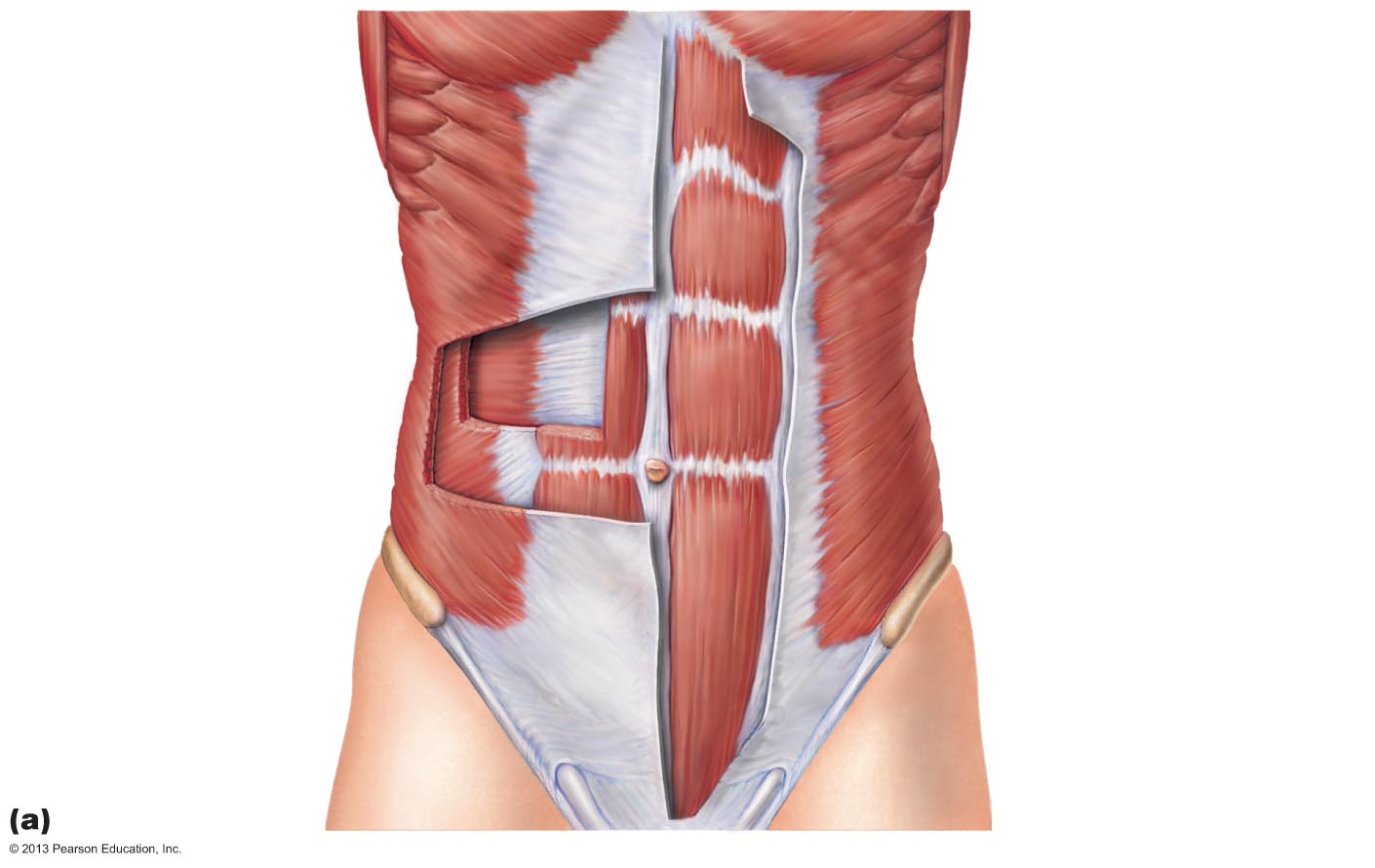 Linea alba
Tendinous intersection
Transversus abdominis
Rectus abdominis
Internal oblique
External oblique
Aponeurosis of the external oblique
Muscles of the Abdominal Wall
Fascicles run at angles to one another, provide added strength

All innervated by intercostal nerves

Actions of these muscles
Lateral flexion and rotation of trunk
Help promote urination, defecation, childbirth, vomiting, coughing, and screaming
Superficial Muscles of the Thorax
Most - extrinsic shoulder muscles
Act in combination to fix shoulder girdle (mostly scapula); move it to increase range of arm movements

Actions 
Elevation
Depression
Rotation
lateral and medial movements
protraction and retraction 

Two groups of muscles: anterior and posterior
Superficial Muscles of the Thorax
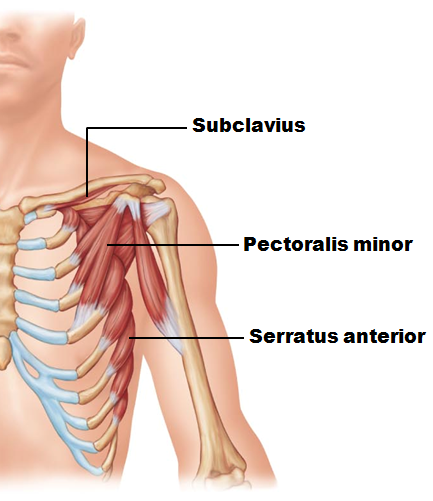 Muscles of anterior thorax
Pectoralis minor
Serratus anterior
Subclavius
Superficial Muscles of the Posterior Thorax
Posterior extrinsic shoulder muscles
Trapezius
Levator scapulae
Rhomboids (major and minor)
Figure 10.14c  Superficial muscles of the thorax and shoulder acting on the scapula and arm.
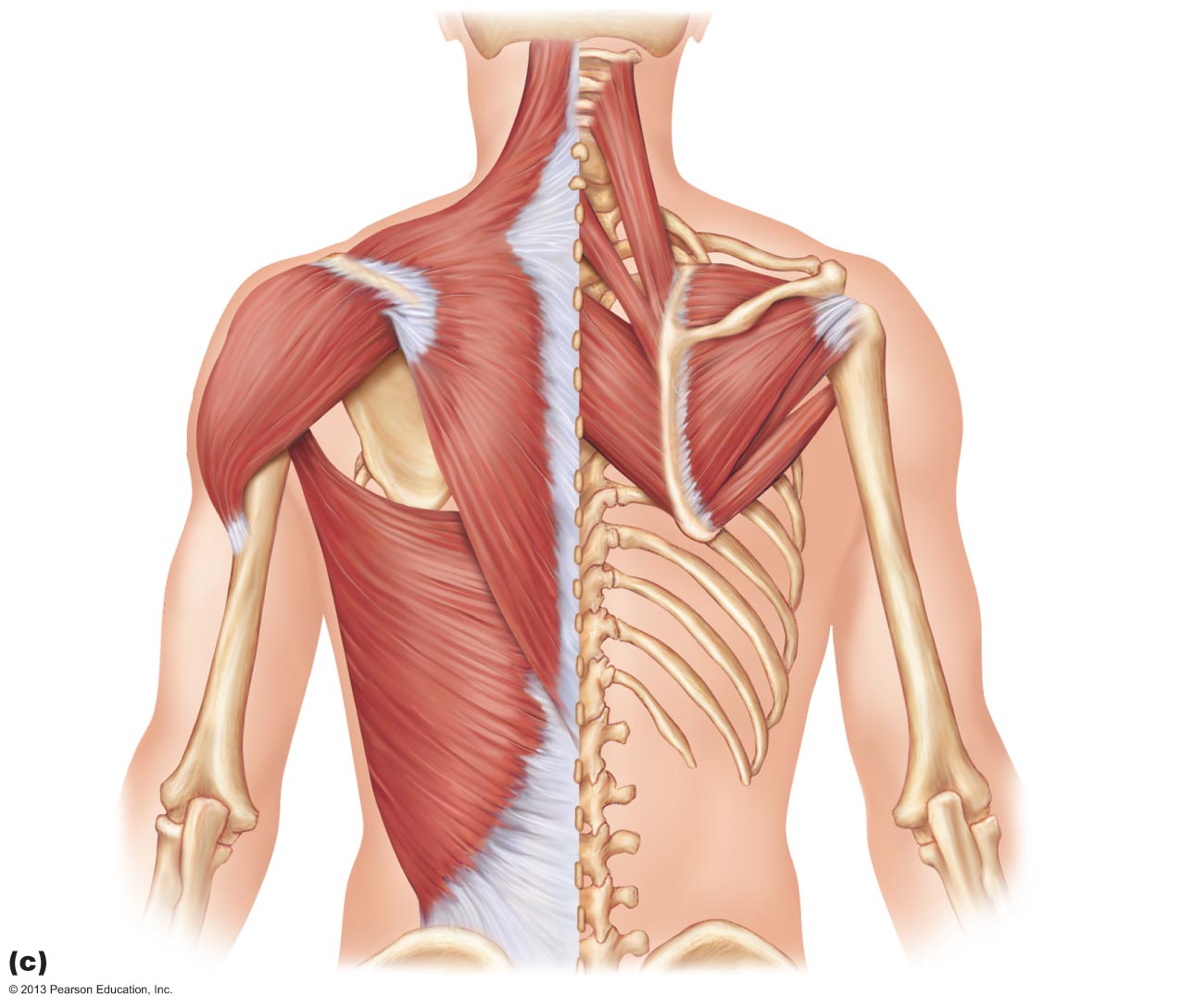 Levator
scapulae
Trapezius
Rhomboid
minor
Rhomboid
major
Muscles Crossing the Shoulder Joint
Nine muscles cross shoulder joint; insert on and move humerus

Some originate from scapula; others from axial skeleton 

Actions include flexion, extension, adduction
Muscles Crossing the Shoulder Joint
Three prime movers of arm
Pectoralis major
flexion

Latissimus dorsi
extension

Deltoid
abduction
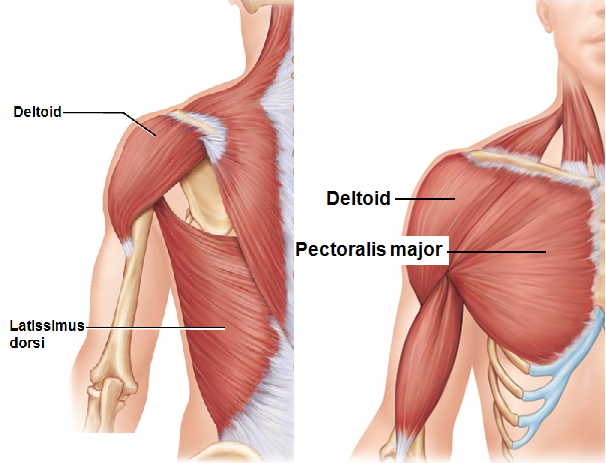 Muscles Crossing the Shoulder Joint
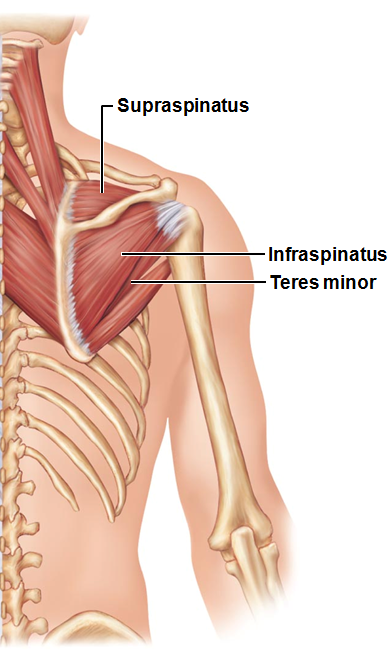 Rotator cuff muscles 
synergists and fixators; 
originate on scapula; 
reinforce shoulder capsule
prevent dislocation
Supraspinatus
Infraspinatus
Teres minor
Subscapularis
Coracobrachialis and teres major - synergists
Figure 10.15a  Muscles crossing the shoulder and elbow joints, causing movements of the arm and forearm, respectively.
Clavicle
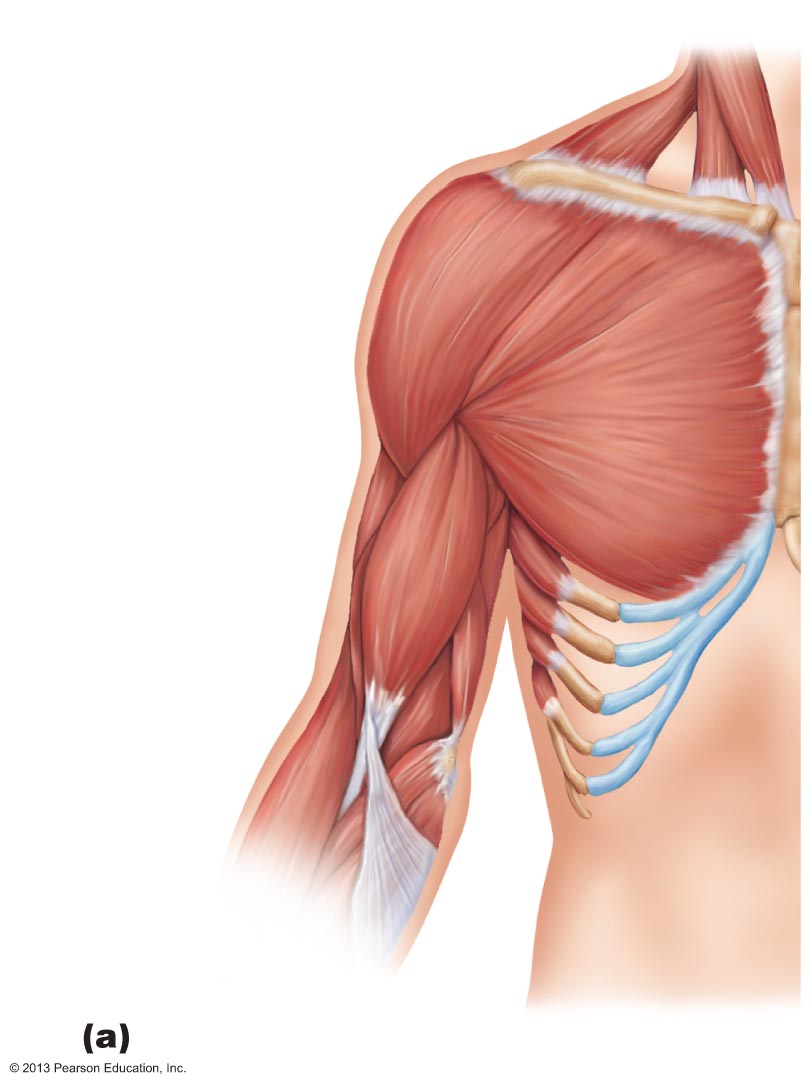 Deltoid
Sternum
Pectoralis
major
Coracobrachialis
Triceps brachii:
Lateral head
Long head
Medial head
Biceps
brachii
Brachialis
Brachio-
radialis
Anterior view
Figure 10.15b  Muscles crossing the shoulder and elbow joints, causing movements of thearm and forearm, respectively.
Supraspinatus*
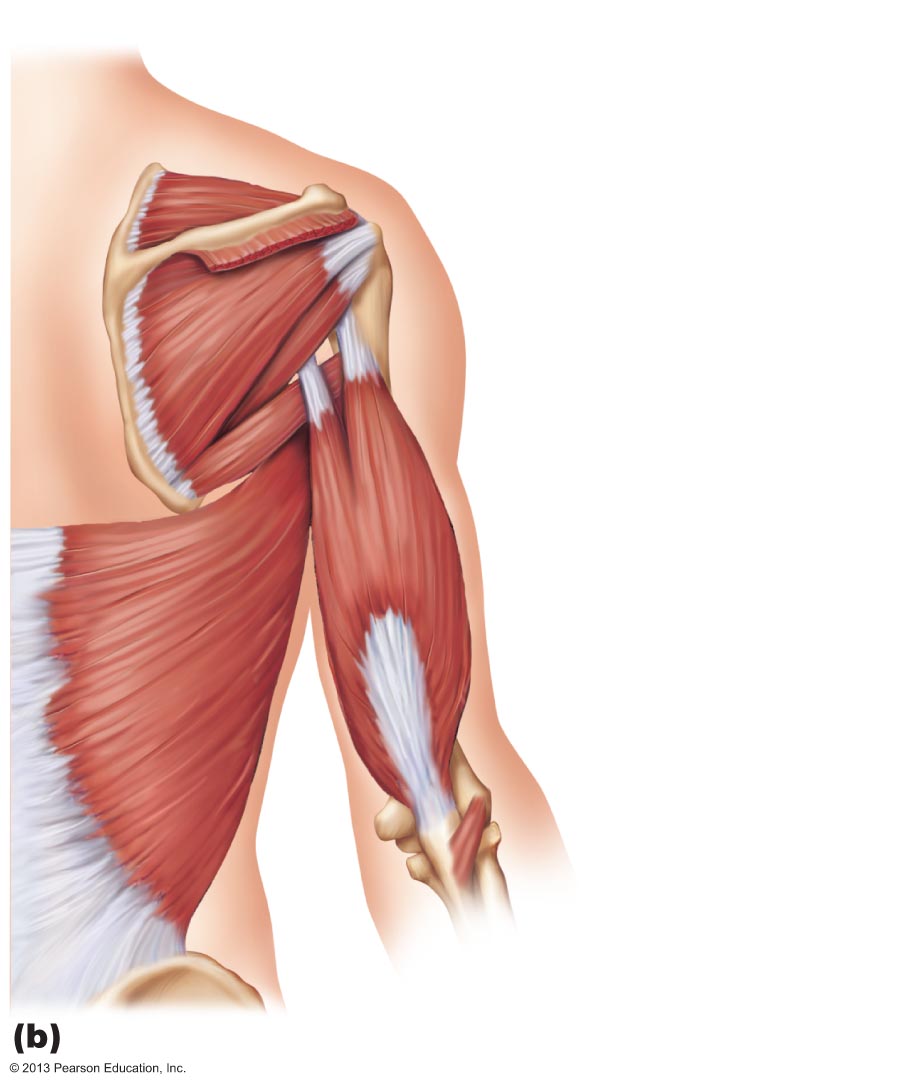 Spine of scapula
Deltoid (cut)
Greater tubercle
of humerus
Infraspinatus*
Teres minor*
Teres major
Triceps brachii:
Lateral head
Long head
Latissimus dorsi
Humerus
Olecranon
of ulna
Anconeus
Posterior view
Muscles Crossing the Elbow Joint
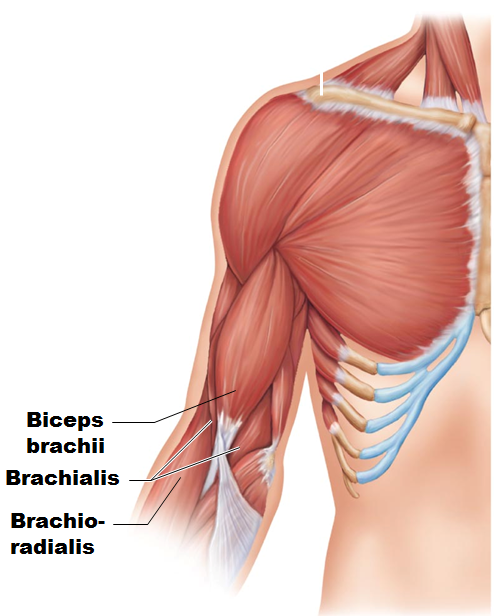 Anterior flexor muscles
Brachialis and biceps brachii
chief forearm flexors

Brachioradialis
synergist and stabilizer
Muscles Crossing the Elbow Joint
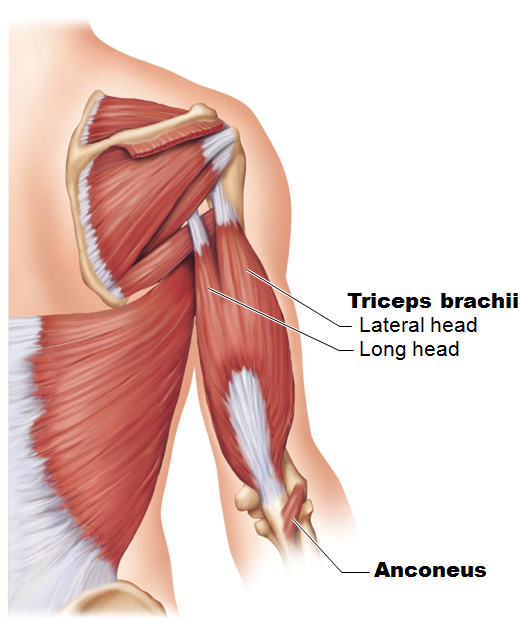 Posterior extensor muscles
Triceps brachii
prime mover of forearm extension
Anconeus
weak synergist
Muscles of the Forearm
Actions - movements of wrist, fingers, thumb, pronation, supination 

Most anterior muscles 
 flexors 

Most posterior muscles 
Extensors
Muscles of the Forearm
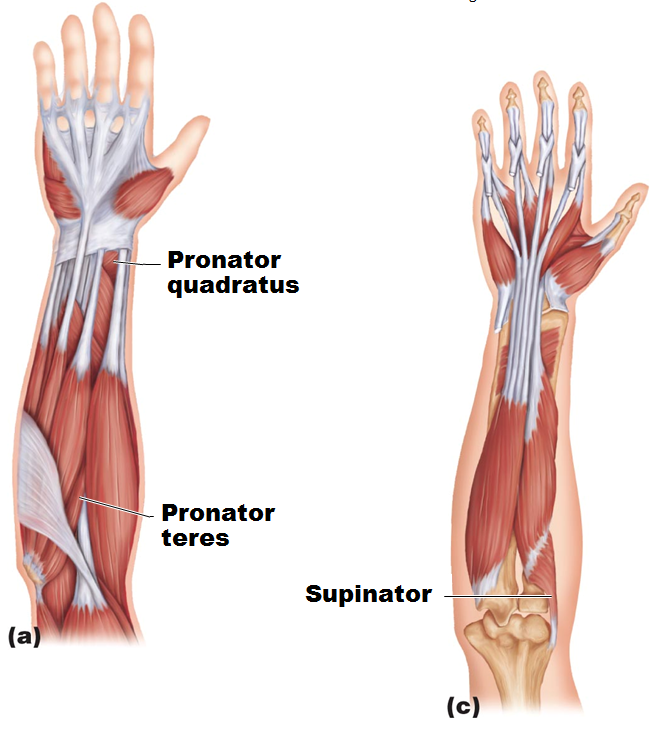 Pronator teres and pronator quadratus pronate forearm

Supinator - synergist with biceps brachii in forearm supination
Muscles of the Forearm: Anterior Compartment
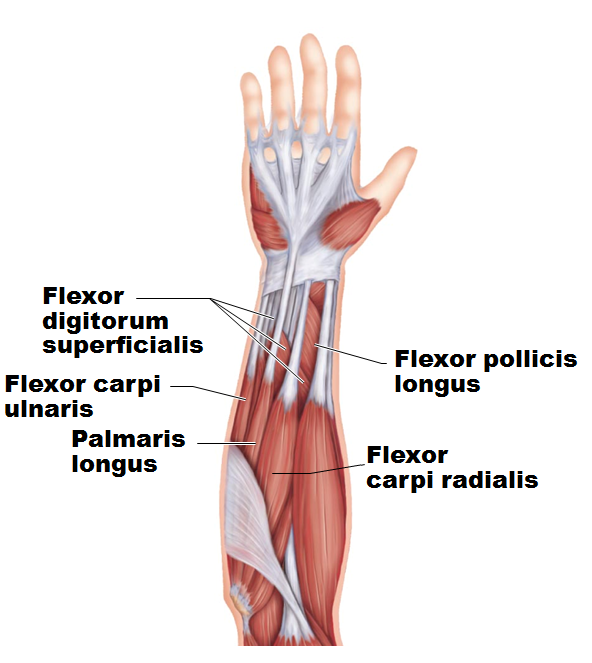 Flexors
Flexor carpi radialis
Palmaris longus
Flexor carpi ulnaris
Flexor digitorum superficialis and flexor digitorum profundus
Flexor pollicis longus
Muscles of the Forearm: Posterior Compartment
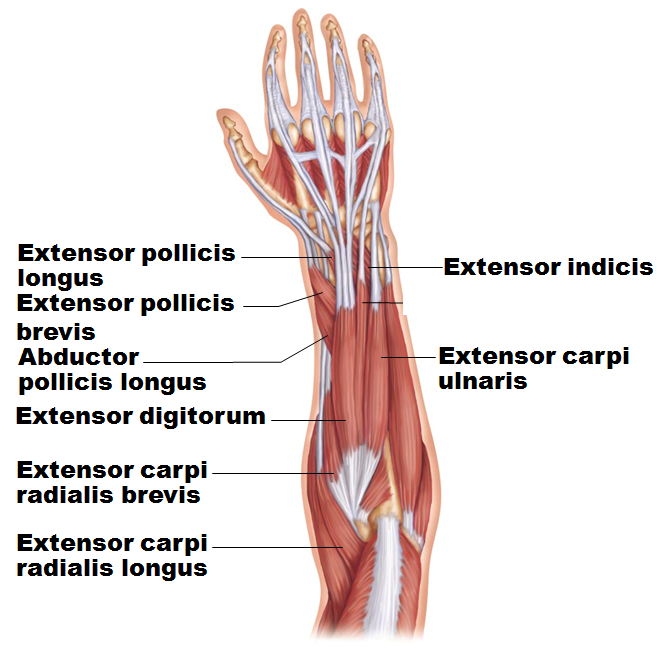 Extensors
Extensor carpi radialis longus and brevis
Extensor digitorum
Extensor carpi ulnaris
Extensor pollicis brevis and longus
Extensor indicis
Abductor pollicis longus
Intrinsic Muscles of the Hand
Small weak muscles
Lie entirely within palm of hand 

Control precise movements of metacarpals and fingers (e.g., threading a needle)

Abductors and adductors of fingers

Produce opposition
move thumb toward little finger
Finger and Thumb Movements
Flexion
Thumb
bends medially along palm
Fingers
bend anteriorly
Extension
Thumb
points laterally
Fingers
move posteriorly
Intrinsic Muscles of the Palm
Three groups
Thenar eminence (ball of thumb) 

Hypothenar eminence (ball of the little finger) 
Each of above groups has flexor, abductor, and opponens muscle

Midpalmar muscles 
 lumbricals and interossei extend fingers
Interossei muscles also abduct and adduct fingers
Thenar Muscles
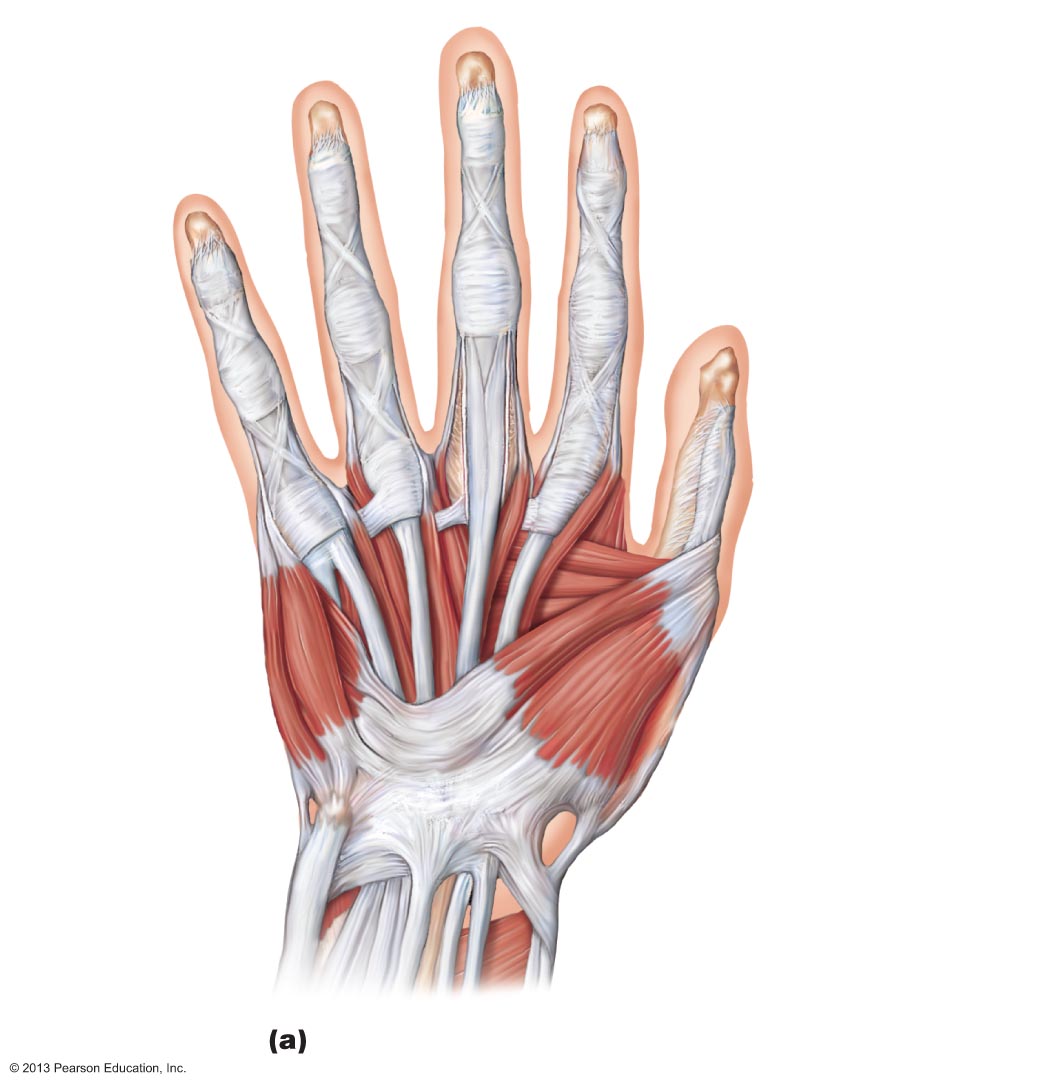 Adductor pollicis
Flexor pollicis
brevis
Abductor
pollicis
brevis
Opponens
pollicis
Abductor
pollicis
longus
Hypothenar muscles
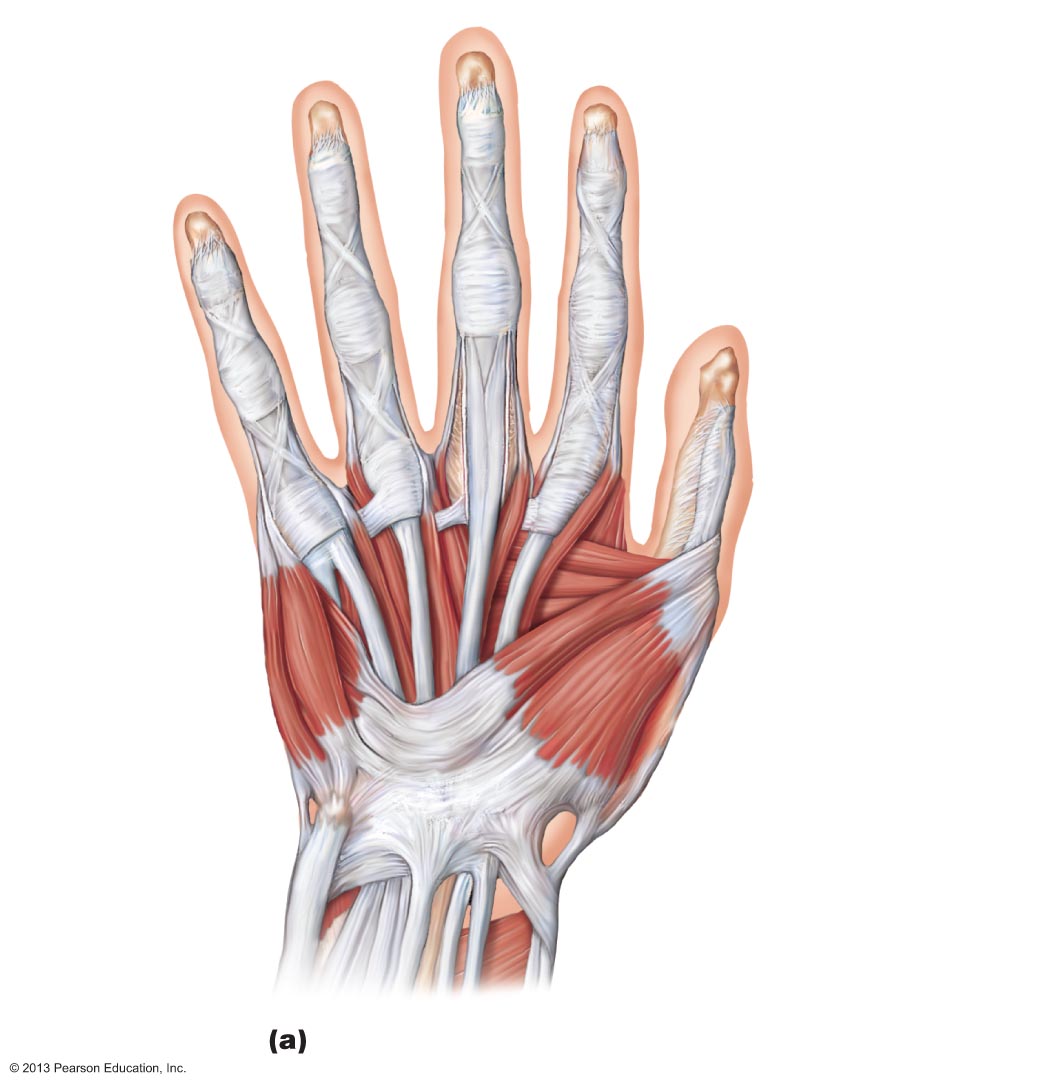 Opponens
digiti minimi
Flexor digiti
minimi brevis
Abductor
digiti minimi
Midpalmar Muscles
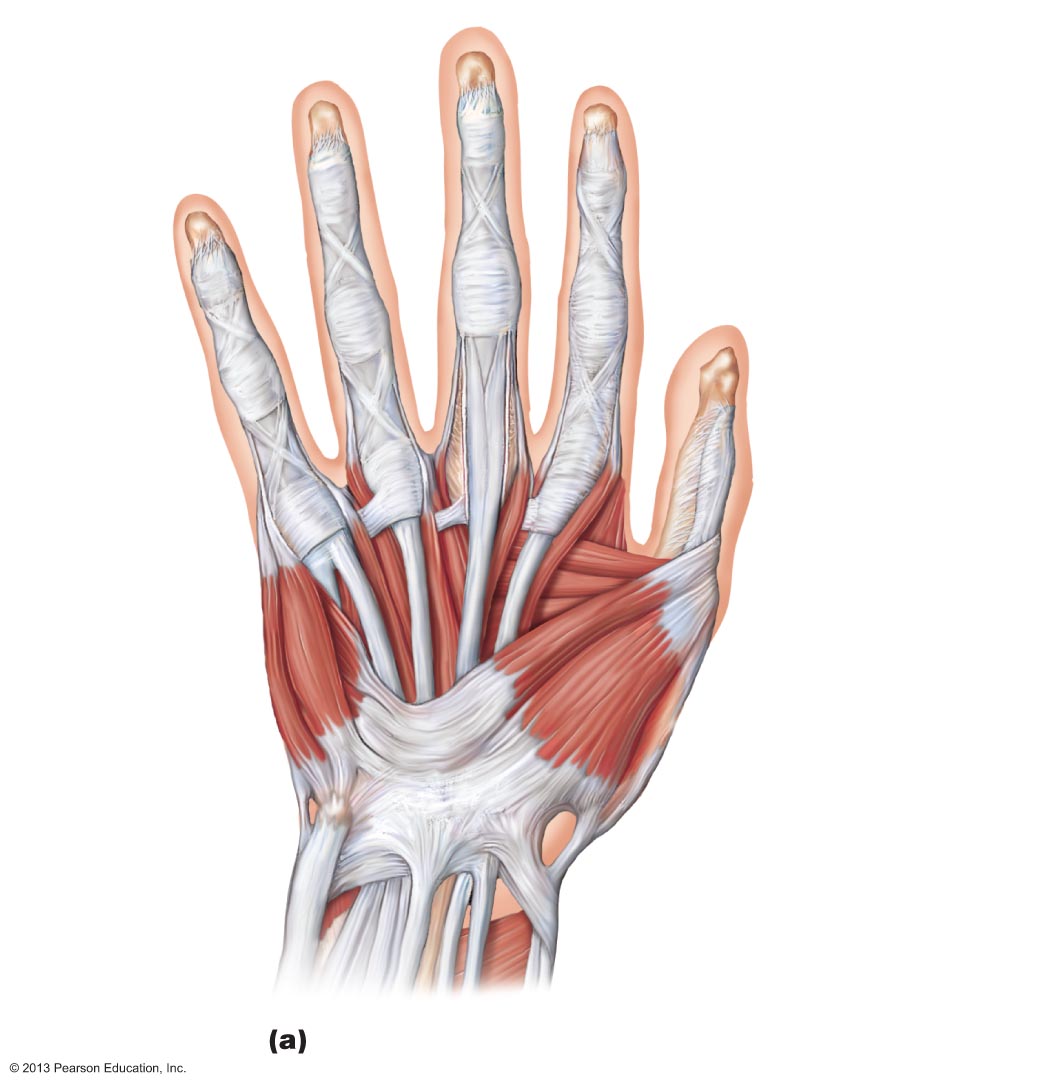 Second lumbrical
Dorsal interossei
Third
lumbrical
Third
lumbrical
First lumbrical
Fourth
lumbrical
Fourth
lumbrical
First superficial layer
Muscles Crossing Hip and Knee Joints
Most anterior muscles 
flex femur at hip
extend leg at knee  

Most posterior muscles 
extend thigh
flex leg  

Medial muscles all adduct thigh
Movements of the Thigh
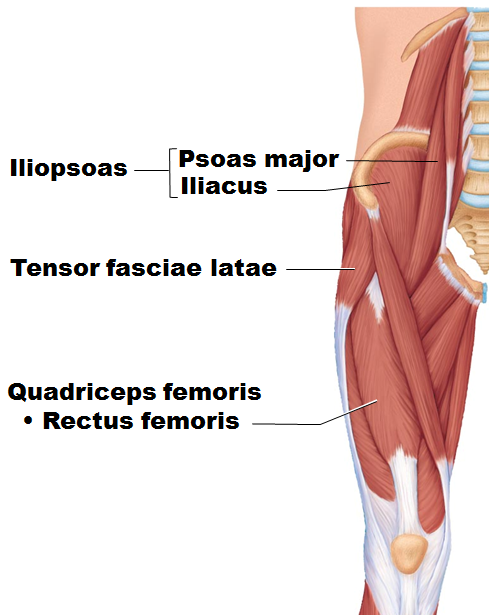 Include 
Flexion
Extension
Abduction
Adduction
Circumduction
Rotation 

Thigh flexors pass in front of hip joint
Iliopsoas 
prime mover of flexion
Tensor fasciae latae
Rectus femoris
Assisted by medial adductors and sartorius
Movements of the Thigh
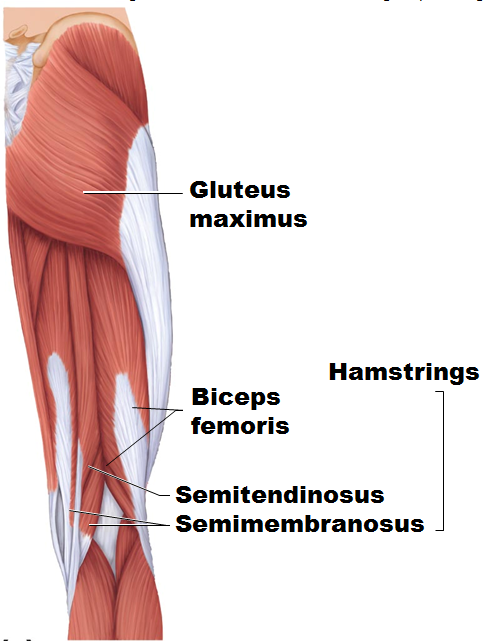 Thigh extensors
Hamstring muscles 
prime movers of extension
Biceps femoris
Semitendinosus
Semimembranosus 
Gluteus maximus 
assists hamstrings in forceful thigh extension
Movements of the Thigh
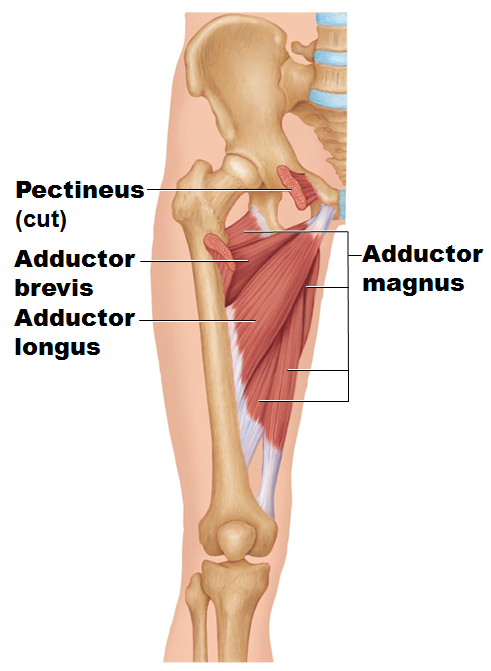 Adductors (also medially rotate thigh)
Adductor magnus
Adductor longus
Adductor brevis
Pectineus
Gracilis
Movements of the Thigh
Abductors
Gluteus maximus  
Gluteus medius  
Gluteus minimus  
Piriformis  
Obturator externus  
Obturator internus  
Gemellus
Hip Abductors
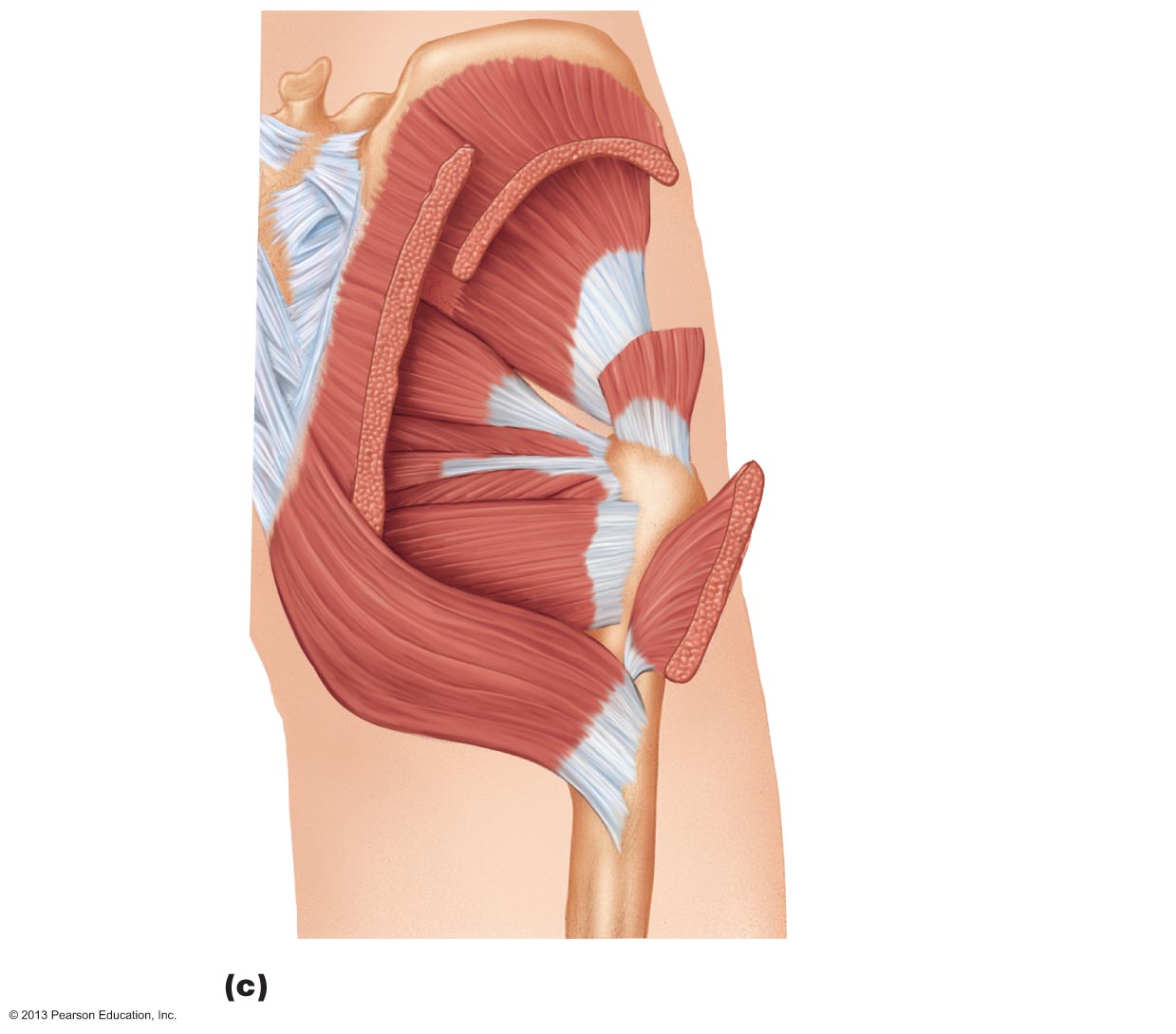 Gluteus medius
(cut)
Gluteus minimus
Superior
gemellus
Piriformis
Obturator
internus
Obturator
externus
Inferior
gemellus
Quadratus Femoris
(adductor)
Gluteus maximus
(cut)
Muscles of the Thigh that Move the Knee Joint
Quadriceps femoris
sole extensor of knee 

Hamstring muscles
flex knee
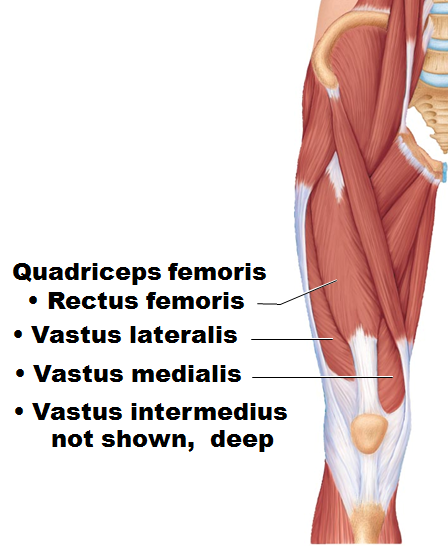 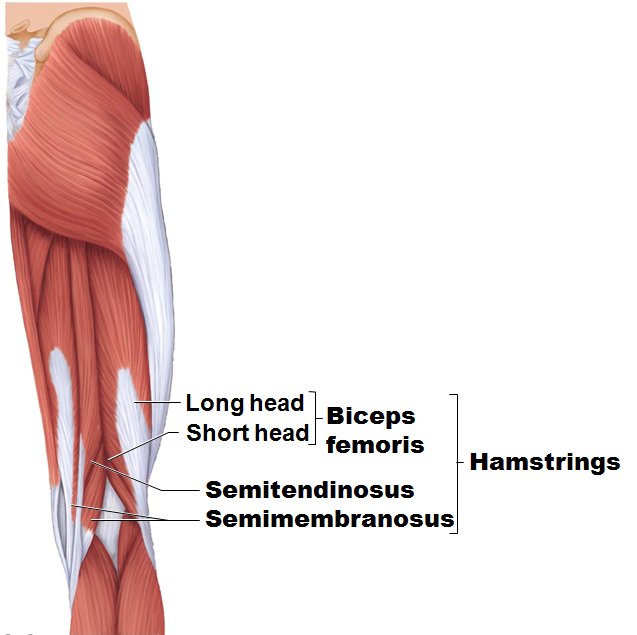 Fascia of the Leg
Deep fascia of leg continuous with fascia lata

Segregates leg into three compartments – 
Anterior
Lateral
Posterior 

Fascia thickens distally; forms flexor, extensor, and fibular retinaculae
Muscles of the Leg: Movements
Various leg muscles produce following movements
Ankle
dorsiflexion and plantar flexion
Intertarsal joints
inversion and eversion of the foot
Toes
flexion and extension
Muscles of the Anterior Compartment, Leg
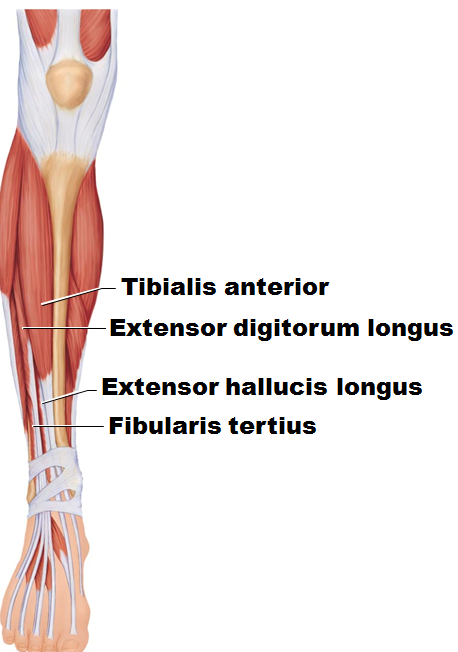 Primary movers for
toe extensors 
ankle dorsiflexors
Tibialis anterior
Extensor digitorum longus
Extensor hallucis longus
Fibularis tertius (not always present)
Muscles of the Lateral Compartment, Leg
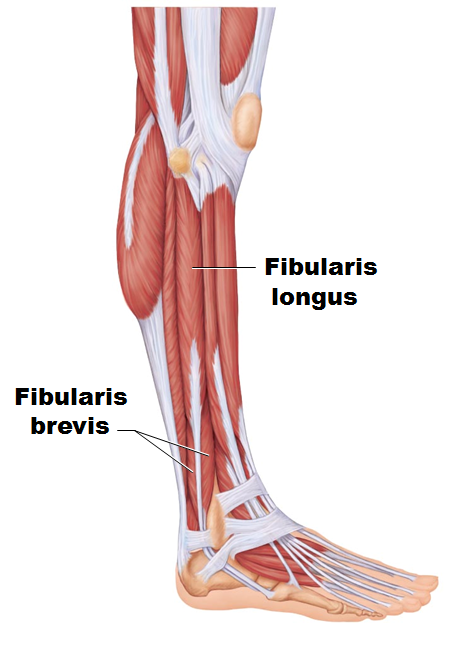 Plantar flexion 
eversion of the foot; 
stabilize 
lateral ankle 
arch of foot

Fibularis longus 
Fibularis brevis
Muscles of the Posterior Compartment of the Leg
Plantar flex ankle
Gastrocnemius
Soleus
Plantaris
Popliteus
Flexor digitorum longus
Flexor hallucis longus
Tibialis posterior
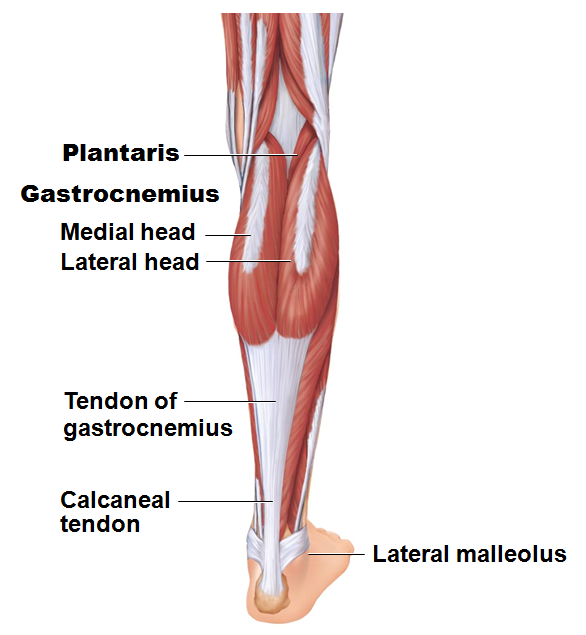 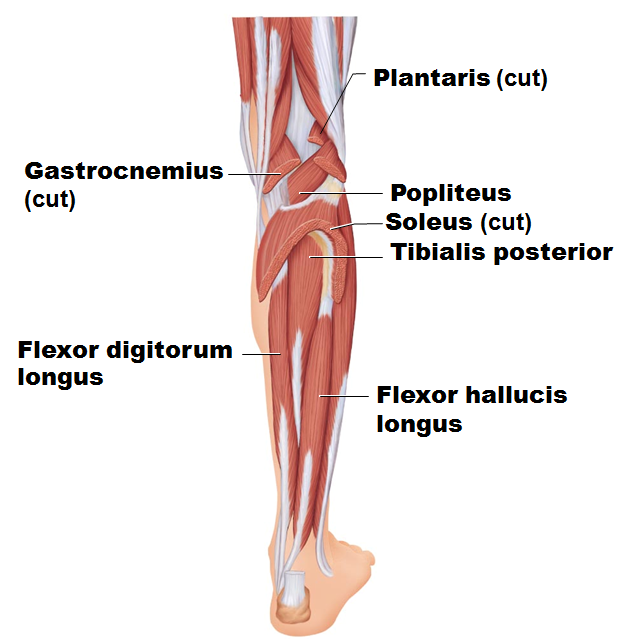 Intrinsic Muscles of the Foot
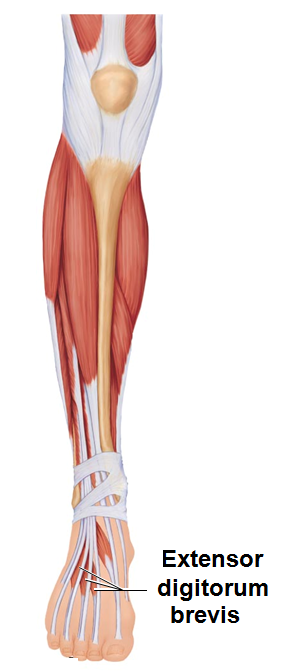 Help flex, extend, abduct, and adduct toes

Support arches of foot; some leg tendons assist

Extensor digitorum brevis
dorsal foot muscle
helps extend toes
Plantar Muscles
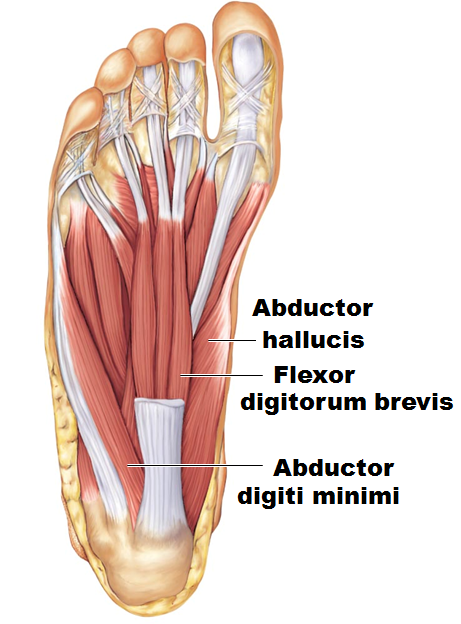 Four layers of plantar muscles
 Superficial layer
Flexor digitorum brevis
Abductor hallucis
Abductor digiti minimi
 Second layer
Flexor accessorius
Lumbricals
Plantar Muscles
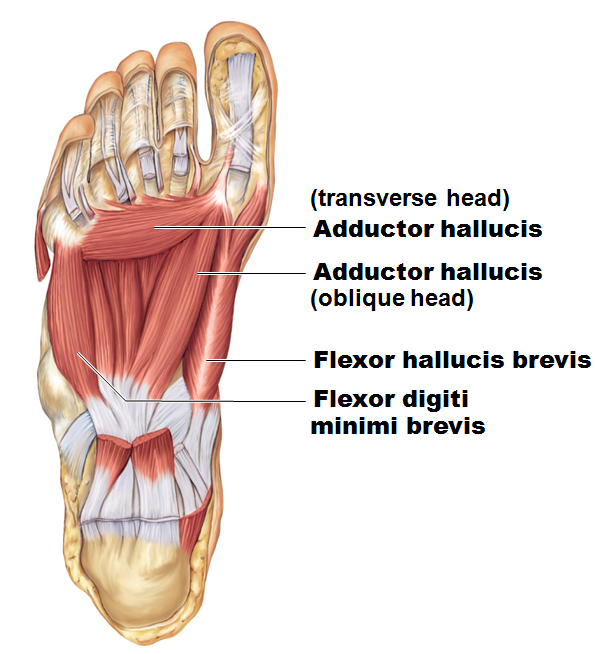 Third layer
Flexor hallucis brevis
Adductor hallucis
Flexor digiti minimi brevis

 Deepest layer
Plantar and dorsal interossei